D I R E C C I Ó N	D E	G E S T I Ó N	H U M A N A	-
A R E A	D E	C A P A C I T A C I Ó N
CAPACITACION  MES DE MAYO
Riesgo biomecánico 
Higiene postural 
Socialización de las políticas del SGCS BASC, 
Servicio al cliente y gerencia estratégica en el servicio / protocolos SAC Y PQRS
SIPLAFT
Sistemas de gestión anti soborno y anticorrupción
Comunicación asertiva
Técnicas de inspección de contenedores y vehículos.
Riesgo Publico.
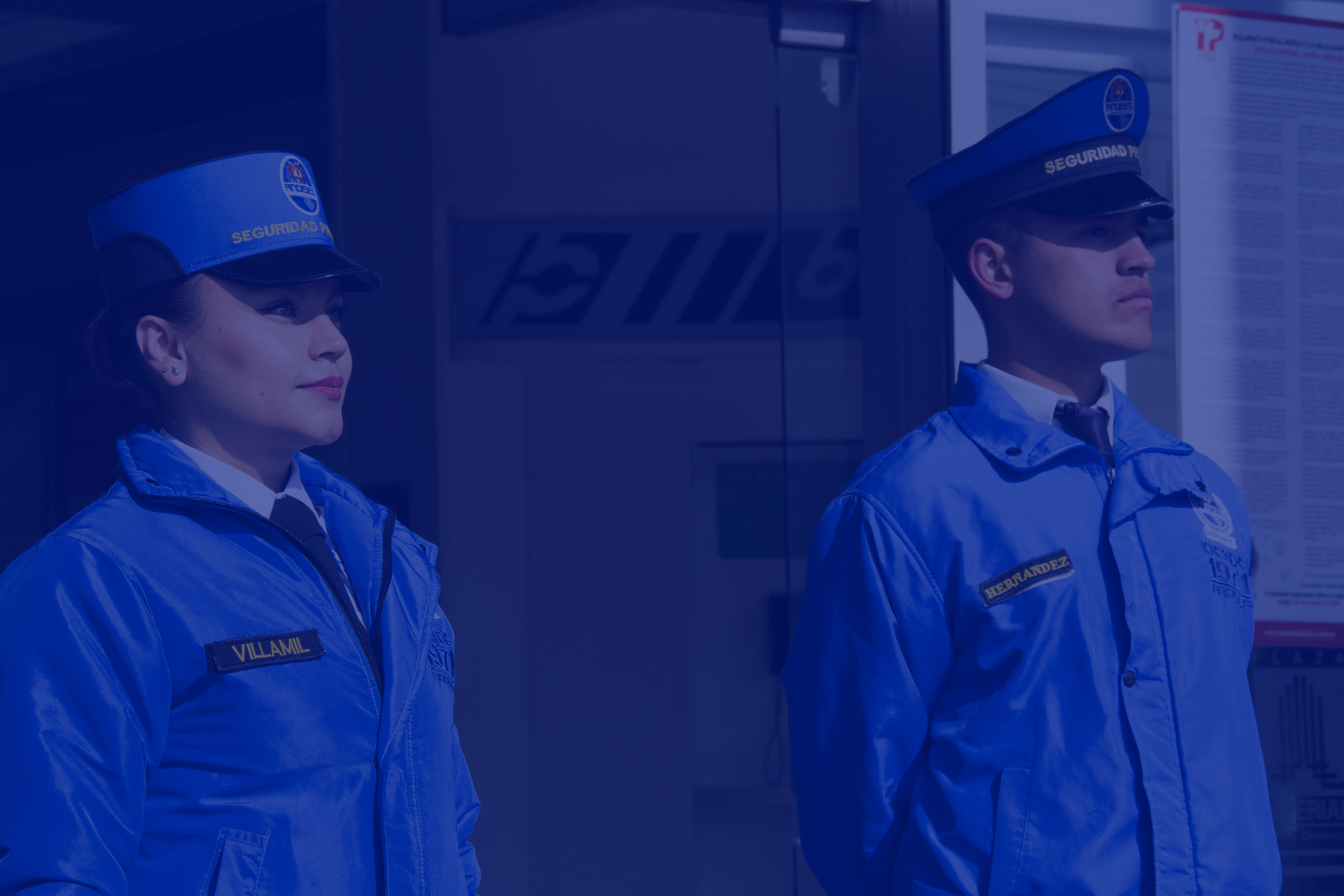 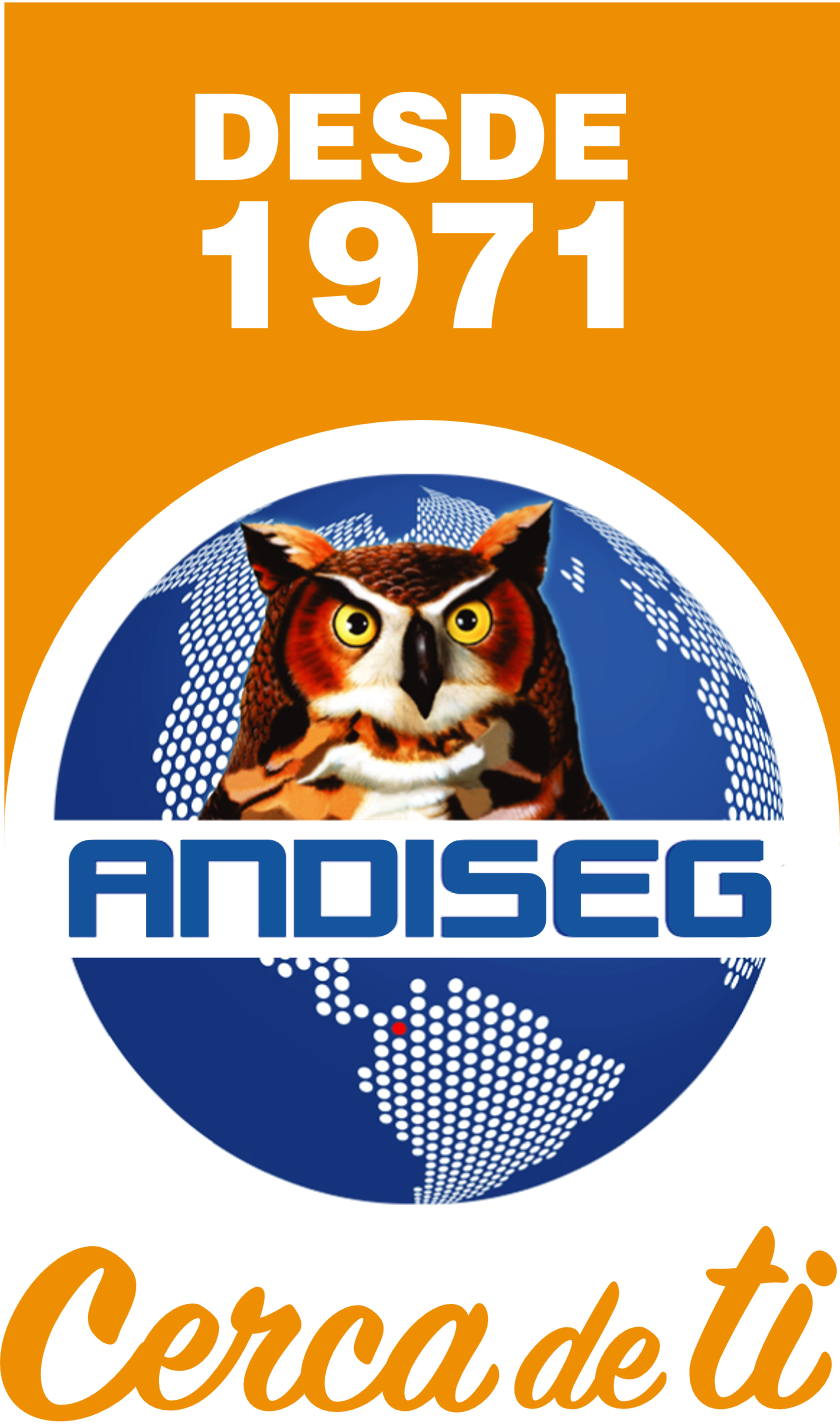 BASC Alianza Empresarial para el Comercio SEGURO
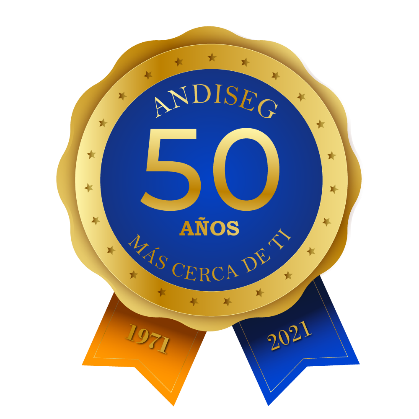 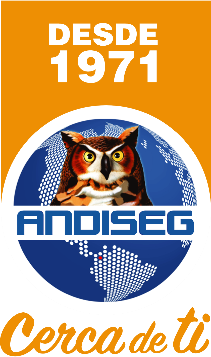 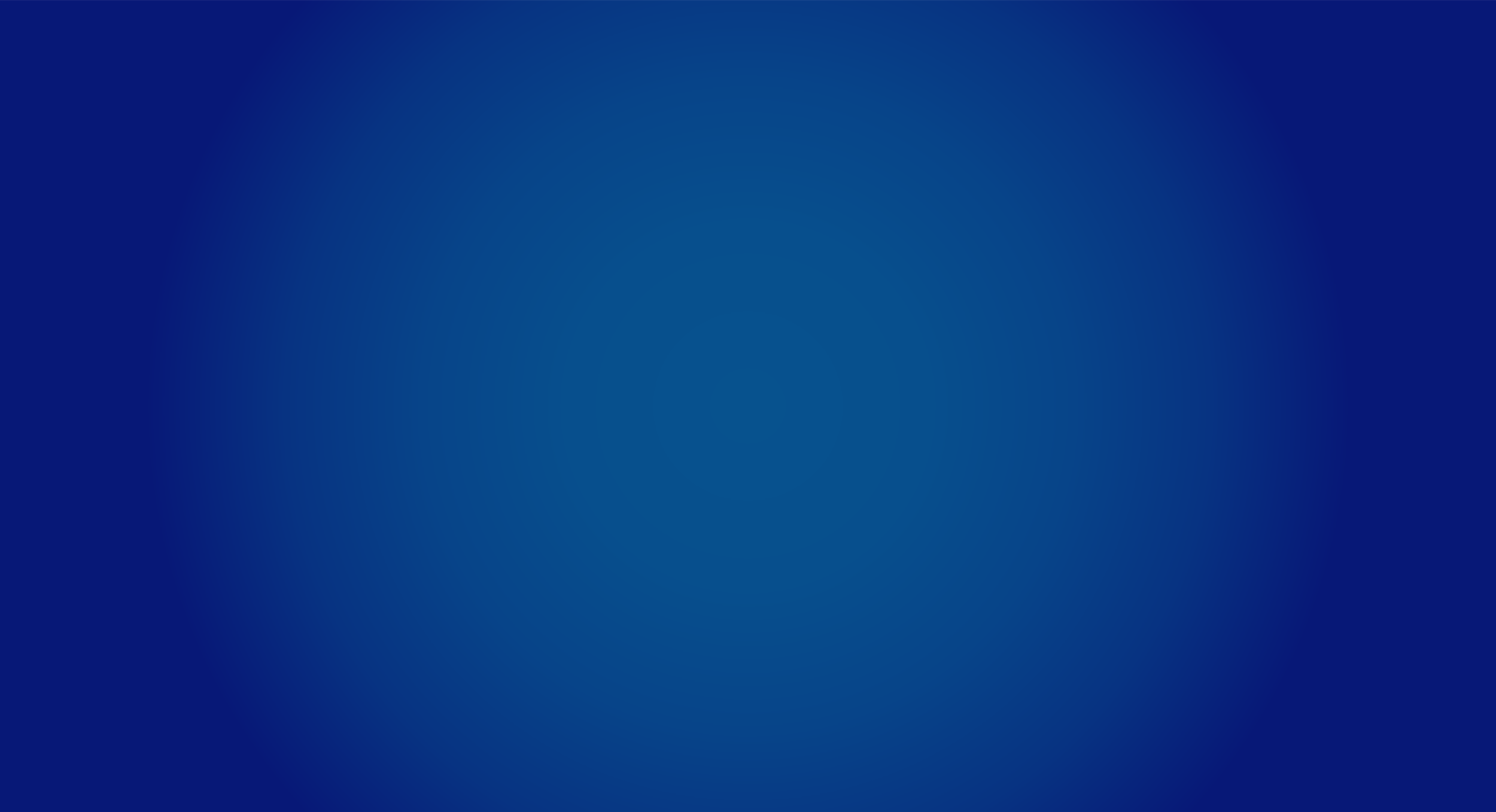 -BASC- BUSINESS ALLIANCE FOR SEGURE COMMERCE
Es un sistema de gestión que fomenta el comercio  seguro para la prevención de actos ilícitos en las organizaciones. Garantizar la seguridad en la cadena de suministros
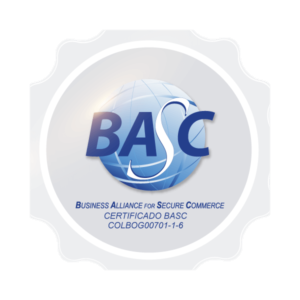 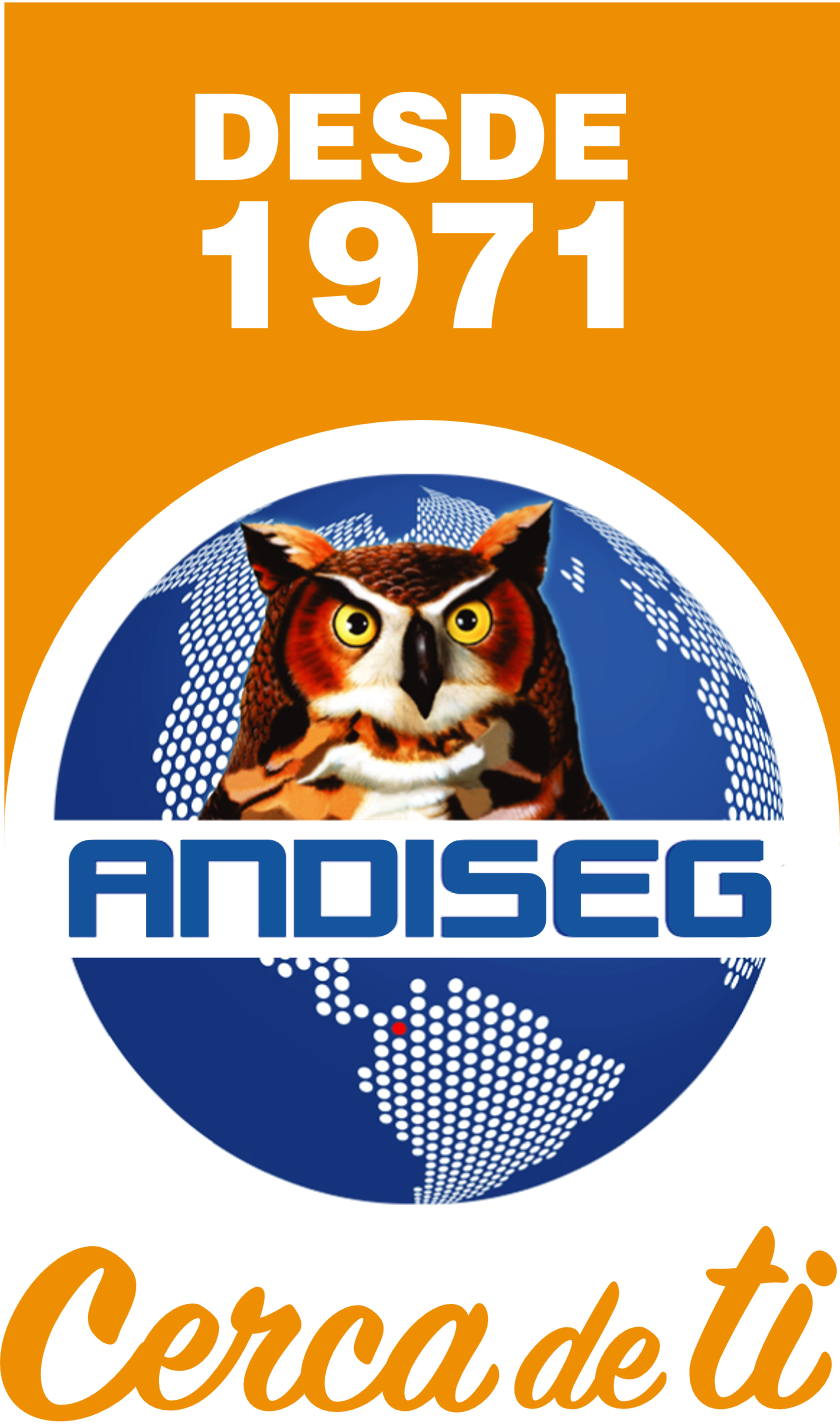 MISIÓN DEL BASC
Facilitar y agilizar el comercio internacional mediante  el establecimiento y administración de estándares y procedimientos globales de seguridad aplicados a la cadena logística, en asociación con gobiernos, autoridades y
 empresas a nivel mundial.
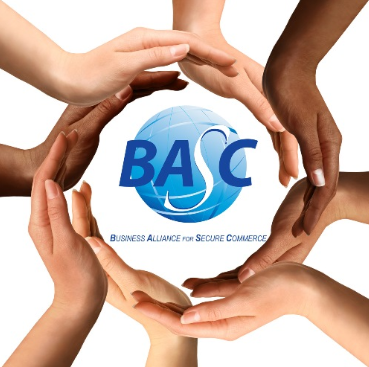 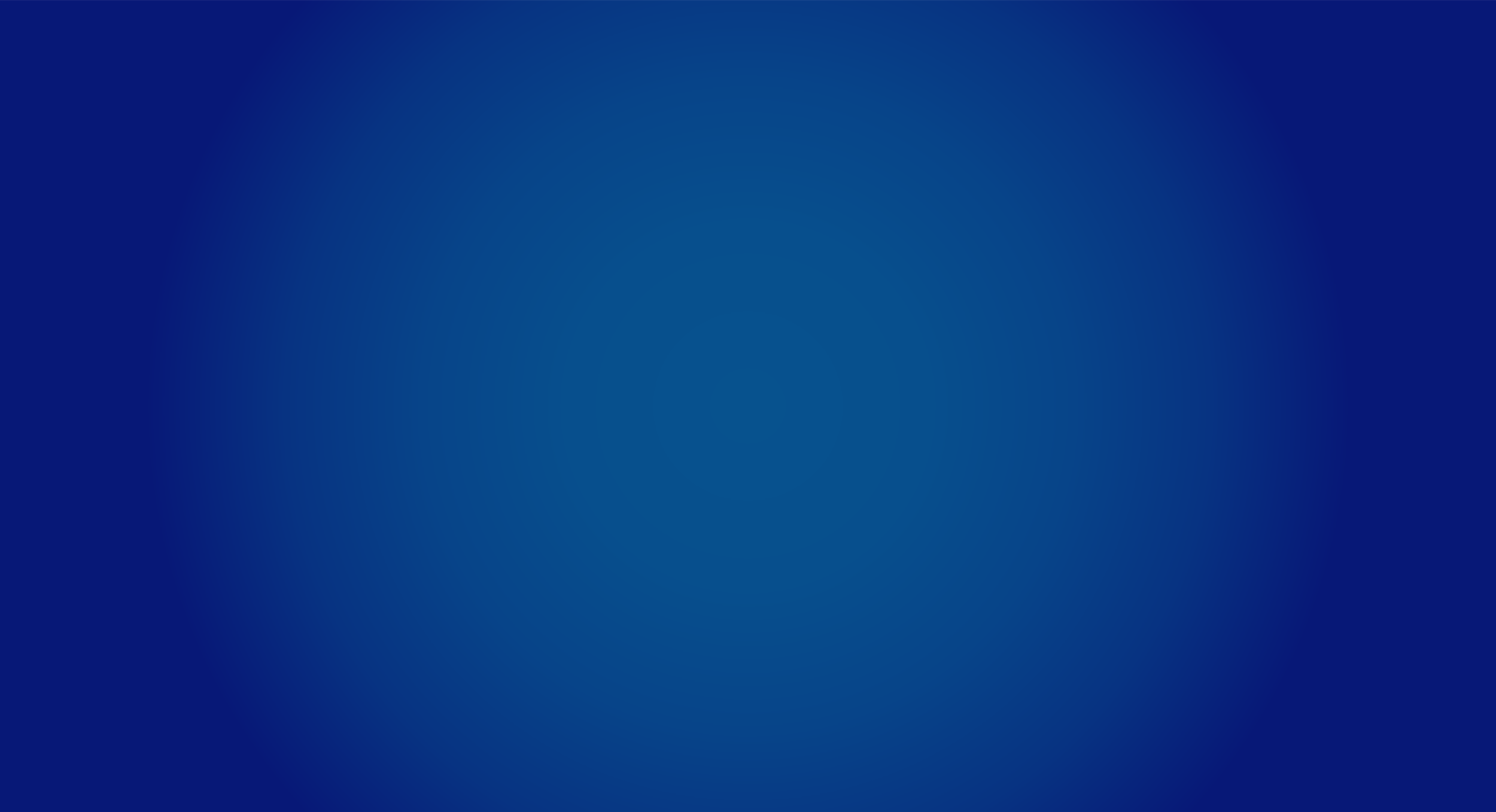 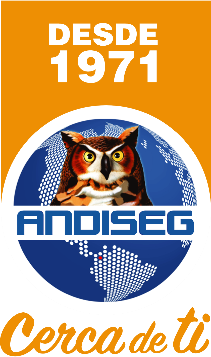 PRINCIPIO FUNDAMENTAL DEL BASC
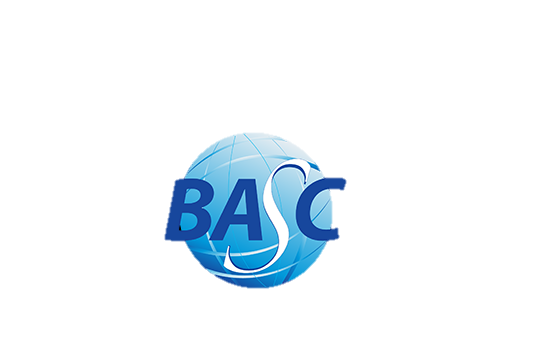 Es la eliminación del uso de cargamentos lícitos por parte de narcotraficantes que desean usarlos para transportar sus productos ilegales
Propósito BASC
Implementar mecanismos y procedimientos que ayudaran a evitar ser utilizados por organizaciones ilícitas para el transporte de narcóticos, y buscar poner fin a una larga lista de experiencias con robos y cargamentos contaminados de empresas de todos los sectores
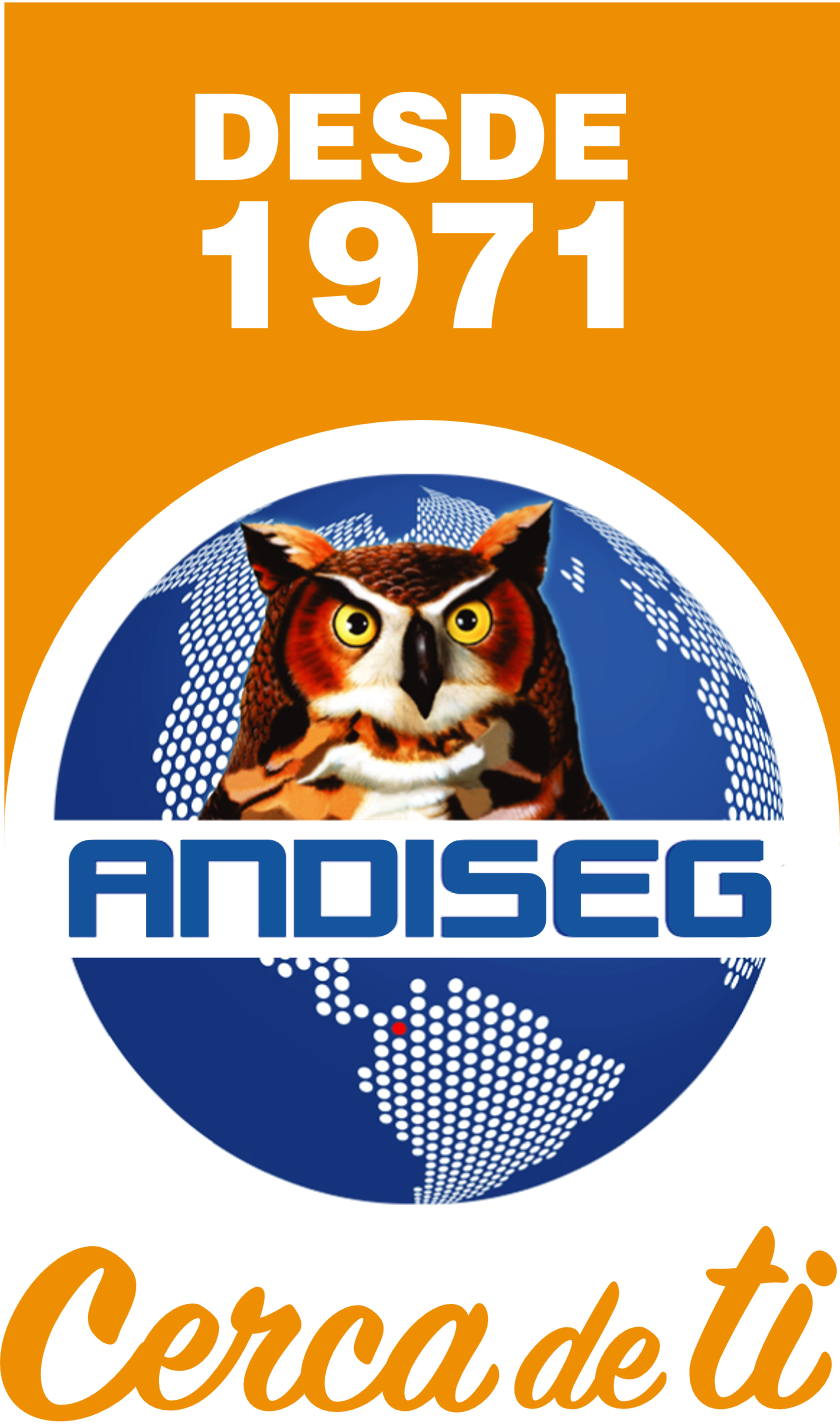 PROPÓSITO ISO 28000
Garantizar que los riesgos de la seguridad de la cadena de suministro sean gestionados adecuadamente por la organización.
ayudar a las organizaciones a identificar las amenazas a la seguridad de la cadena de suministro, evaluar sus riesgo y mitigar sus consecuencias.
Prevenir la interferencia en las cadenas de suministro de amenazas a la seguridad.
Proteger la carga, evitar los daños/robos en la misma y asegurar que llegue al siguiente involucrado en la cadena de suministro. 
Establecer un marco común y general para todos los que integren la cadena de suministro.
Mejorar el conocimiento de todos los procesos de la compañía.
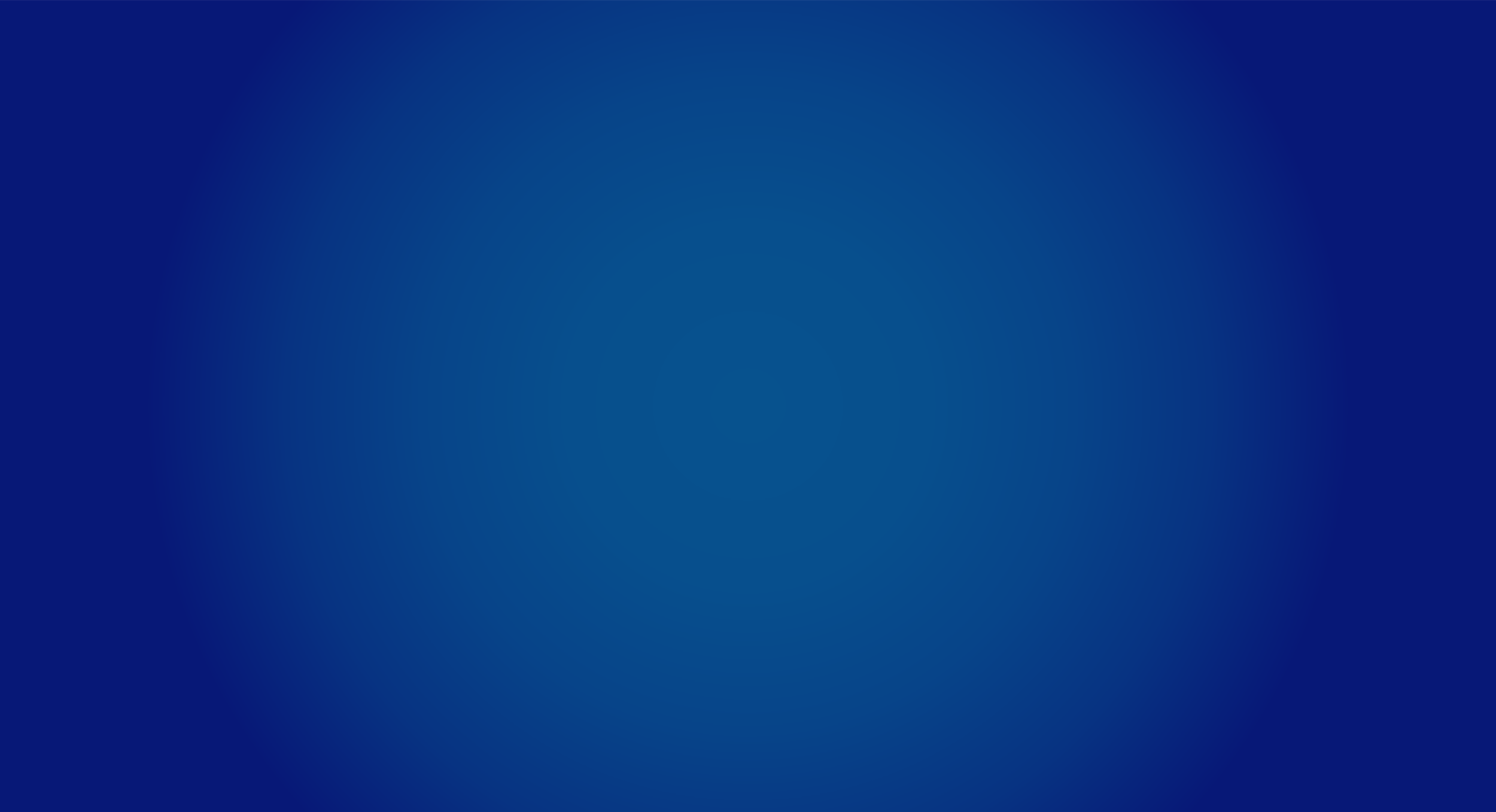 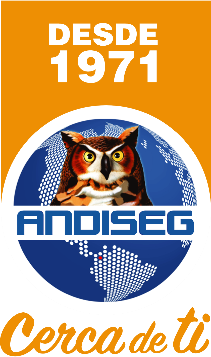 COBERTURA DEL PROGRAMA
Los puntos de cobertura de este programa son el transporte aéreo, terrestre y marítimo desde su punto de inicio hasta su destino y/o consumidores.
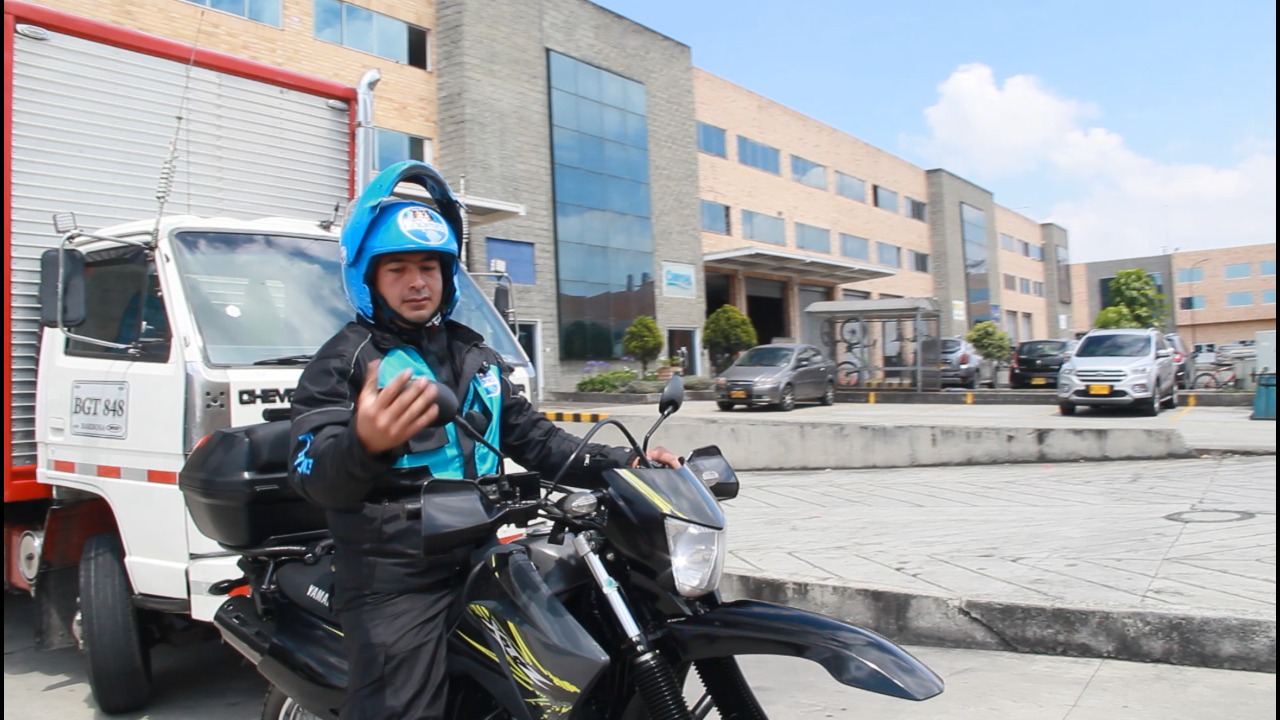 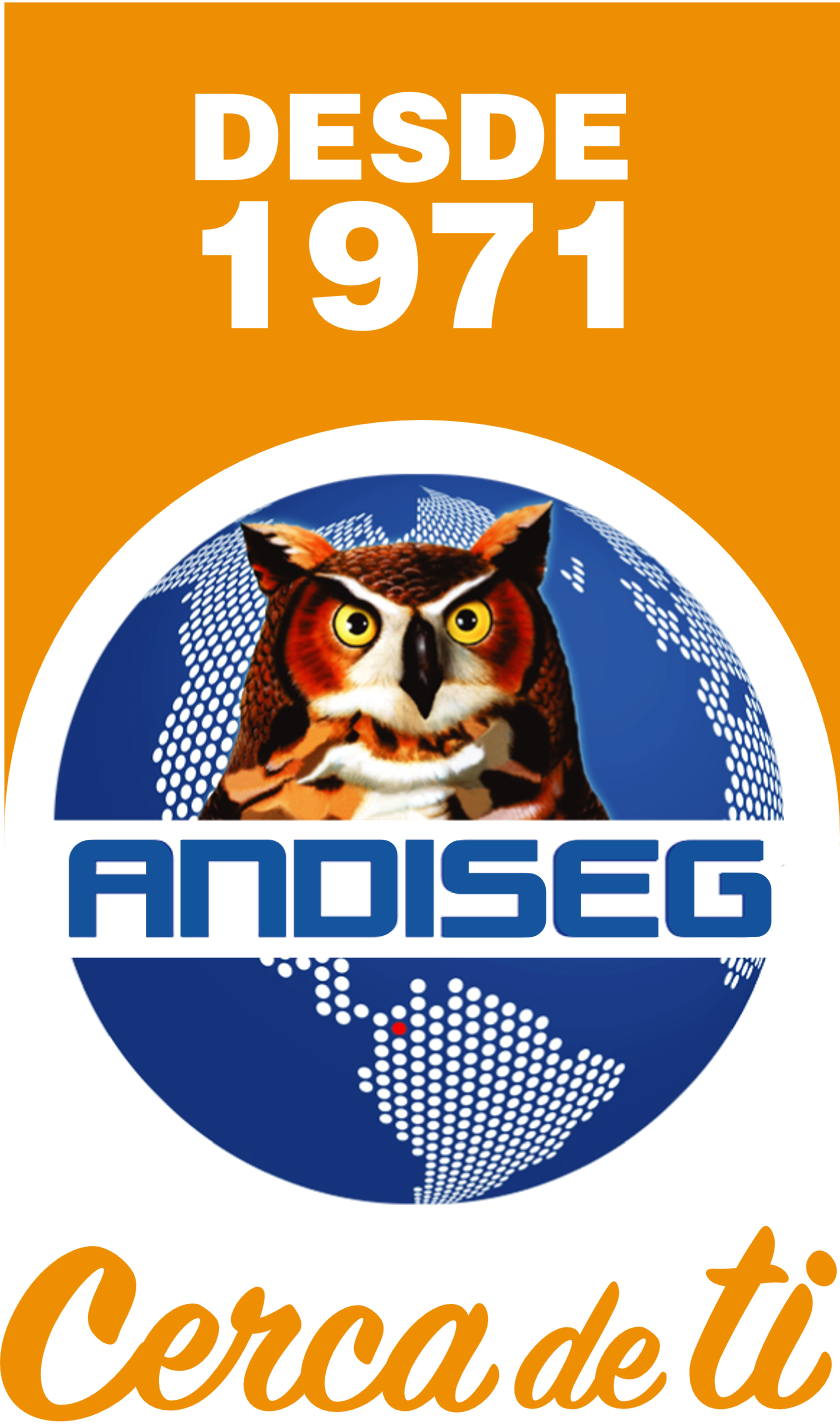 BENEFICIOS DEL BASC
Reducción de la vulnerabilidad a multas y capturas
 Reducción de los reclamos de las aseguradoras
 Reducción de las primas de seguros
 Reducción de la pérdida de mercancías debido a los robos
 Creación de un ambiente de trabajo seguro 

Reducción de el número de reclamos por indemnización a empleados
 Aumento de la eficiencia de la organización
 Incremento de la productividad 
 Aumento del control de las operaciones 
 Aumento del control de los procedimientos
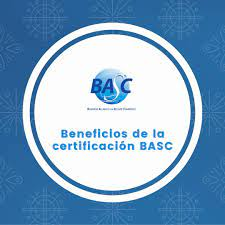 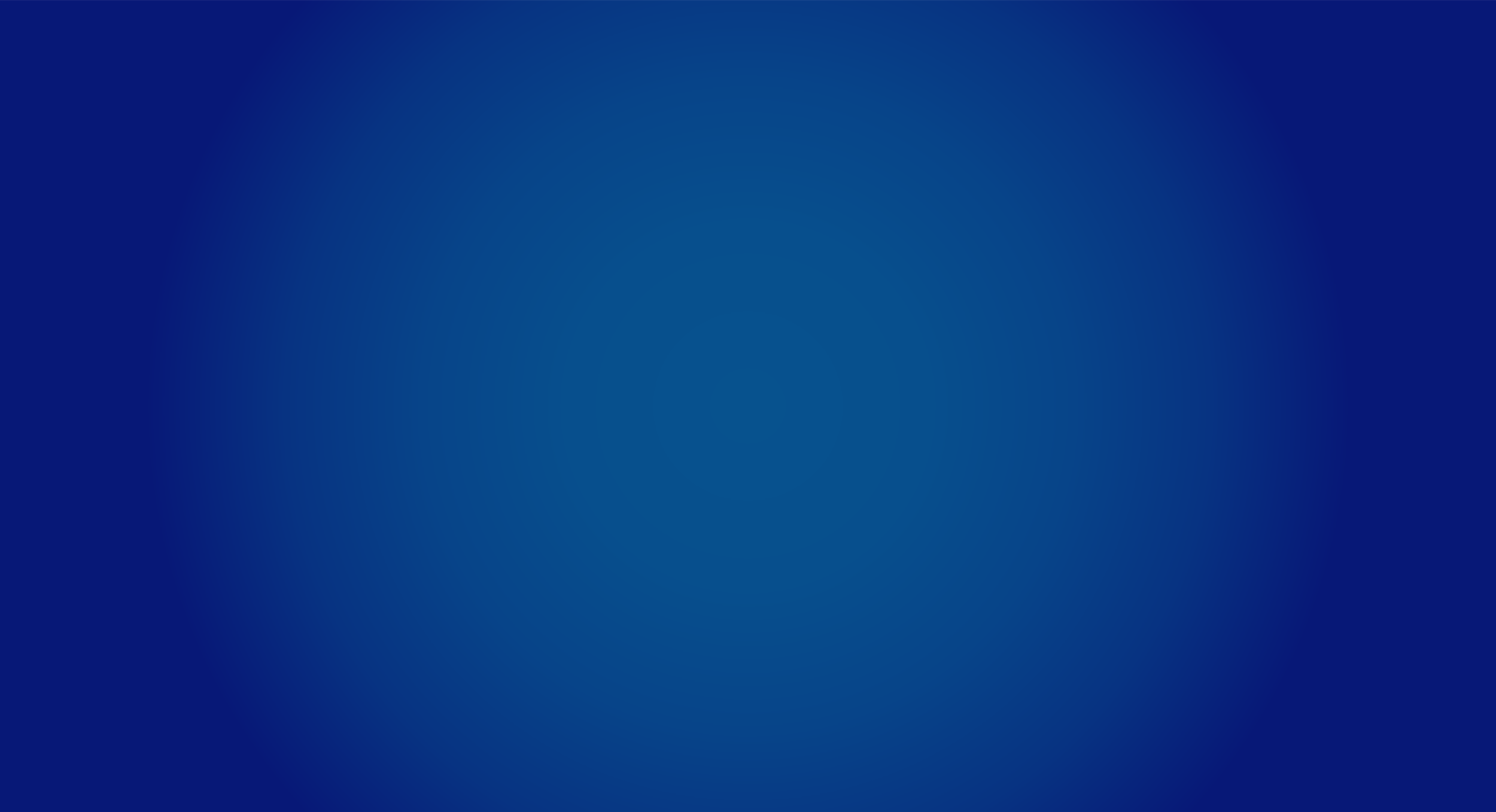 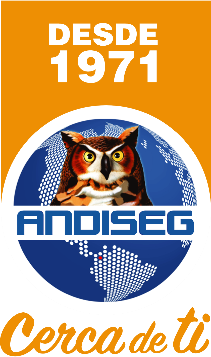 BENEFICIOS DEL BASC
Promueve una industria más segura 
 Aumento de la confiabilidad de la industria como un todo 
 Convierte a la aduana de los E.U. en integrante del equipo 
 Ayuda en la lucha antidrogas 
 Se proyecta de manera positiva a la comunidad
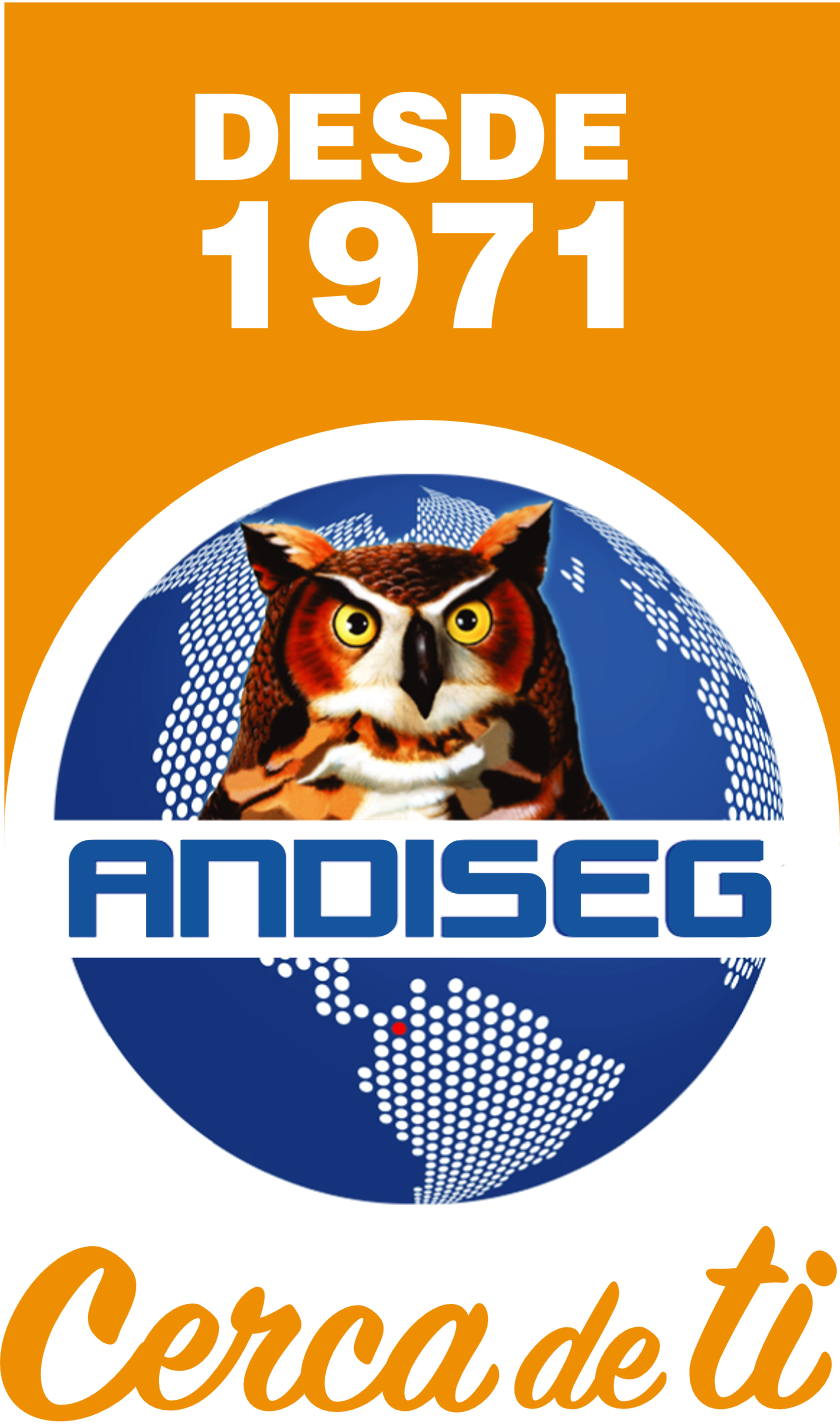 AMENAZAS
Hurto y robo de la carga
Tráfico ilícito de drogas
Polizones e inmigrantes ilegales
La piratería ( alta mar) 
Robo a mano armada
Sabotaje
Terrorismo marítimo
ACTIVIDADES SOSPECHOSAS BASC
Cuando sean detectadas actividades sospechosas por los hombres o mujeres de seguridad o cualquier colaborador de la empresa deben ser reportadas en las tarjetas de ANDIREPORTE y entregadas al supervisor y/o coordinador de seguridad respectivamente.
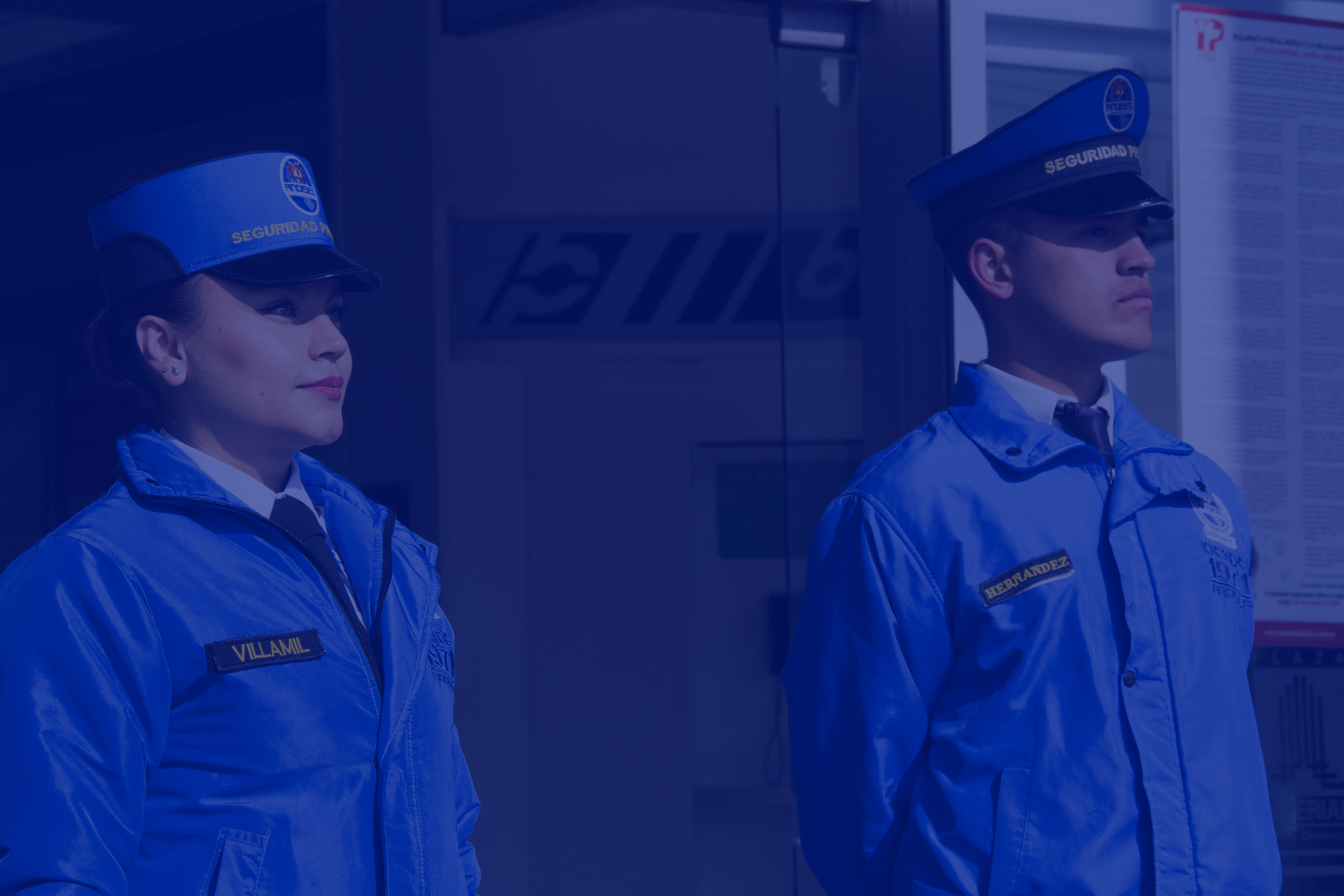 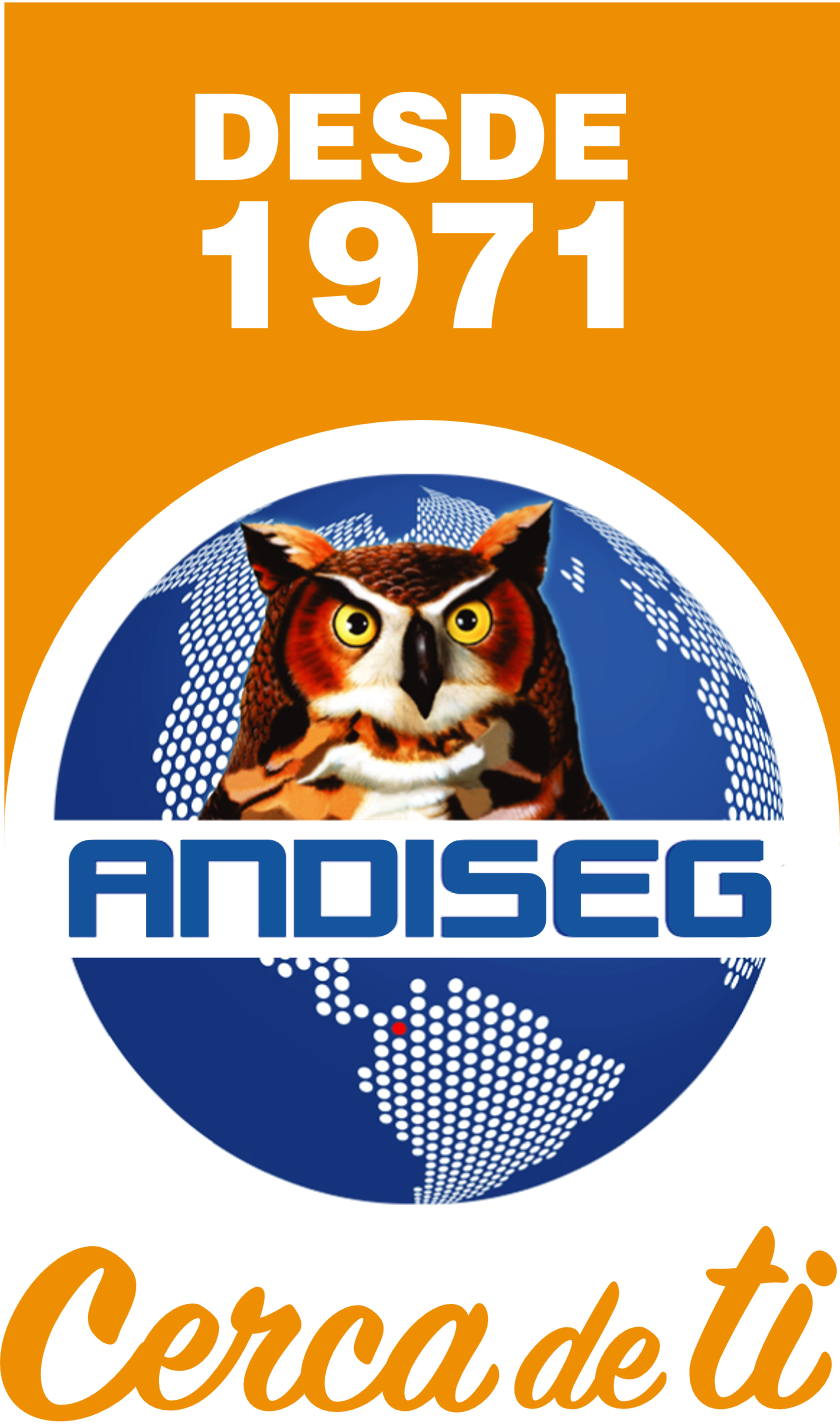 SIPLAFT
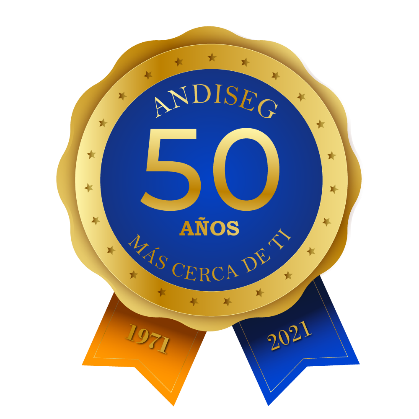 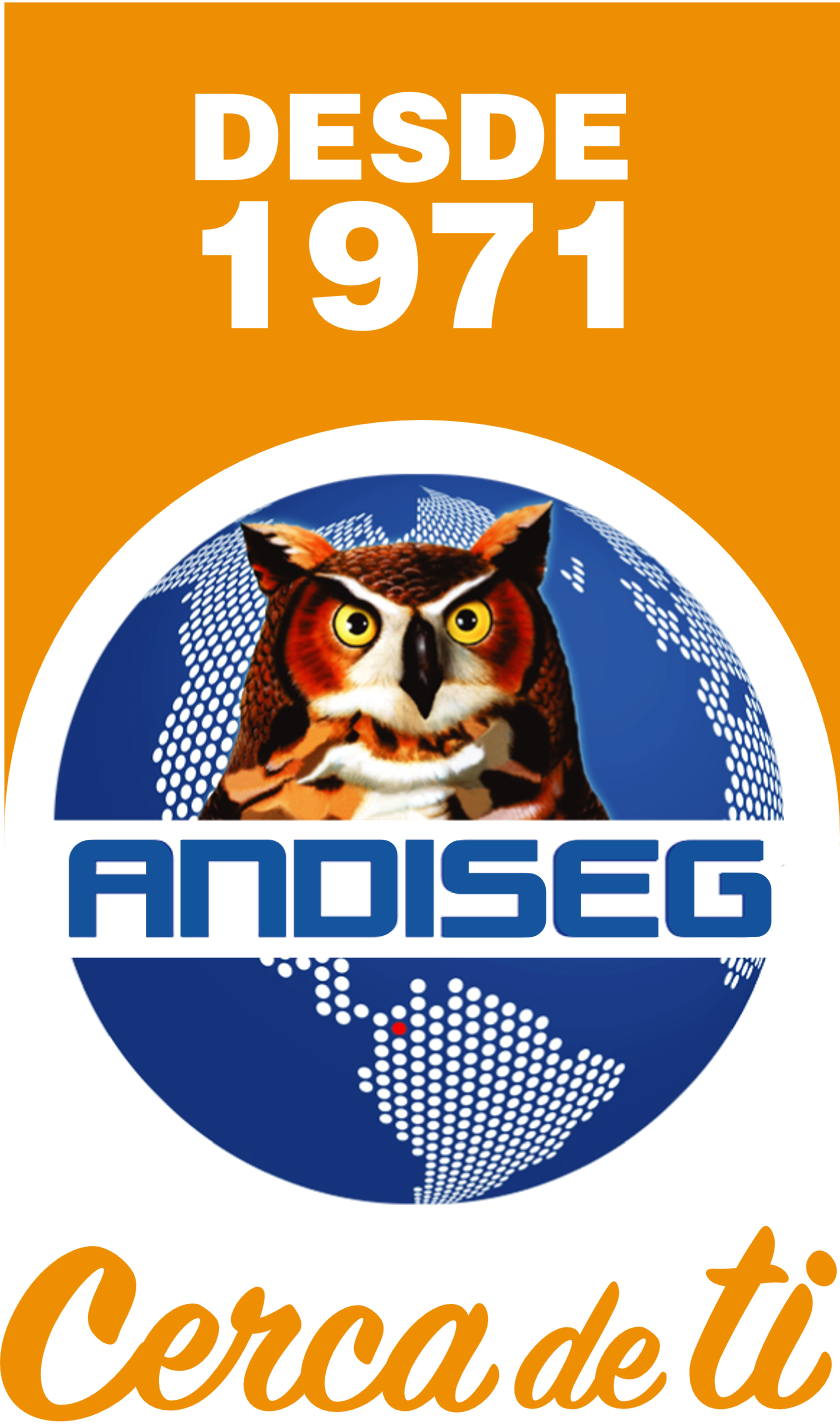 ¿QUÉ SIGNIFICA SIPLAFT?
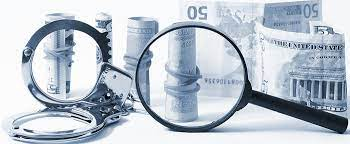 El sistema de prevención y control del lavado de activos, la financiación del terrorismo y financiamiento de la proliferación de armas de destrucción masivas (SIPLAFT).
¿CUÁL ES EL OBJETIVO DEL  SIPLAFT?
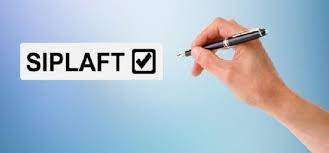 Minimizar la posibilidad que a través de las diferentes actividades de la empresa, ingresen recursos provenientes del SIPLAFT
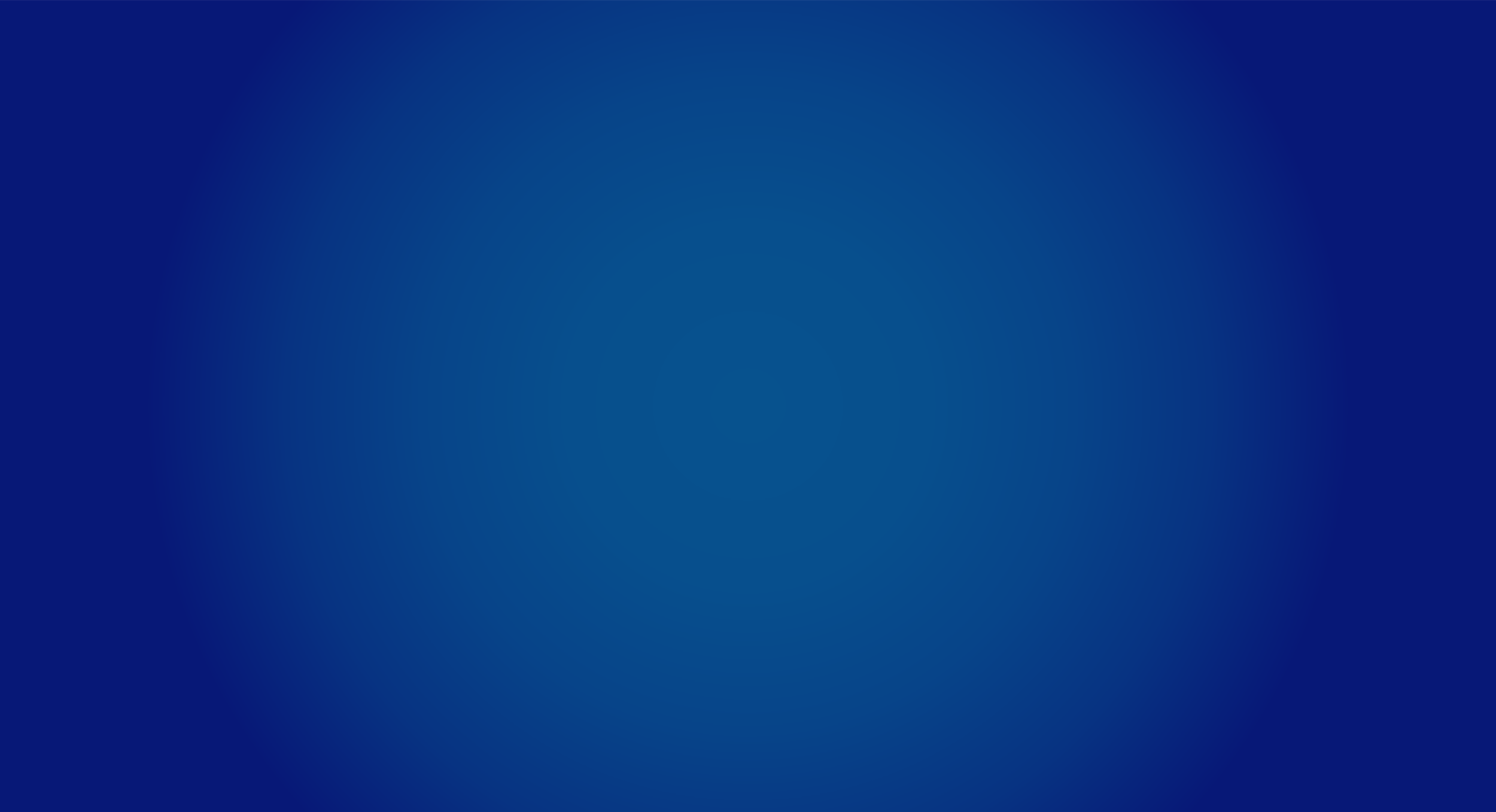 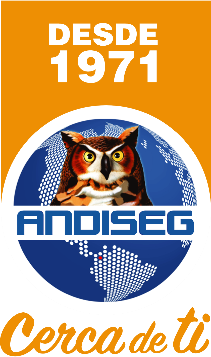 FASES DEL SIPLAFT
CONTROL
PREVENCIÓN DEL RIESGO
El objetivo es prevenir que se introduzcan al sistema solidario, recursos provenientes de actividades relacionadas con el lavado de activos o financiación del terrorismo.
El  propósito consiste en reportar las operaciones que se pretendían realizar o se hayan realizado, para intentar dar apariencia de legalidad a operaciones vinculadas.
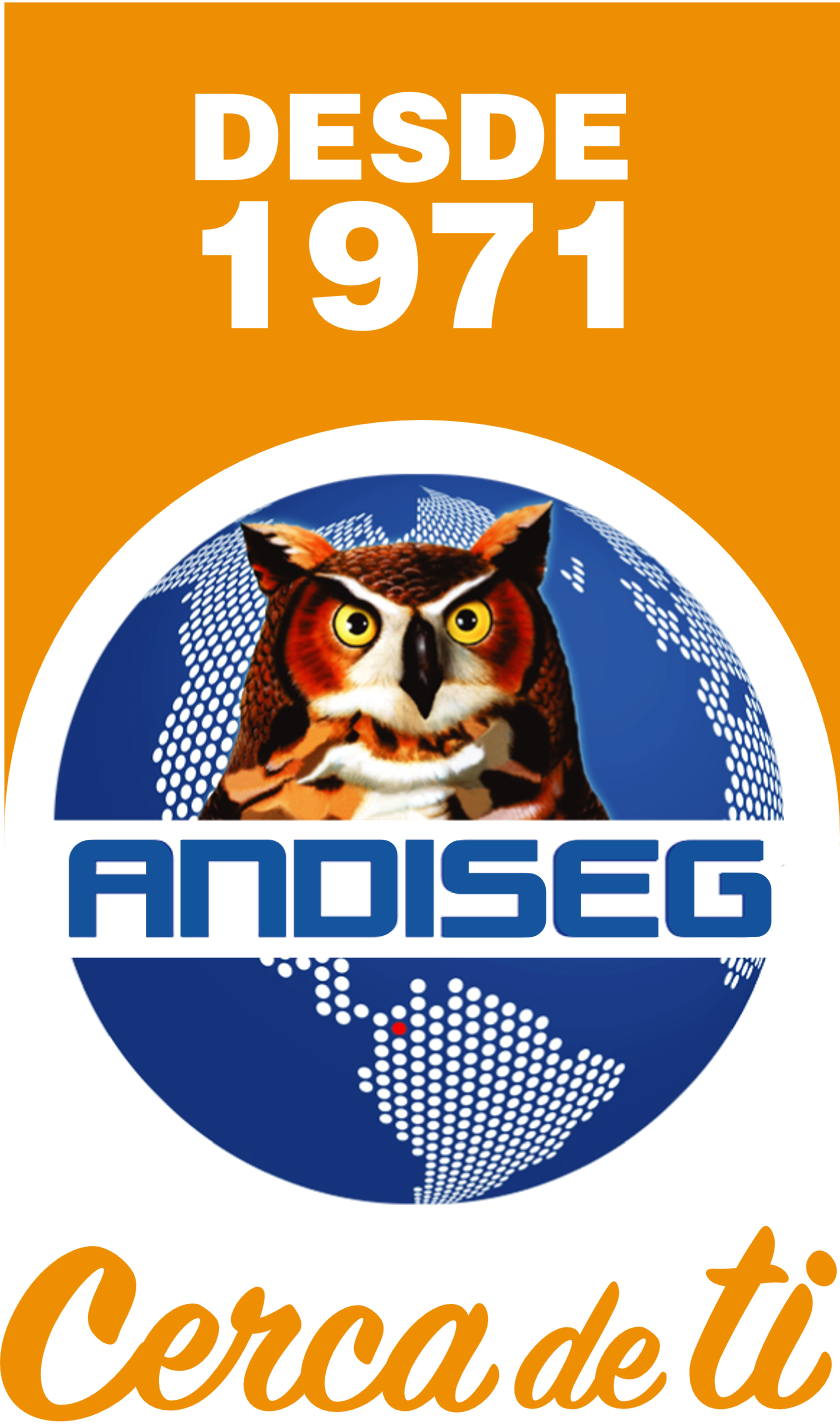 LAVADO DE ACTIVOS
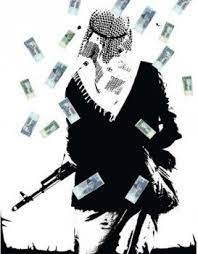 Es convertir dinero ilegal en legal
FINANCIACIÓN DEL TERRORISMO
EL que legalmente provea o sostenga económicamente  a grupos armados al margen de la ley o sus  integrantes
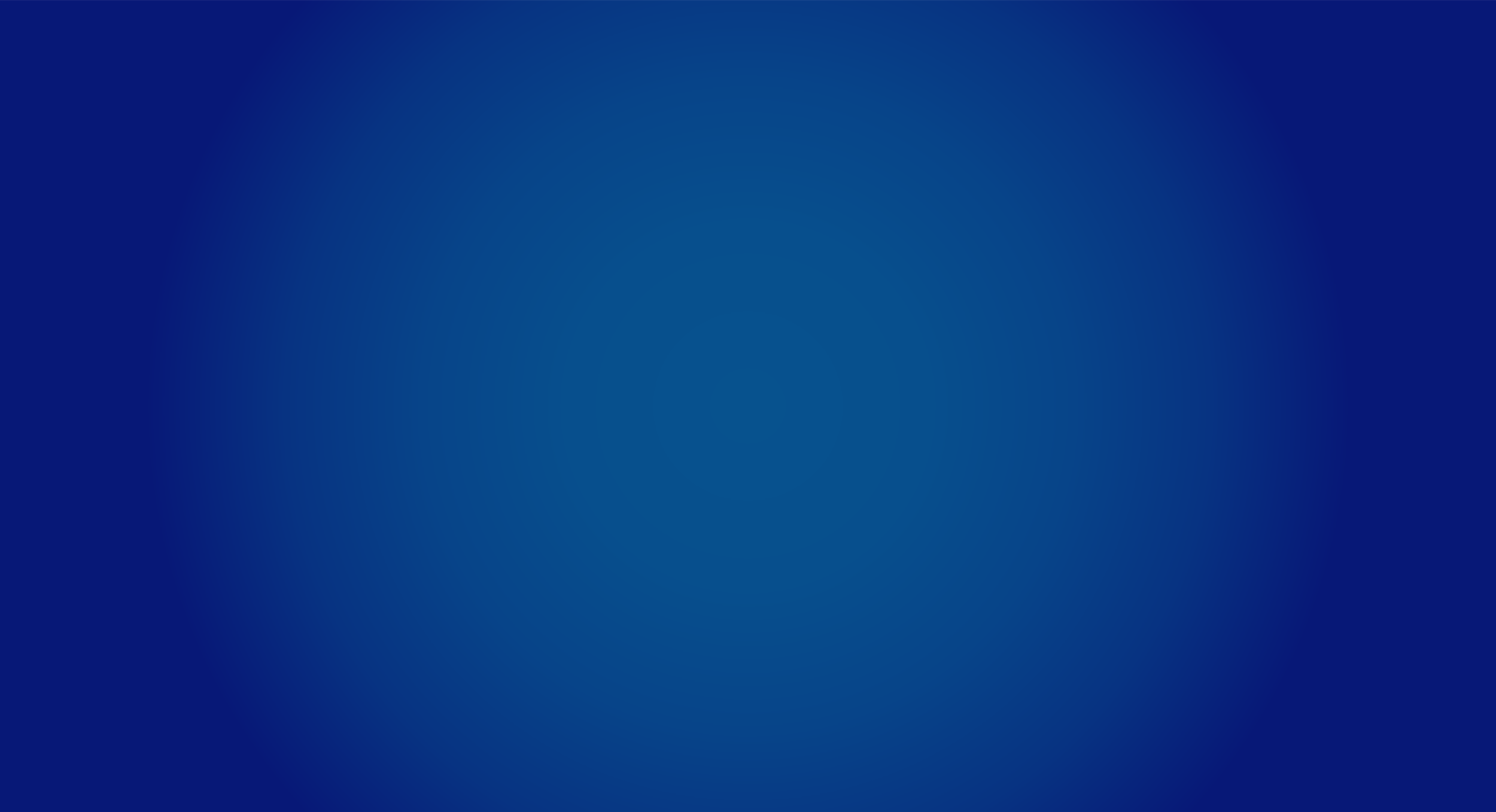 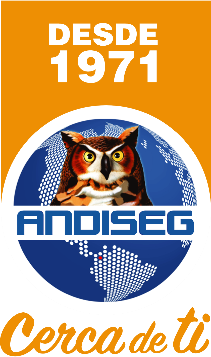 OBJETIVOS DEL LAVADO DE ACTIVOS
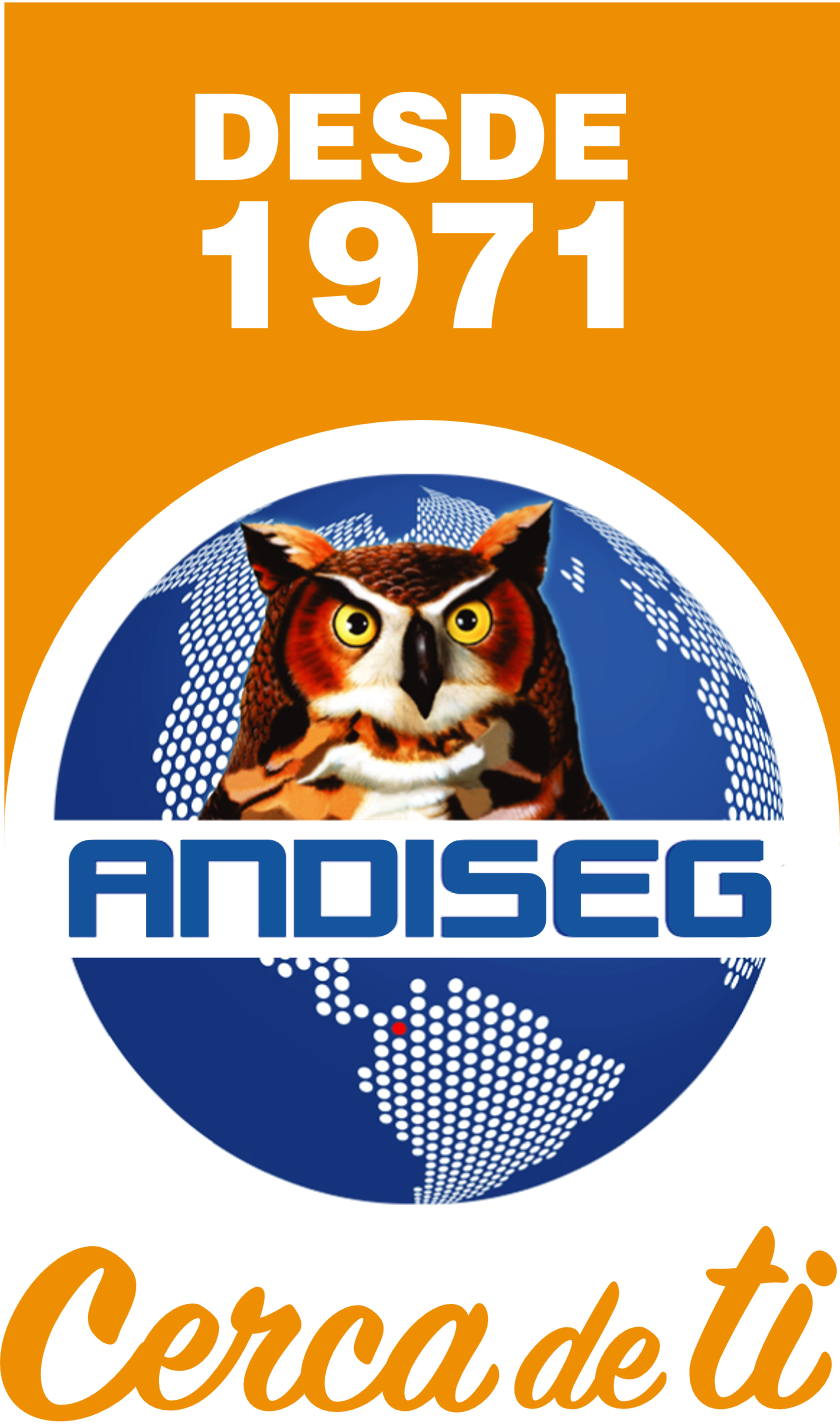 ETAPAS DEL LAVADO DE ACTIVOS
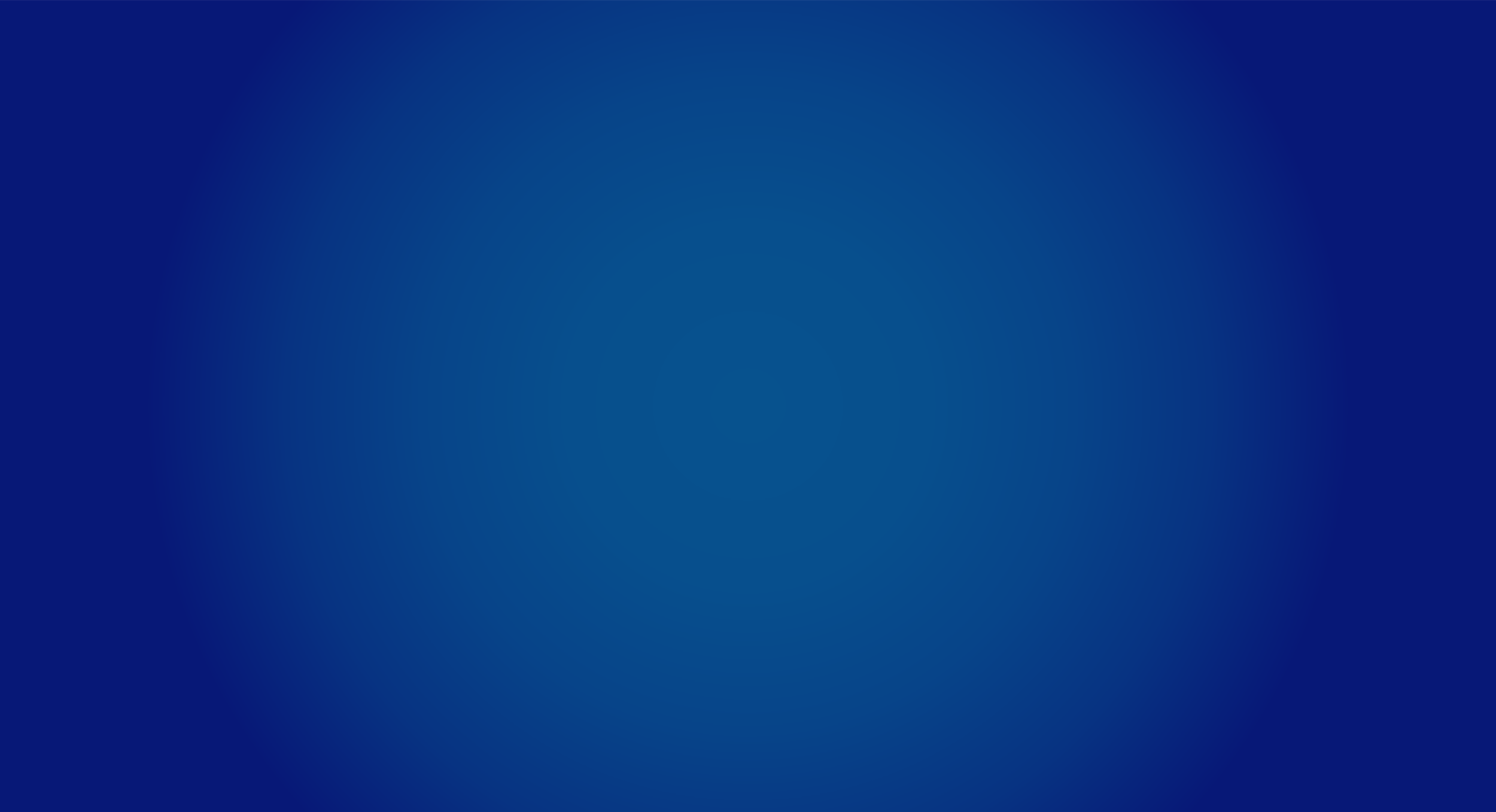 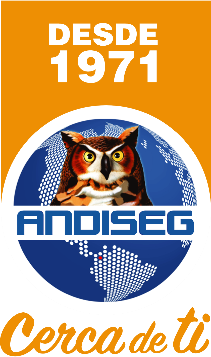 SANCIONES PENALES
ART. 323 C.P.P. Delito que contempla entre 6 a 15 años de cárcel, multa de 500 a 50 mil SMLV
COMO PREVENIR EL LA/FT
FACTORES DE RIESGO SIPLAFT
Conocimiento al cliente
Verificando referencias
Seguimiento transaccional 
Reportar señales de alerta
Actualización de información
Clientes
Productos
Distribución
Jurisdicciones
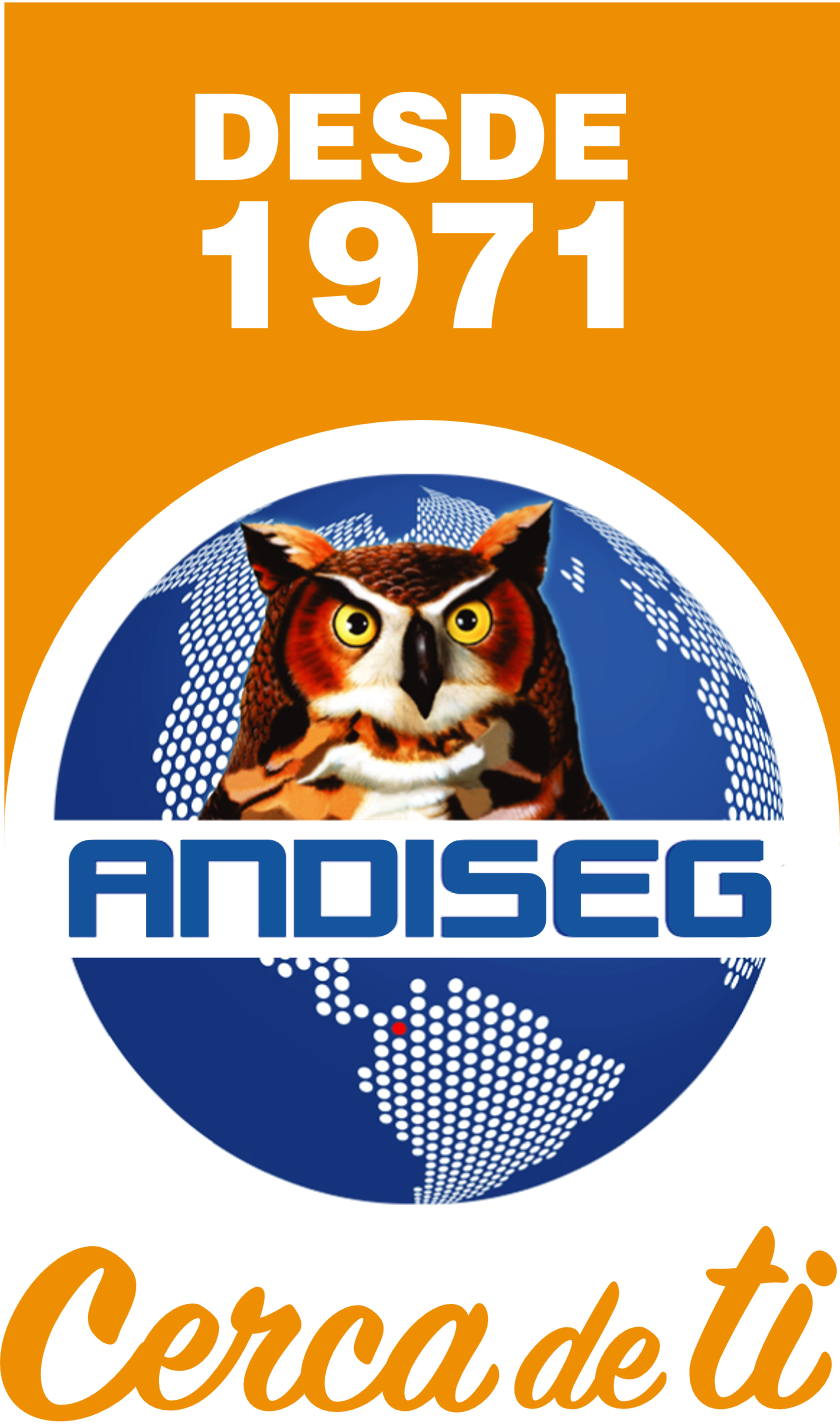 LISTA VINCULANTE
¿QUE ES ?
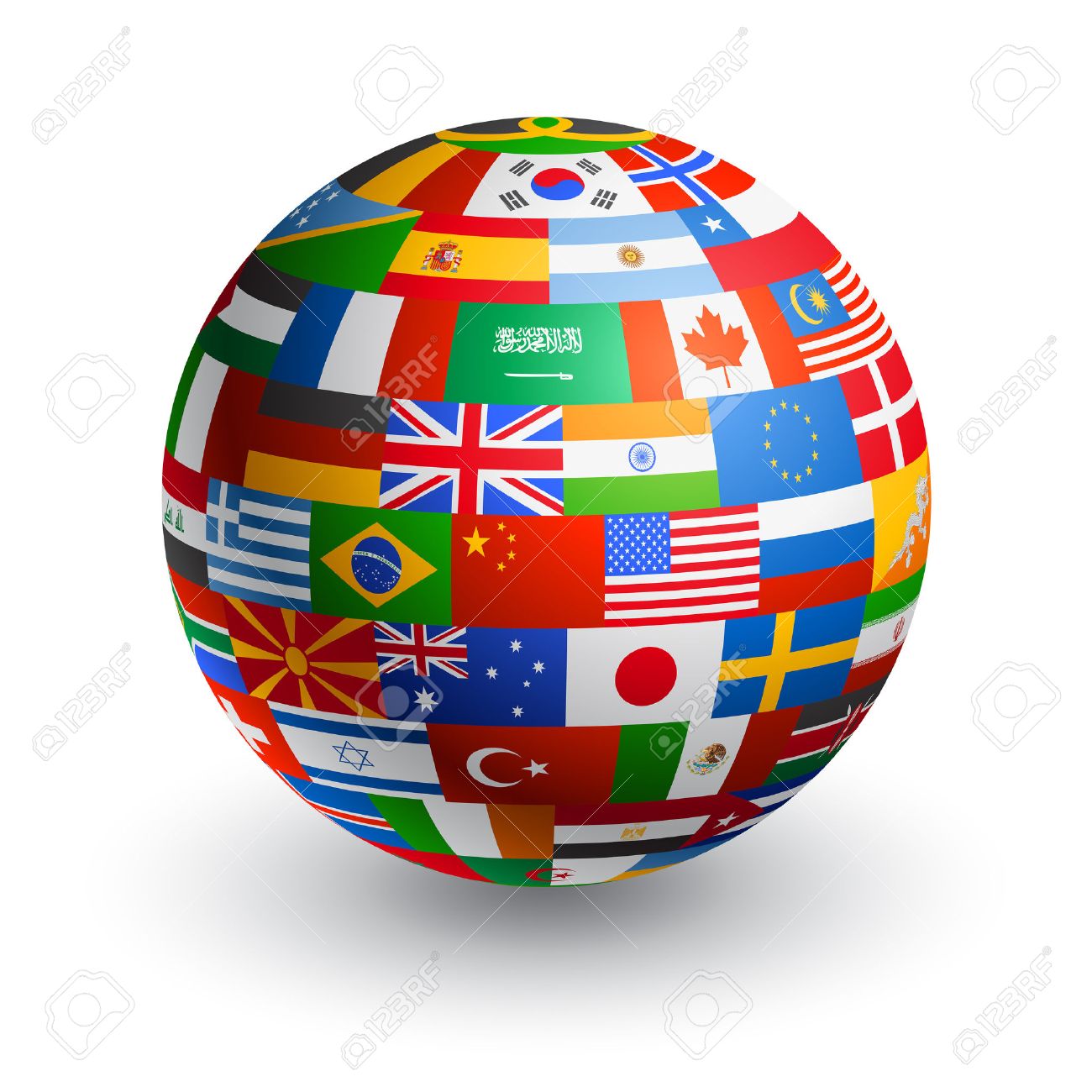 Son aquellas bases de datos nacionales e internacionales que recogen información, reportes y antecedentes de diferentes organismos tratándose de personas naturales y jurídicas, que pueden presentar actividades sospechosas, investigaciones, procesos o condenas por delitos de LA/FT.
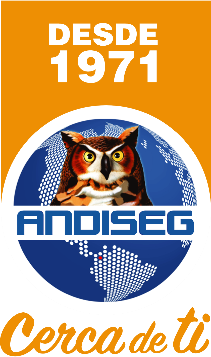 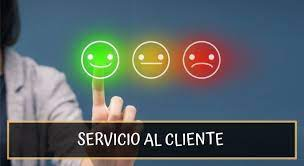 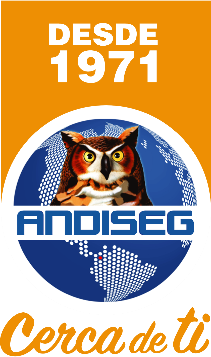 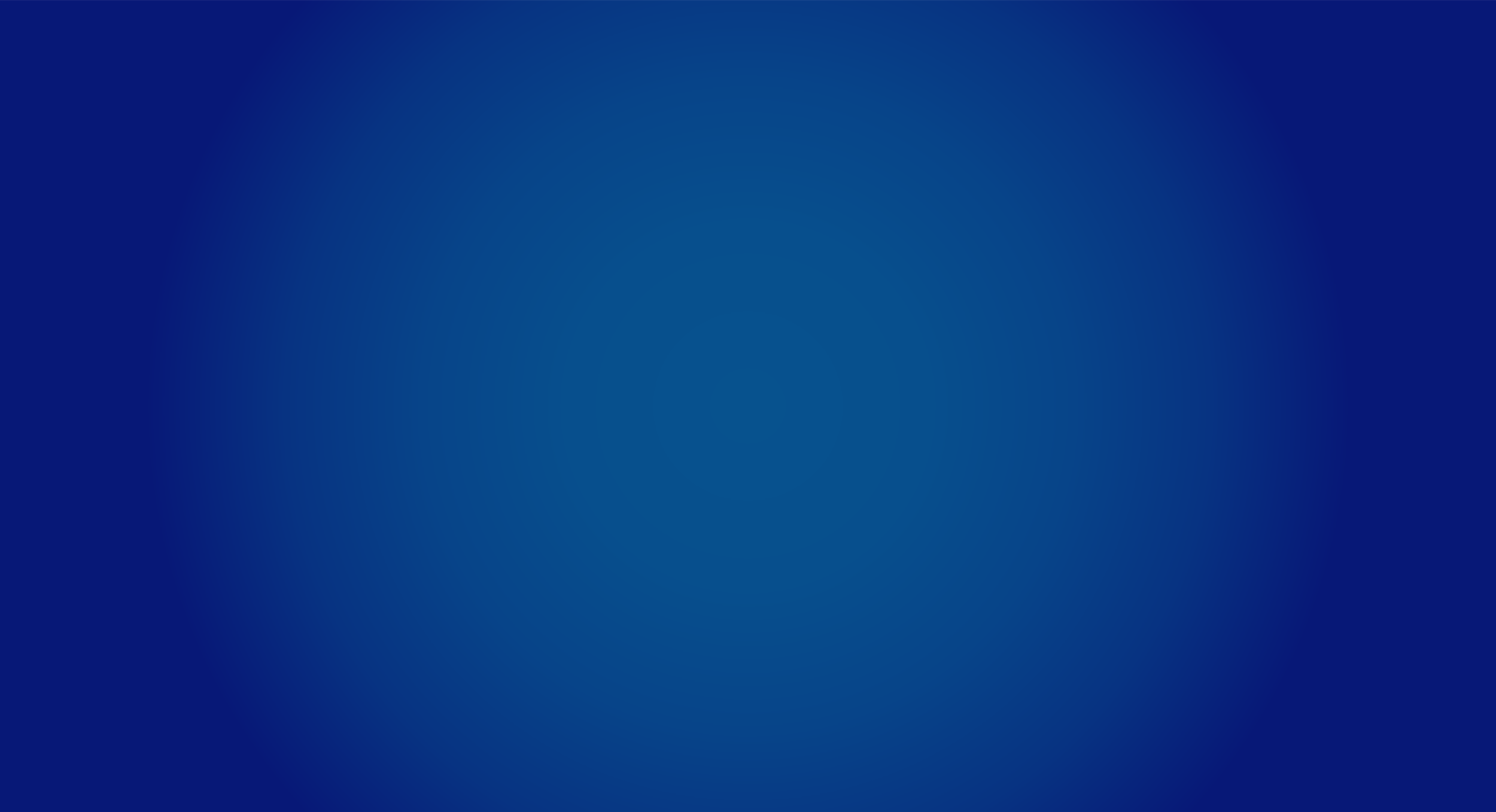 QUE ES EL SERVICIO AL CLIENTE
El servicio al cliente se refiere a todas las acciones implementadas para los clientes antes, durante y después de la compra. También conocido como servicio de atención al cliente, se realiza para cumplir con la satisfacción de un producto o servicio.
Este proceso involucra varias etapas y factores. No nos referimos exclusivamente al momento en que un cliente hace una compra, sino lo que ocurre antes, durante y después de la adquisición de un producto o utilización de un servicio.
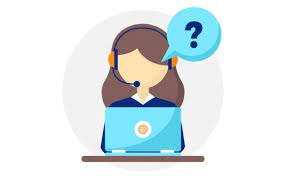 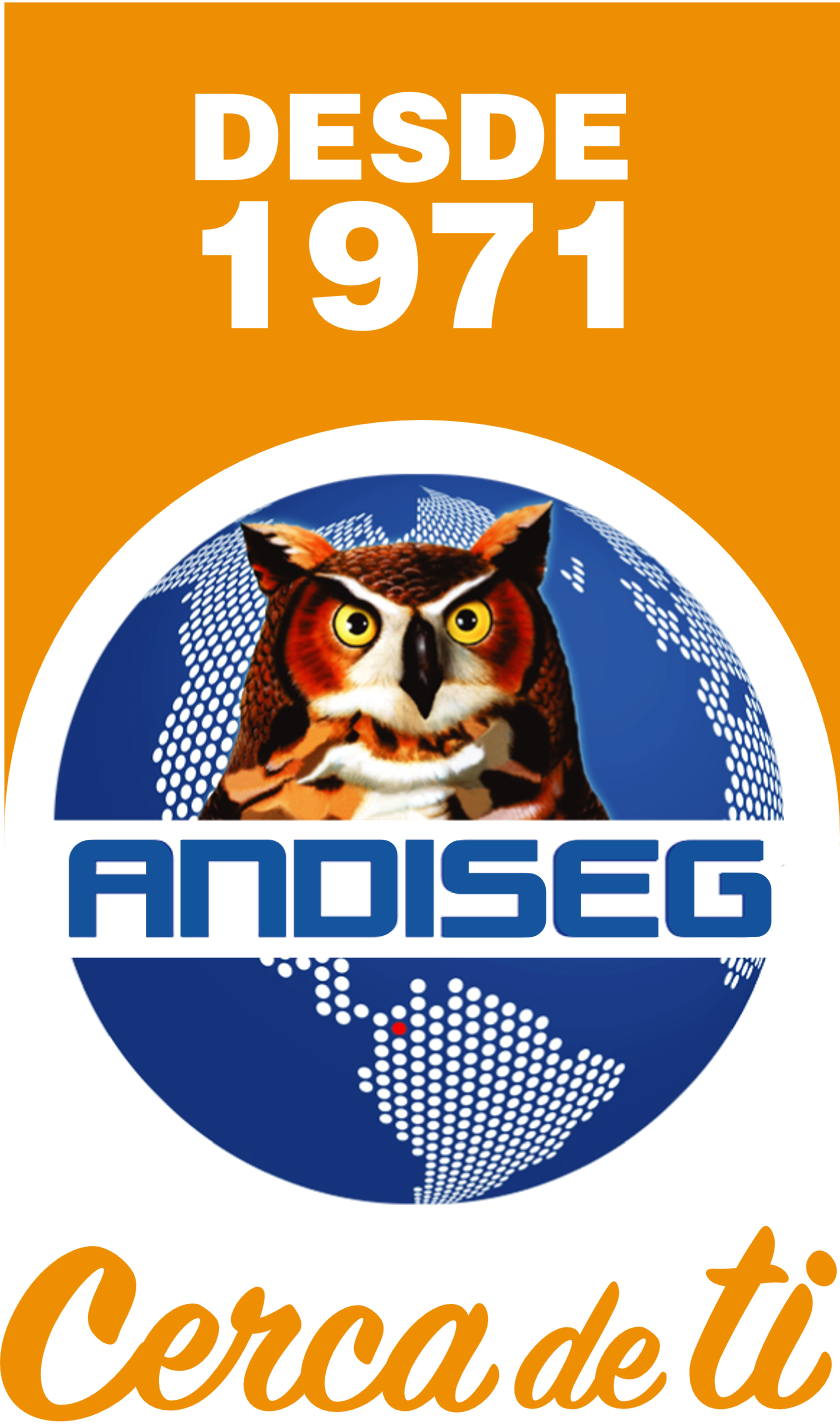 GERENCIA ESTRATÉGICA EN EL SERVICIO AL CLIENTE
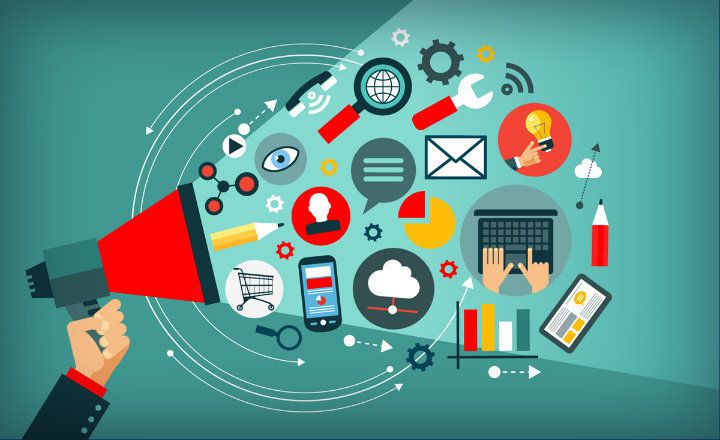 Busca identificar los factores fundamentales en la prestación de un servicio con calidad, comprendiendo cuáles son las razones que llevan al consumidor a calificar positiva o negativamente el servicio que recibe de la organización.
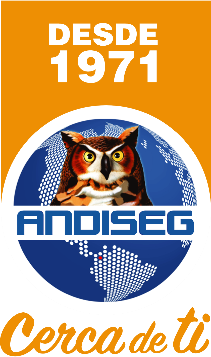 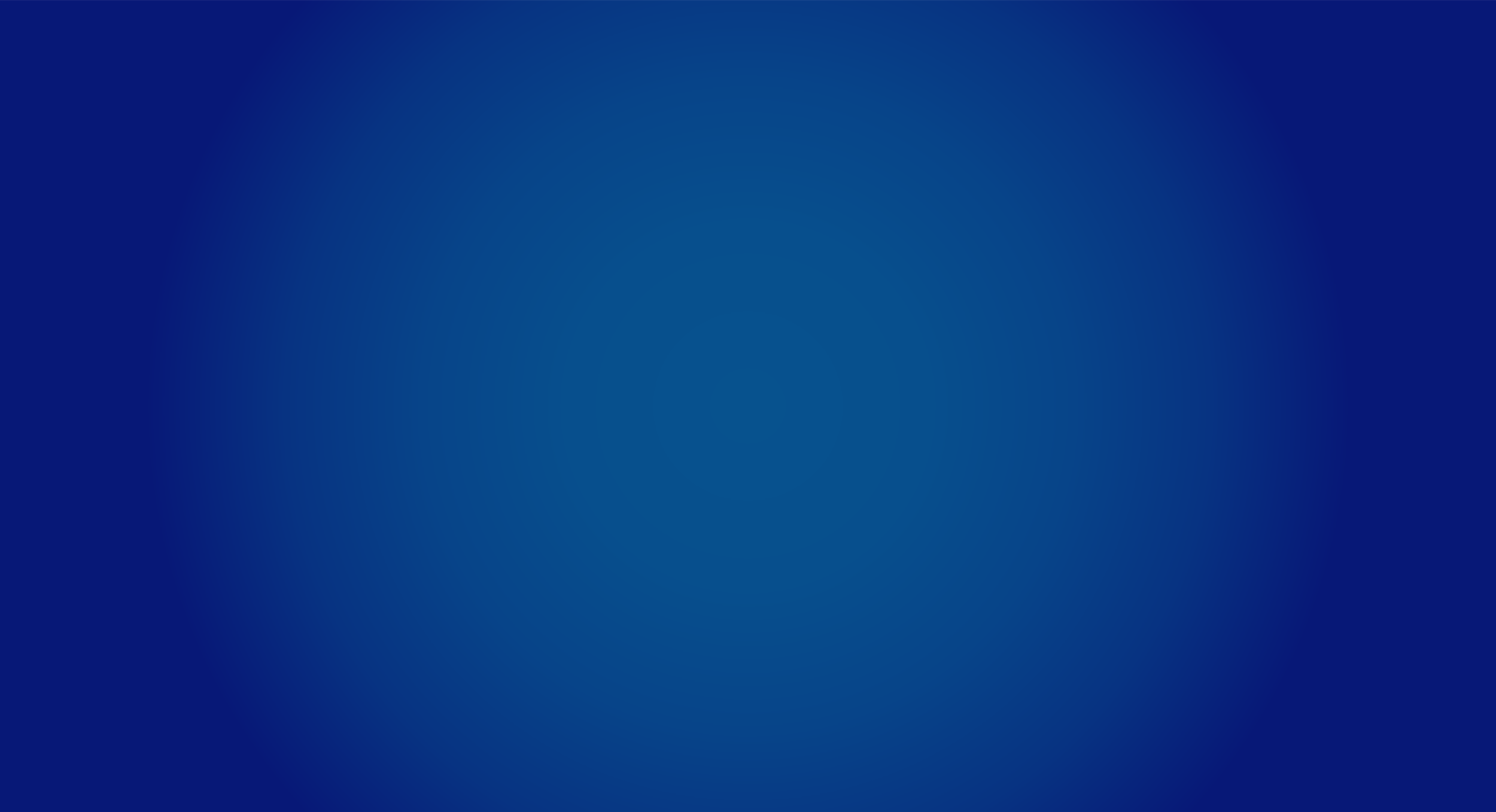 CLAVES PARA UNA BUENA ATENCIÓN AL CLIENTE
CONFIANZA
BUEN TRATO
PASIÓN POR EL SERVICIO
ATENCIÓN INMEDIATA
INFORMACIÓN OPORTUNA
COMUNICACIÓN ASERTIVA
RESILIENTE
FLEXIBILIDAD
APARIENCIA PERSONAL
FORMACIÓN CONTINUA
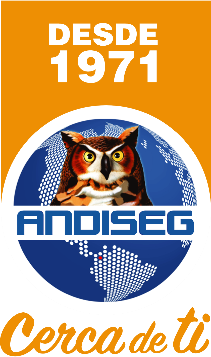 MANEJO DE RECLAMACIONES
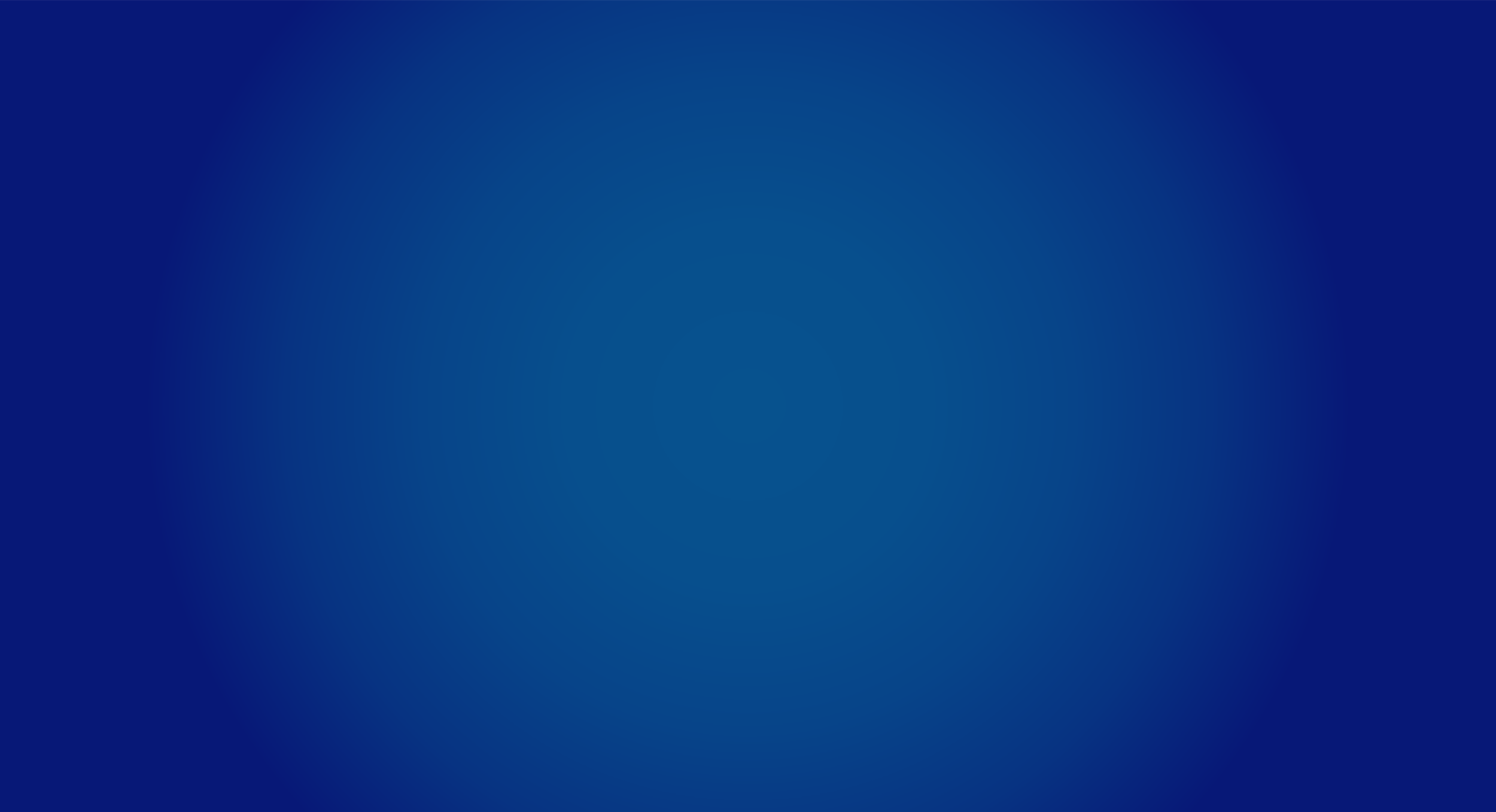 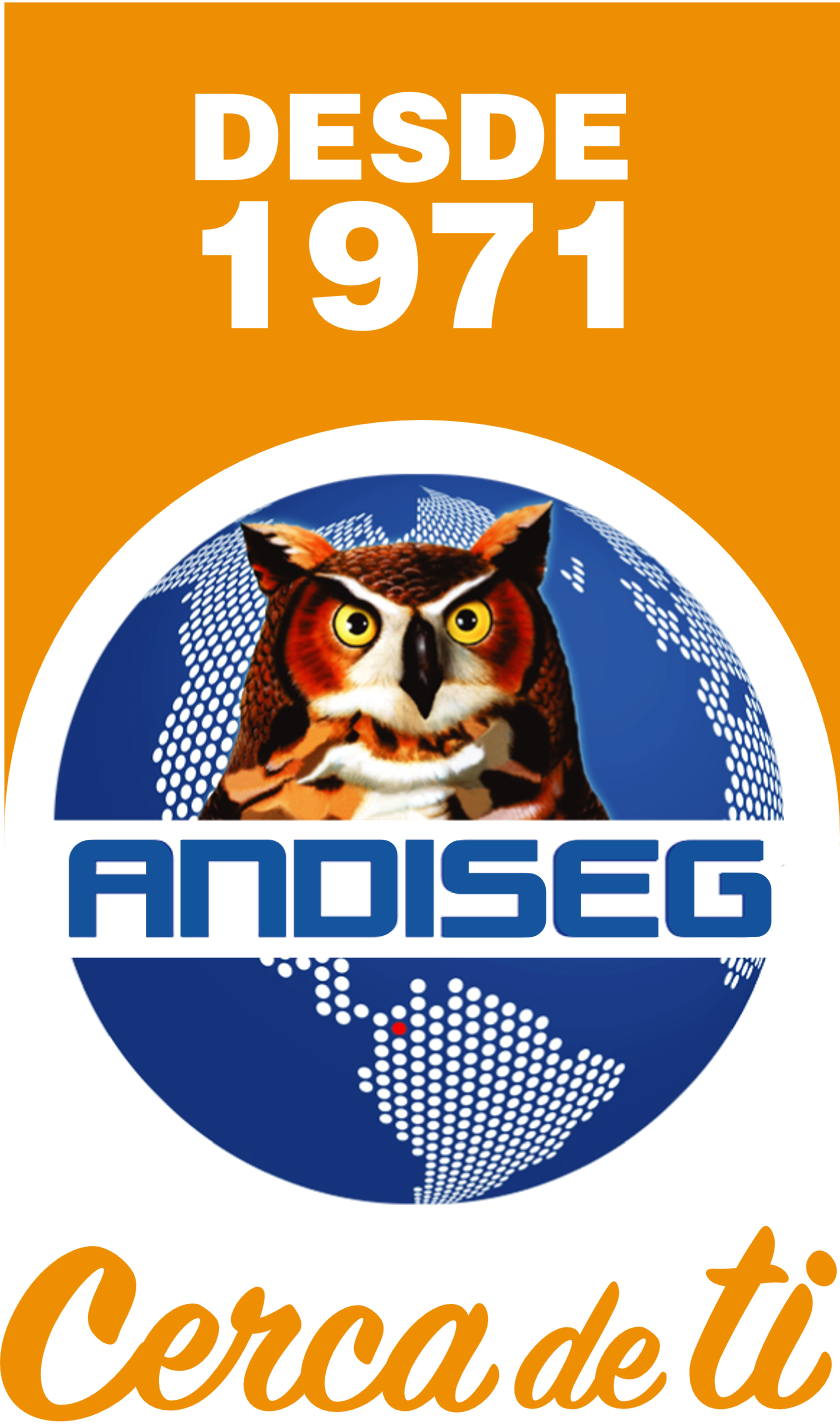 PROTOCOLO DE ATENCIÓN
Saludo y presentación Institucional
 Dirigirse al equipo y solicitar papelería
 Preguntar y escuchar que sucedió
 Revisar el equipo de interés
 Explicar al cliente que paso, en lenguaje del cliente
 Explicar al cliente porque pudo suceder
 Explicar al cliente que vamos a hacer y que esperamos lograr
 Explicar la cobertura de la garantía
 Indicar cuanto se demora la reparación
 Explicar cuidados y recomendaciones
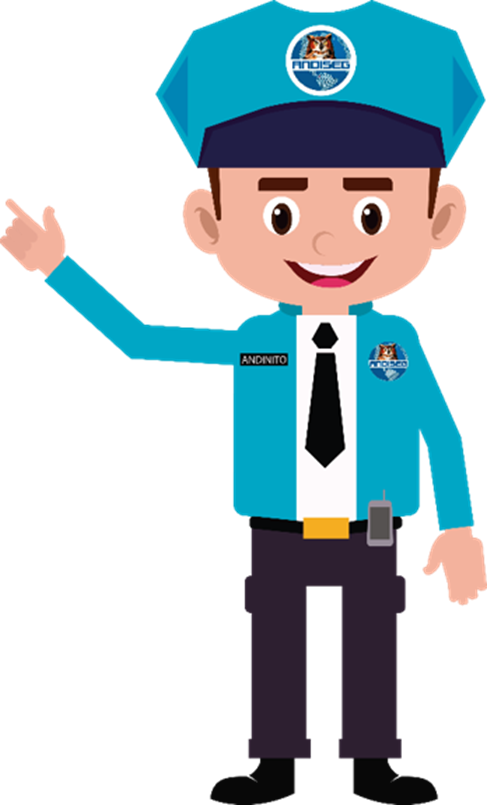 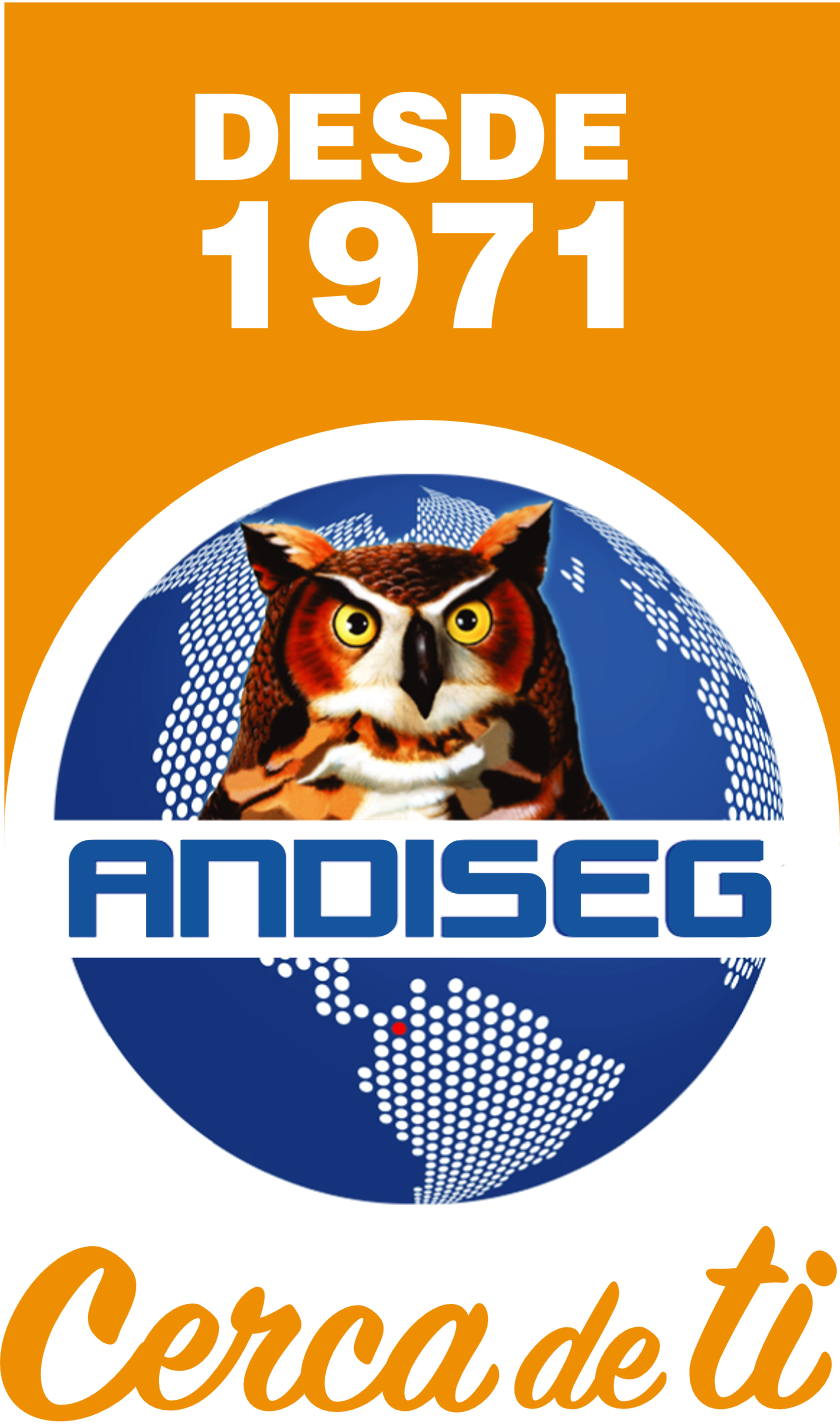 LOS 10 MANDAMIENTOS DE CORTESÍA
Buenos días, Buenas tardes, Buenas noches
 Bienvenido(a)
 ¿En que le puedo servir?
 ¡Con mucho gusto!
 Por favor
 ¡Muchas gracias!
 Que tenga un buen día
 Si señor / Si señora
 Sonría siempre
 No tutee nunca a los clientes o visitantes
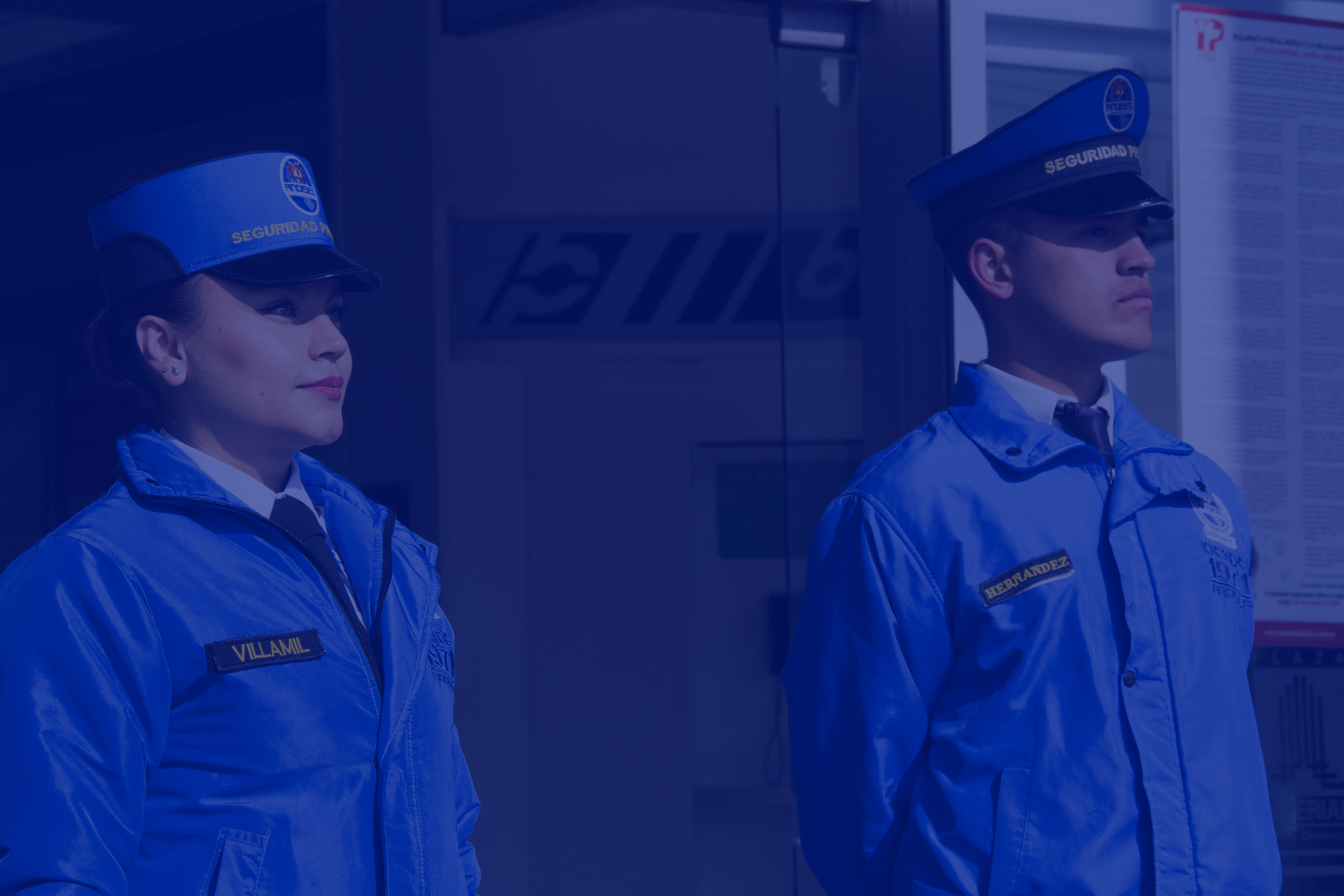 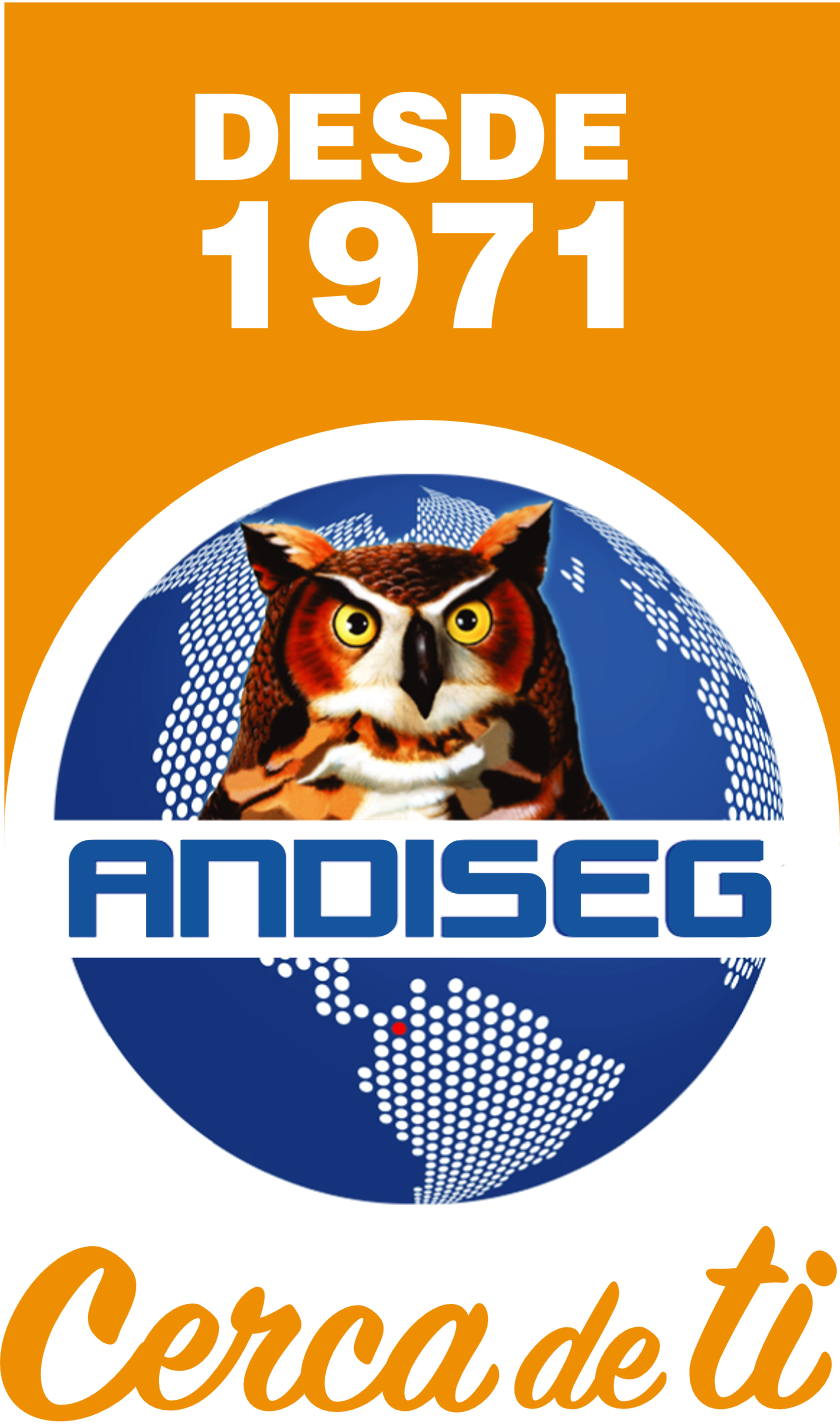 SISTEMAS DE GESTION ANTI SOBORNO Y ANTICORRUPCIÓN
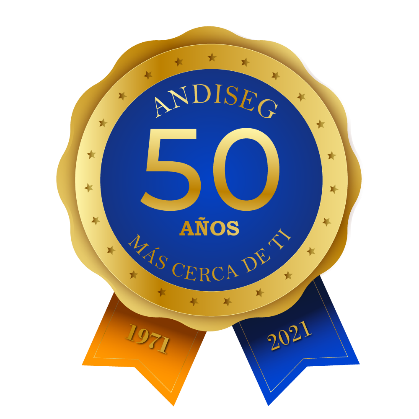 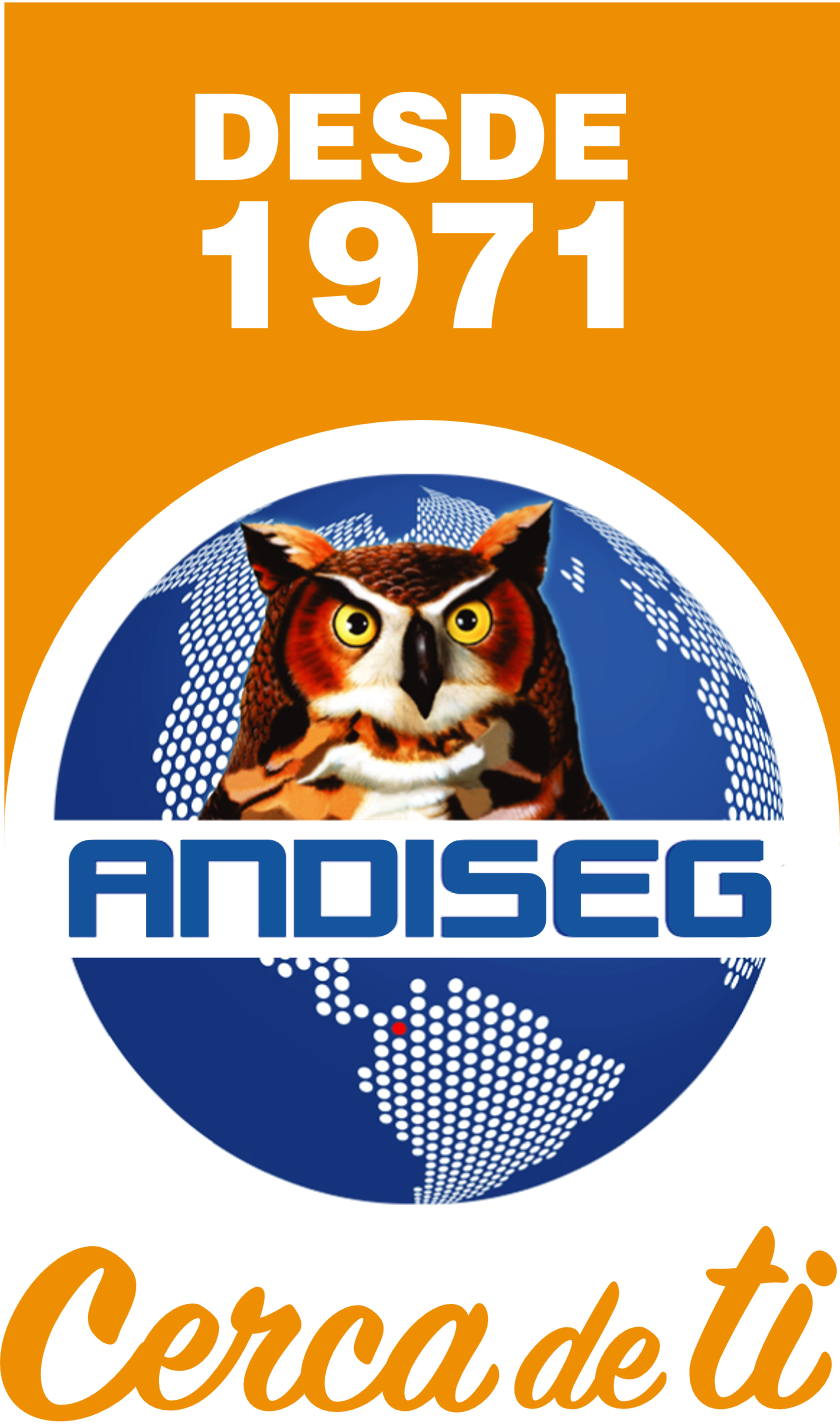 ¿QUÉ ES UN SISTEMA DE GESTION ANTISOBORNO  Y ANTICORRUPCIÓN?
Es un conjunto de reglas y principios relacionados entre sí de forma ordenada, para contribuir a la gestión de la prevención del soborno a través del establecimiento de unas políticas, unos objetivos de mejora y la planificación y ejecución de las actividades definidas.
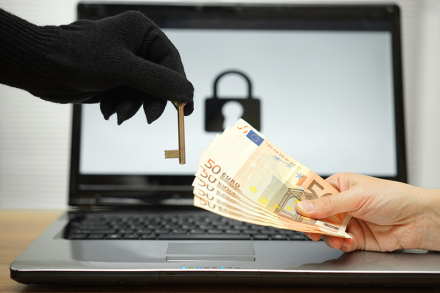 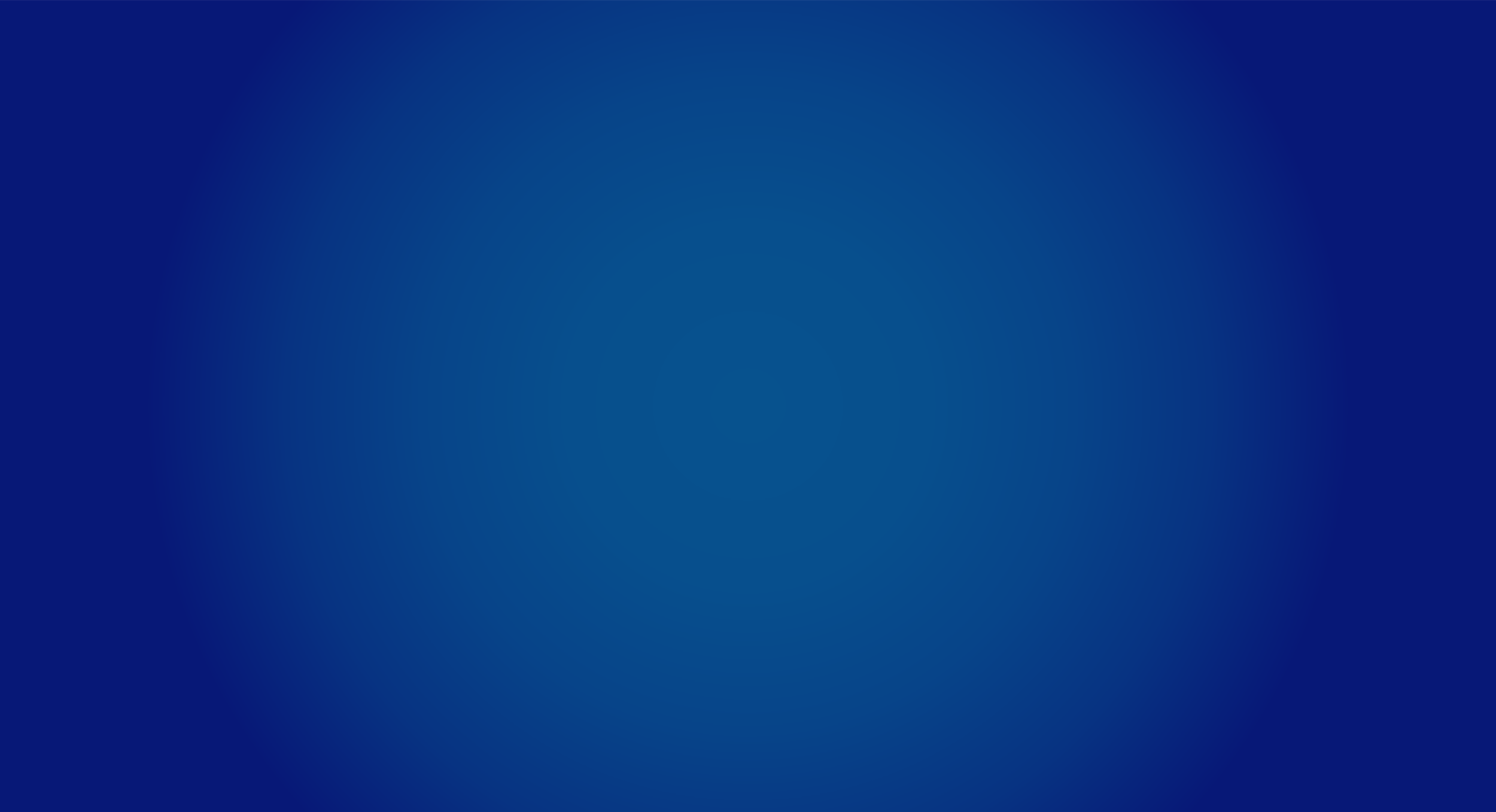 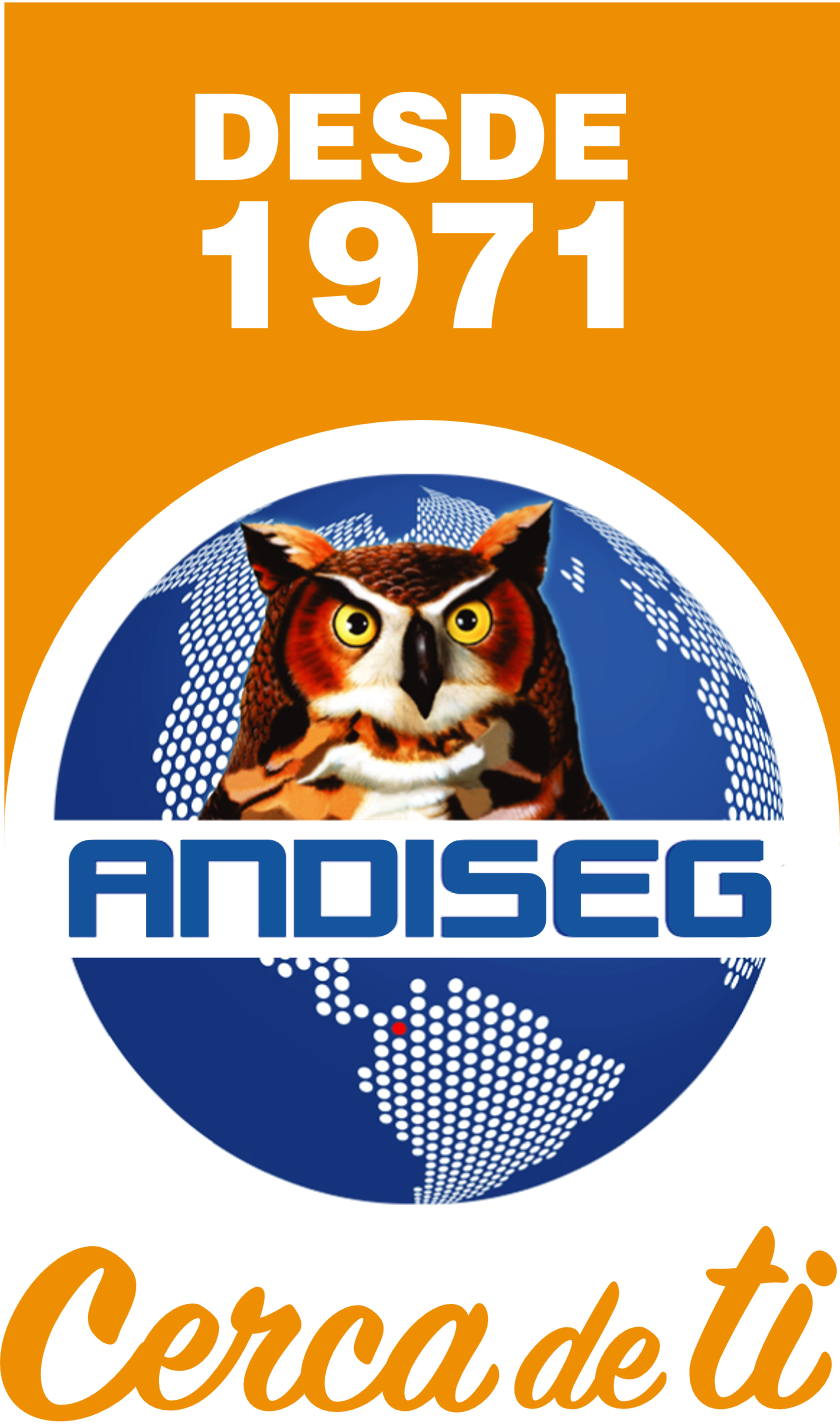 ¿QUE ES SOBORNO Y CORRUPCIÓN?
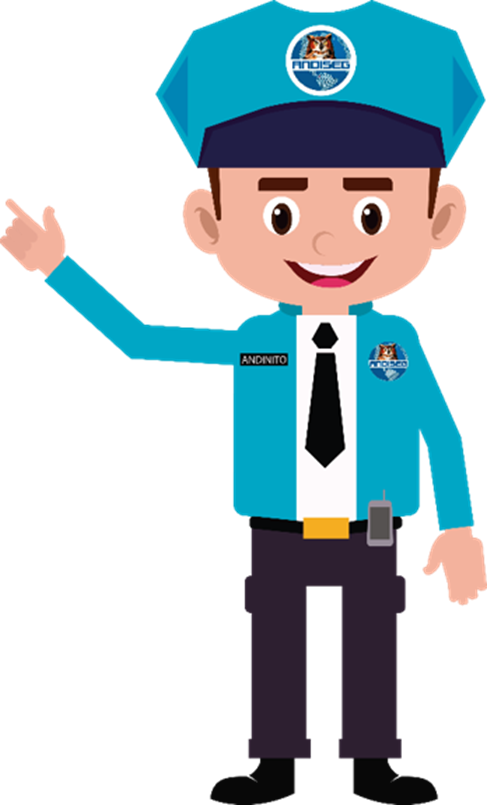 https://www.youtube.com/watch?v=Aim5p1N43LE

Ver video
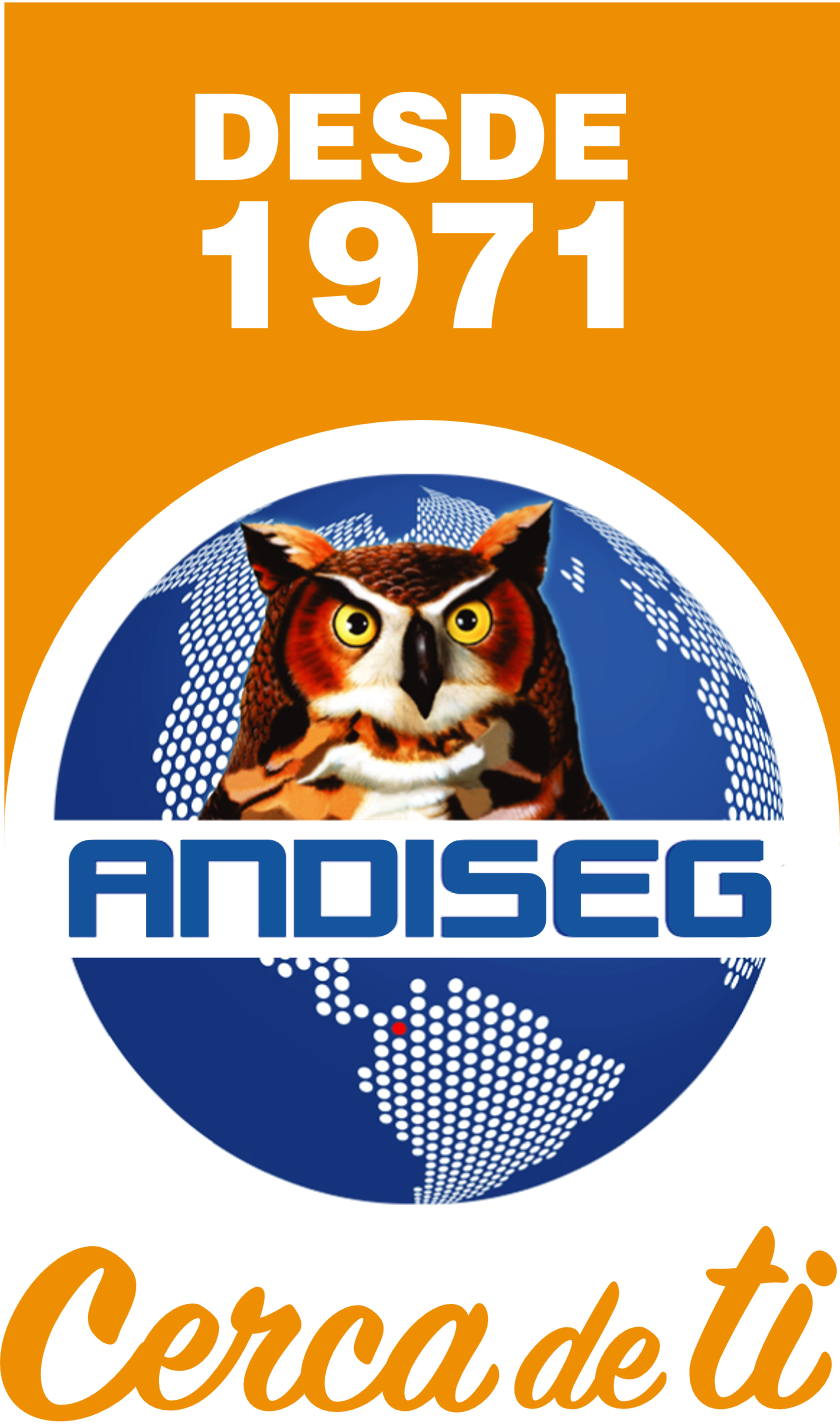 EVADIR Y RECHAZAR SOBORNOS
https://www.youtube.com/watch?v=ESBDFyVwuYM


VER VIDEO
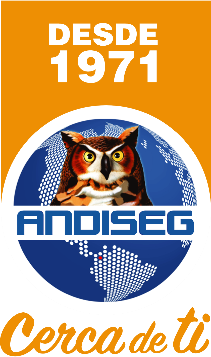 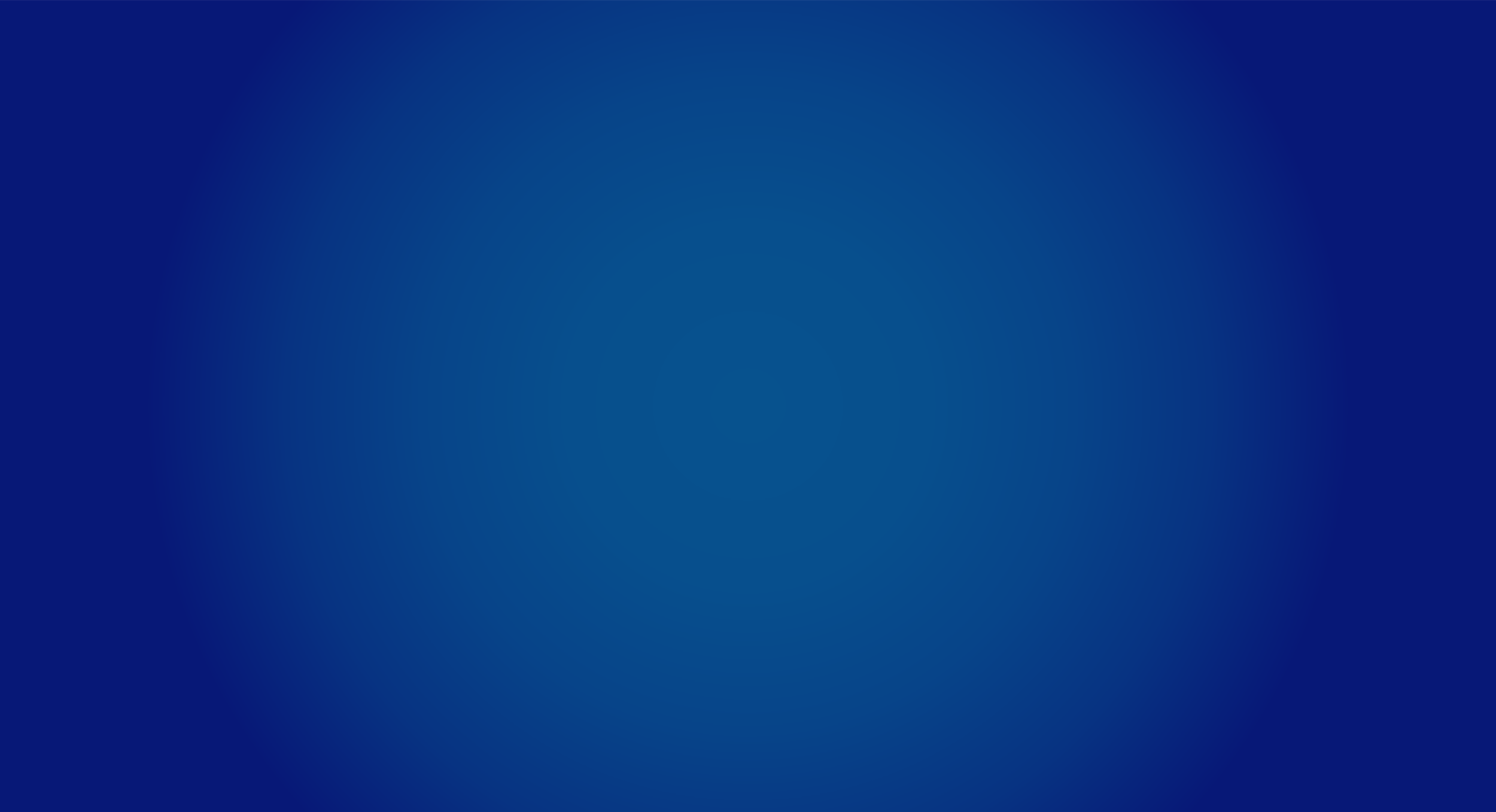 COMO EVITAR EL SOBORNO Y LA CORRUPCIÓN
CUMPLA CON LOS PROTOCOLOS DE INSPECCIÓN
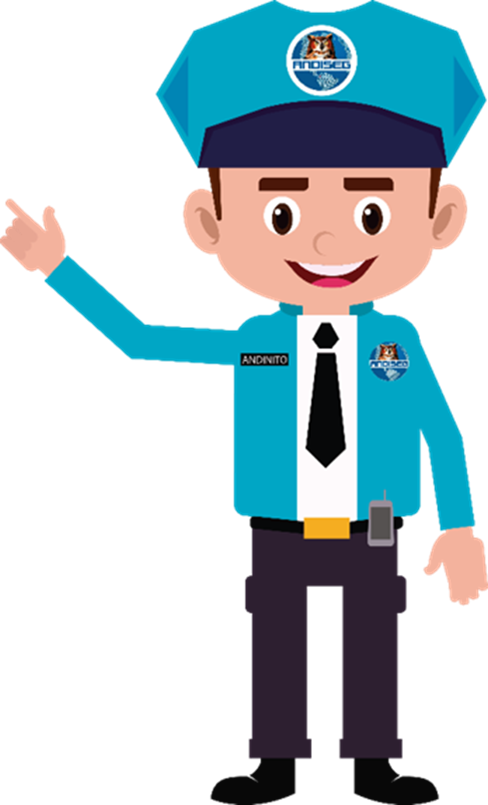 SI UD VE O ESCUCHA ALGO SOSPECHOSO REPÓRTELO
GENERE ALERTAS TEMPRANAS
DURANTE  SU VINCULACIÓN NO SE PRESTE PARA FAVORES
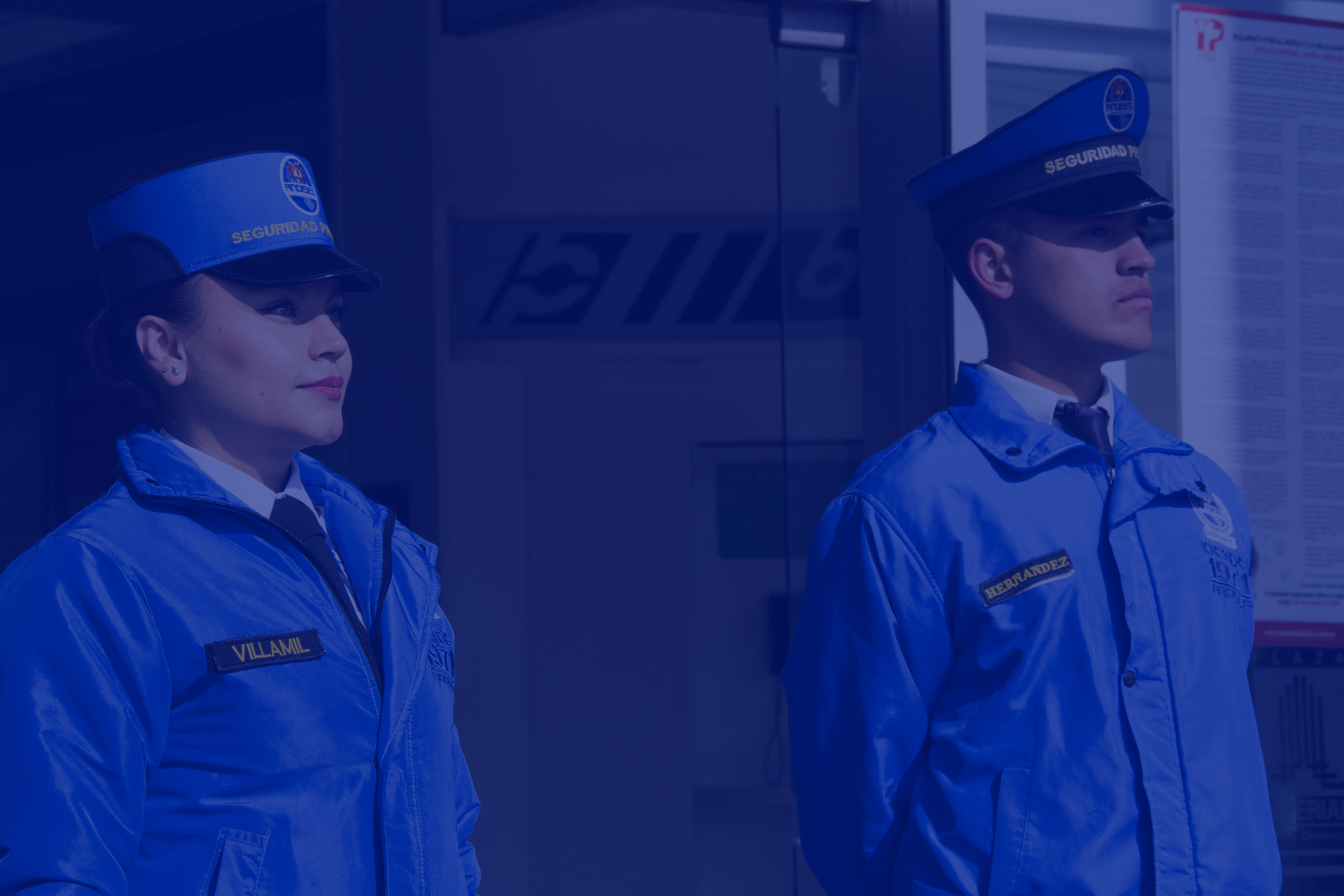 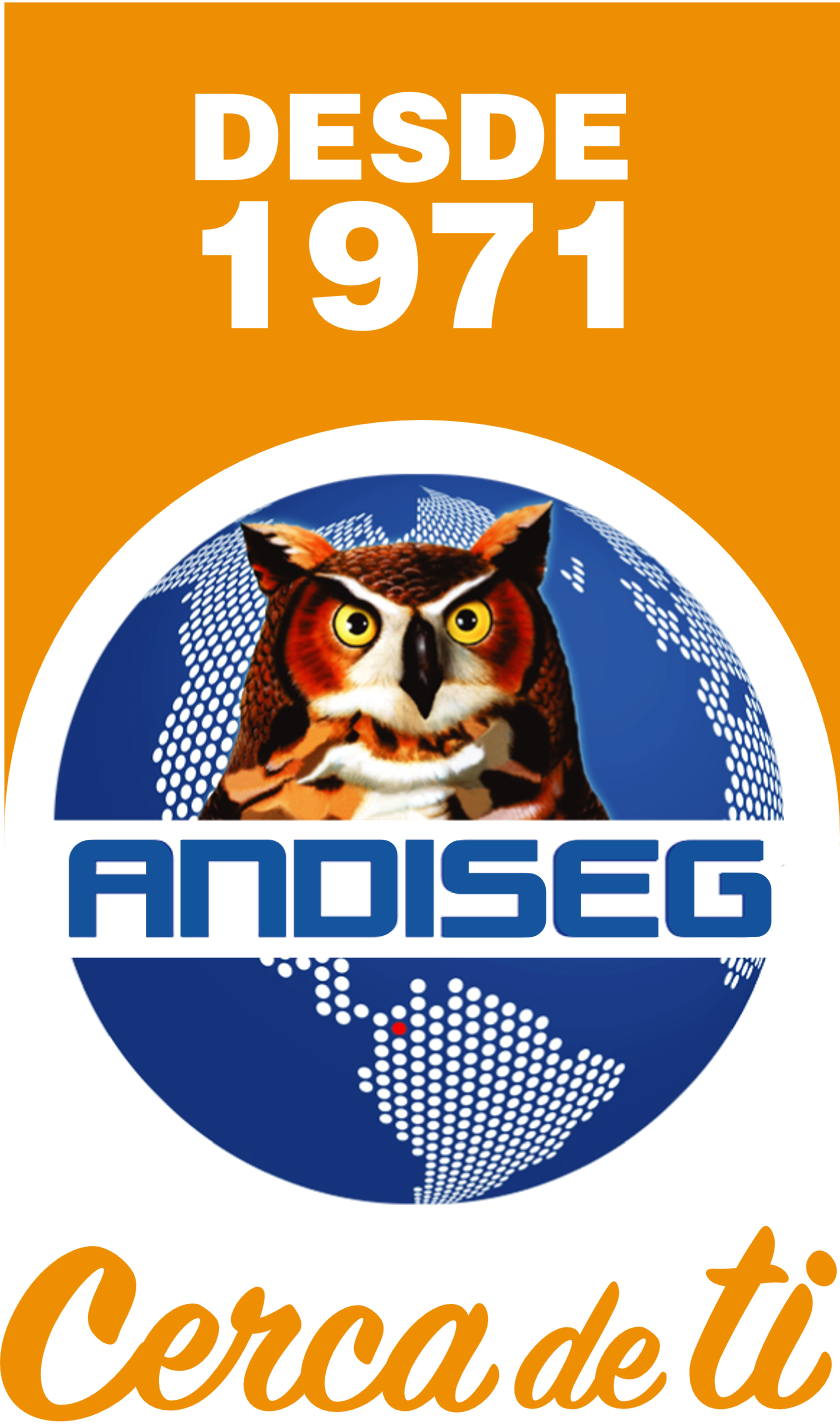 TÉCNICAS DE INSPECCIÓN DE CONTENEDORES Y VEHÍCULOS.
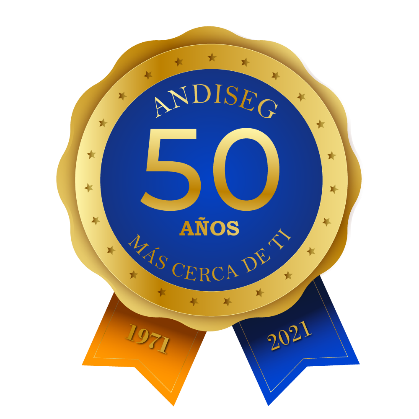 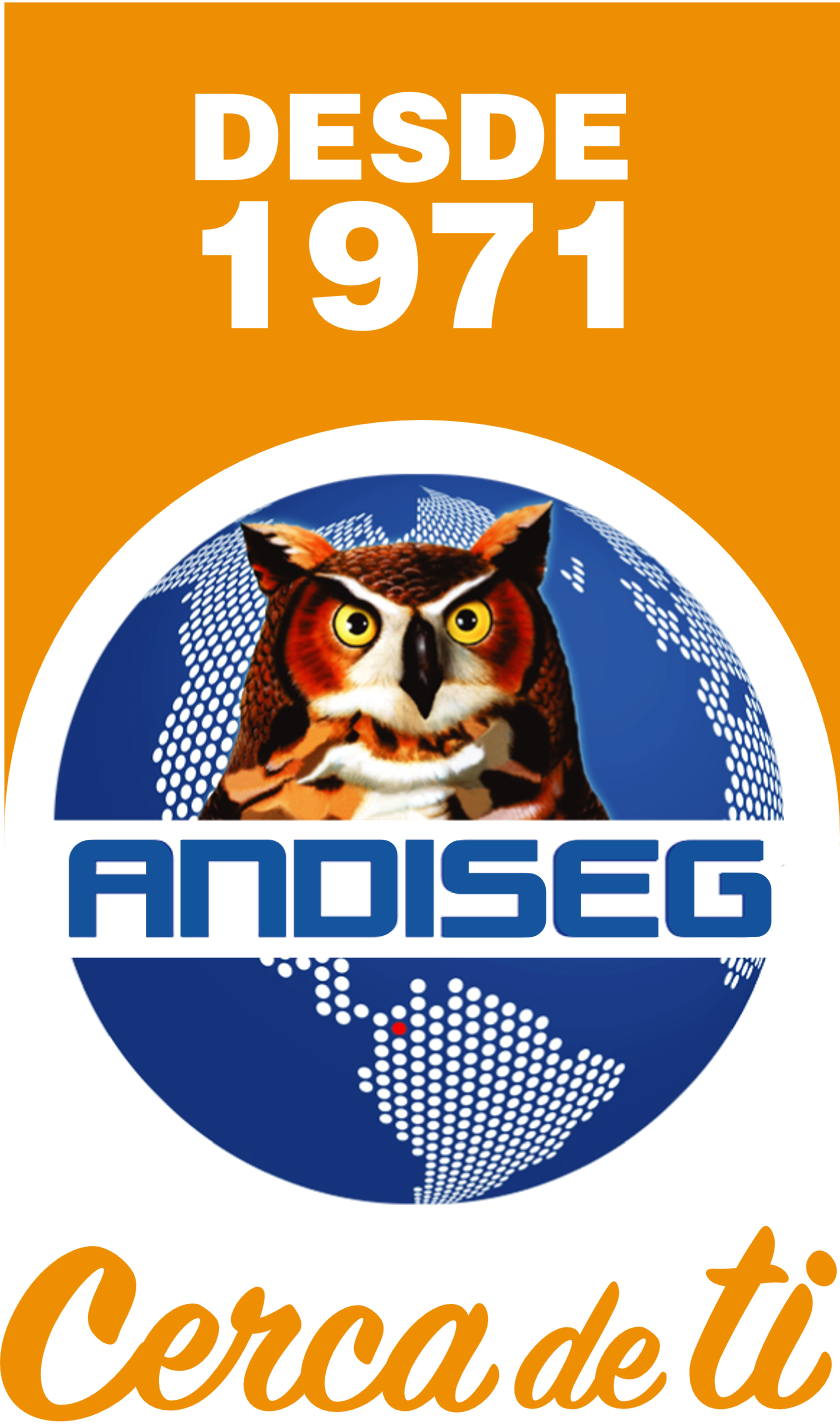 ¿QUÉ ES UN CONTENEDOR?
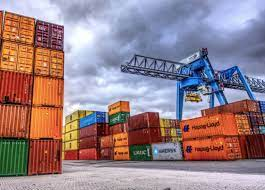 Un contenedor es un recipiente de carga para el transporte marítimo o fluvial, terrestre y/o multimodal
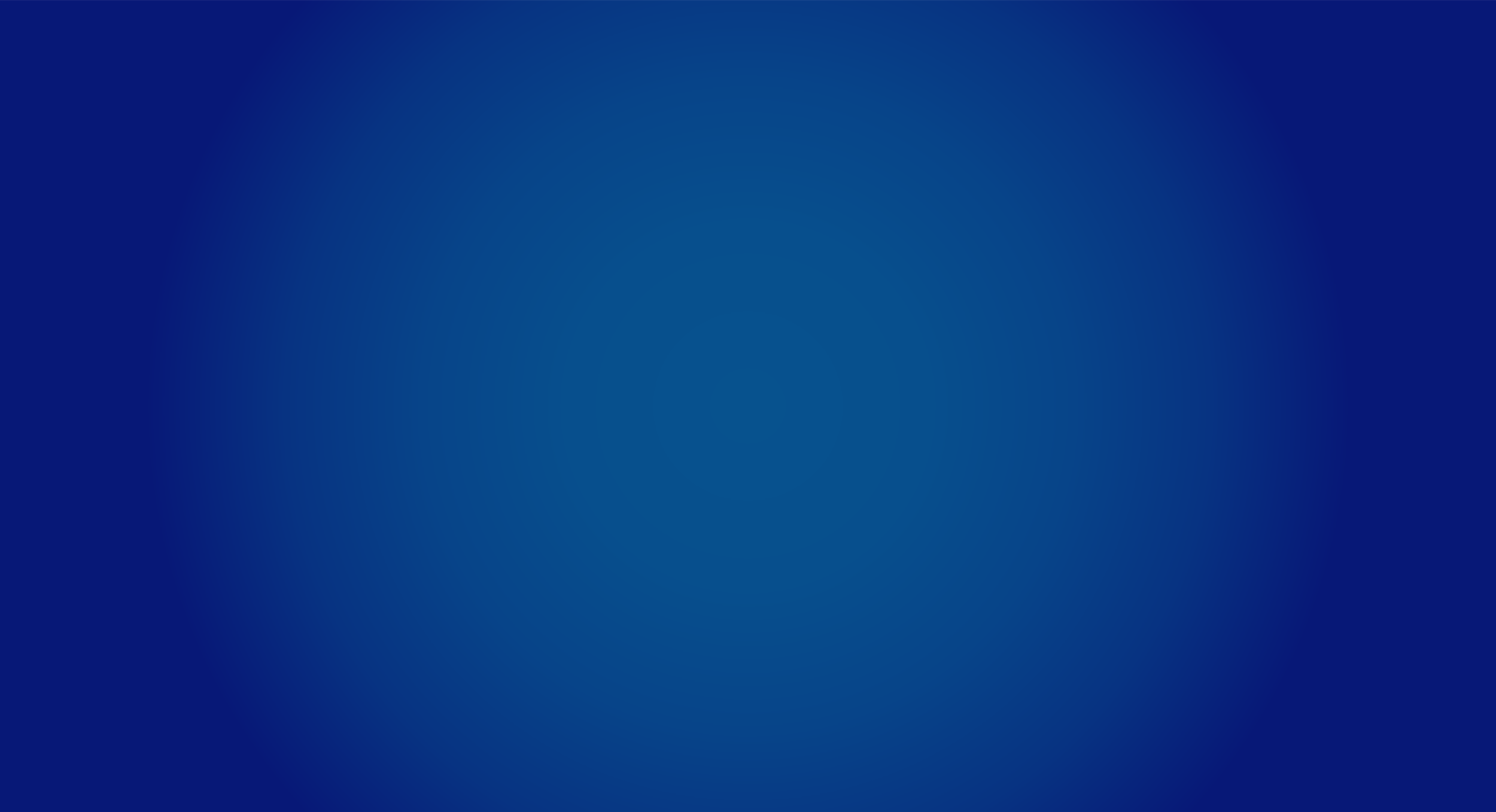 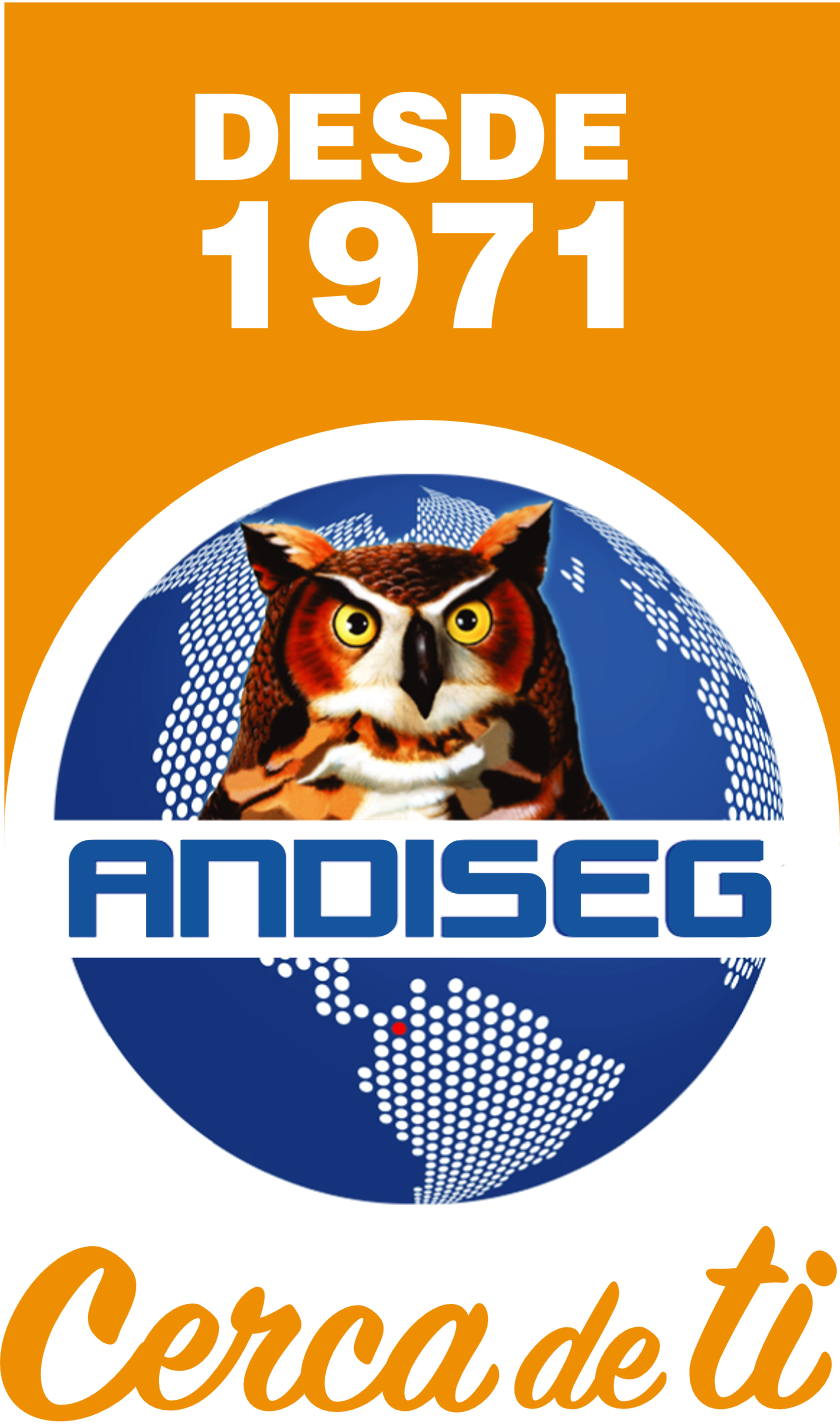 TIPOS DE CONTENEDORES
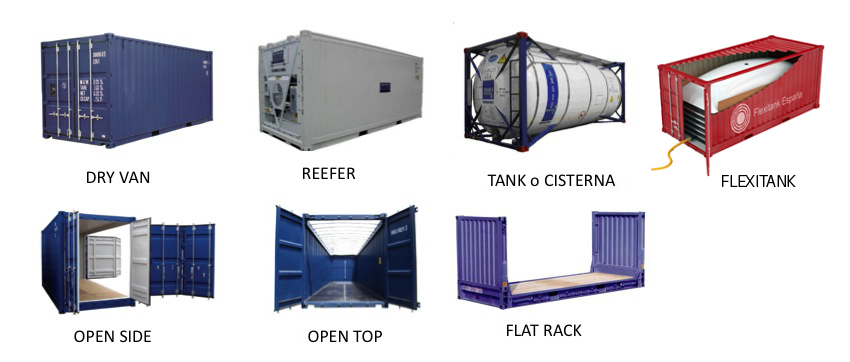 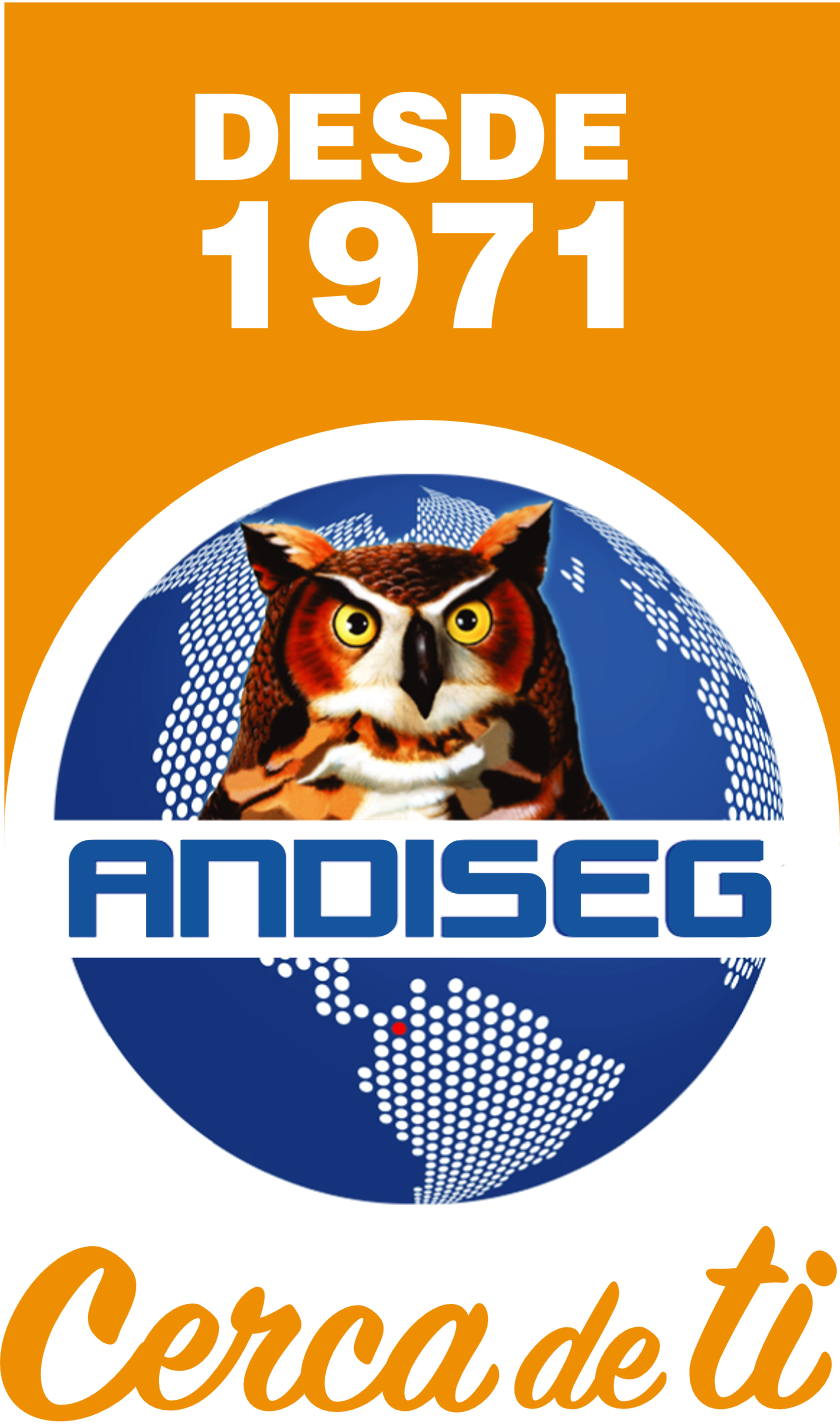 TIPOS DE CONTENEDORES
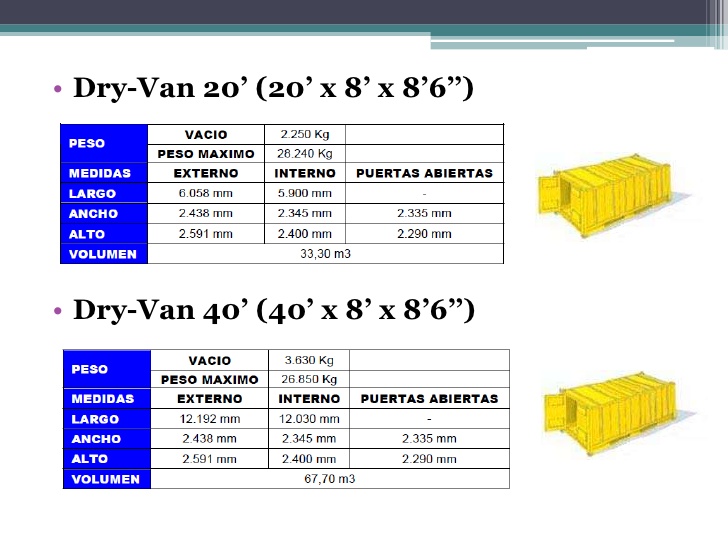 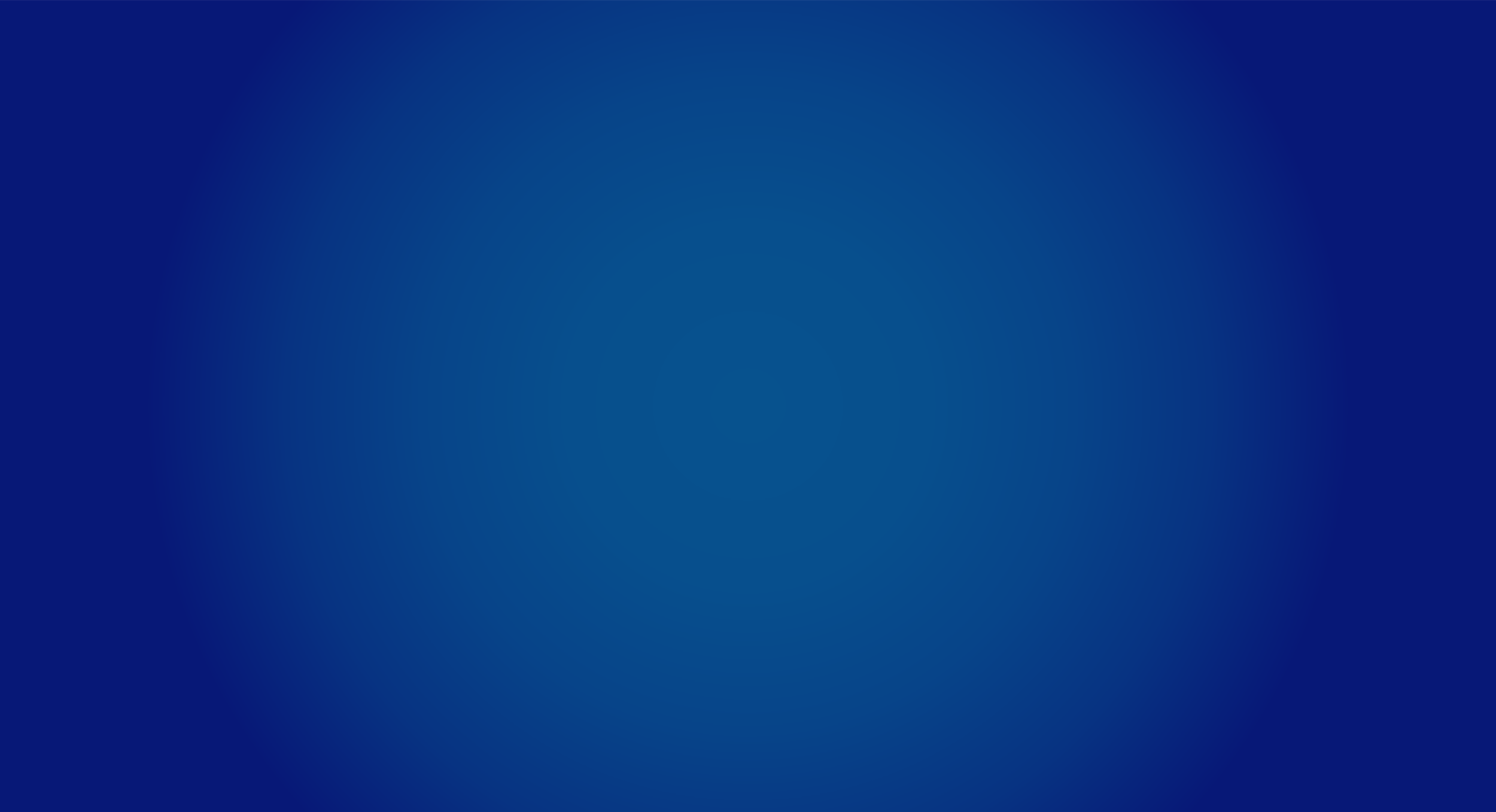 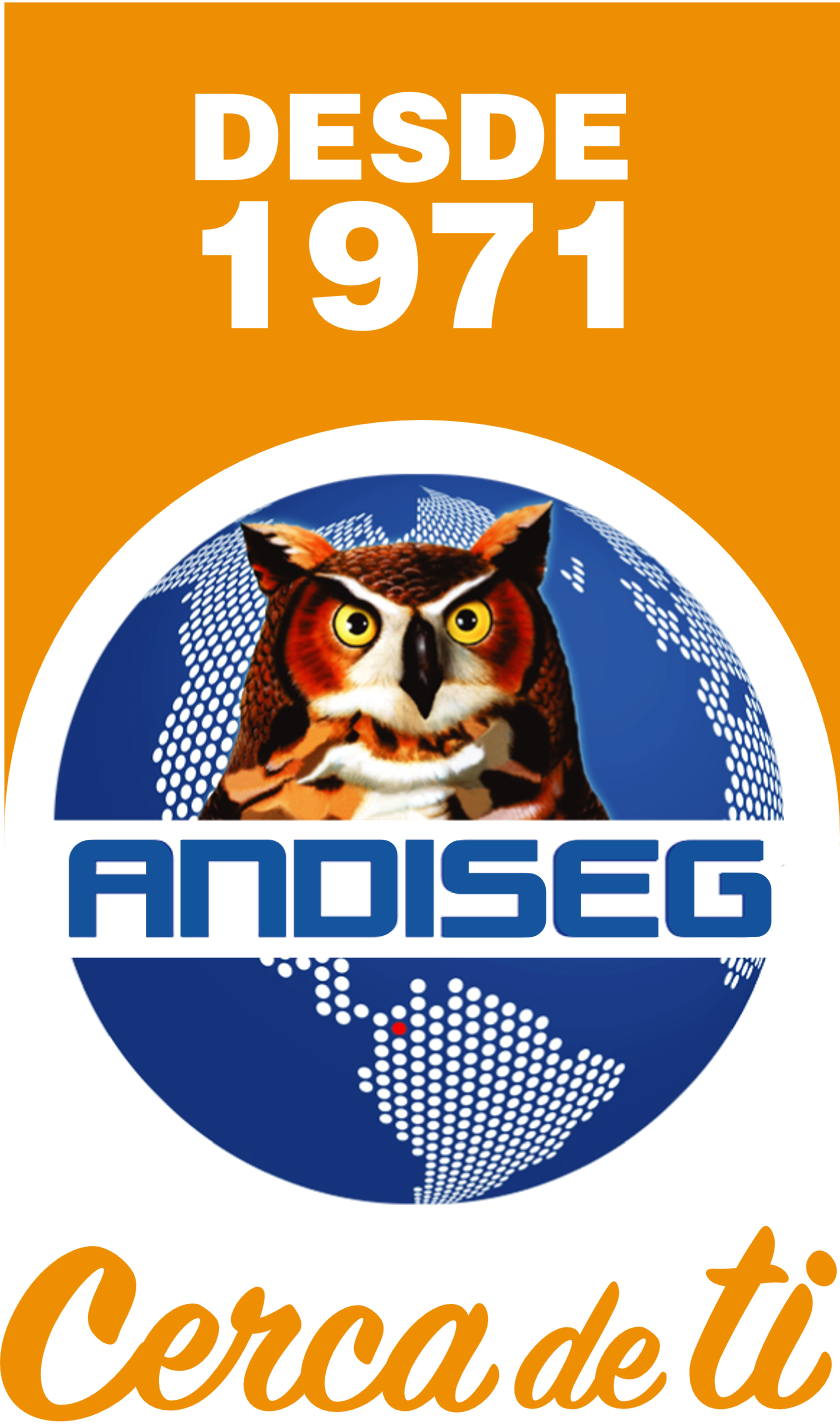 TIPOS DE CONTENEDORES
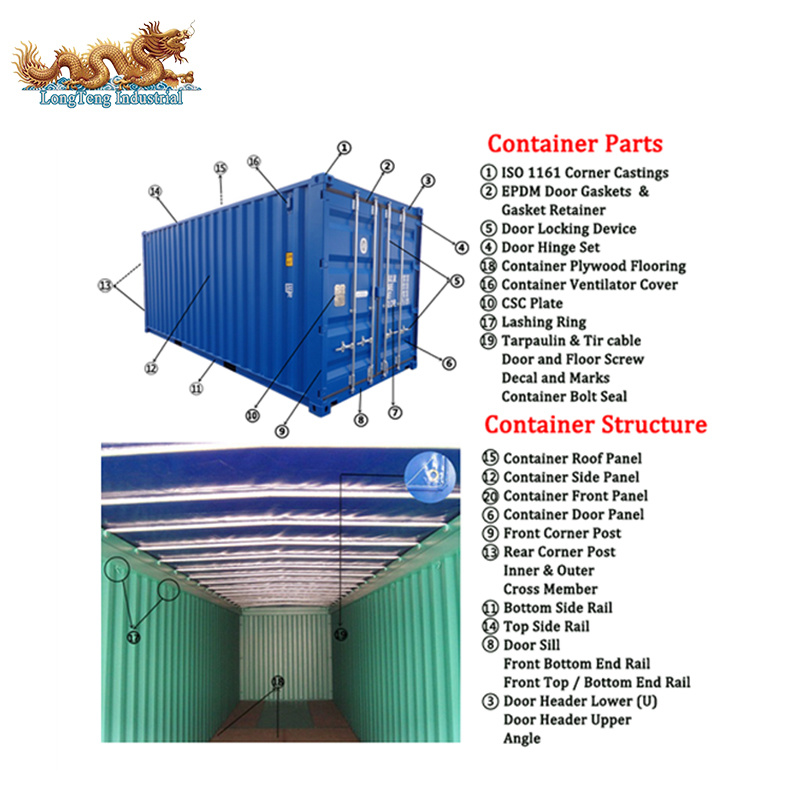 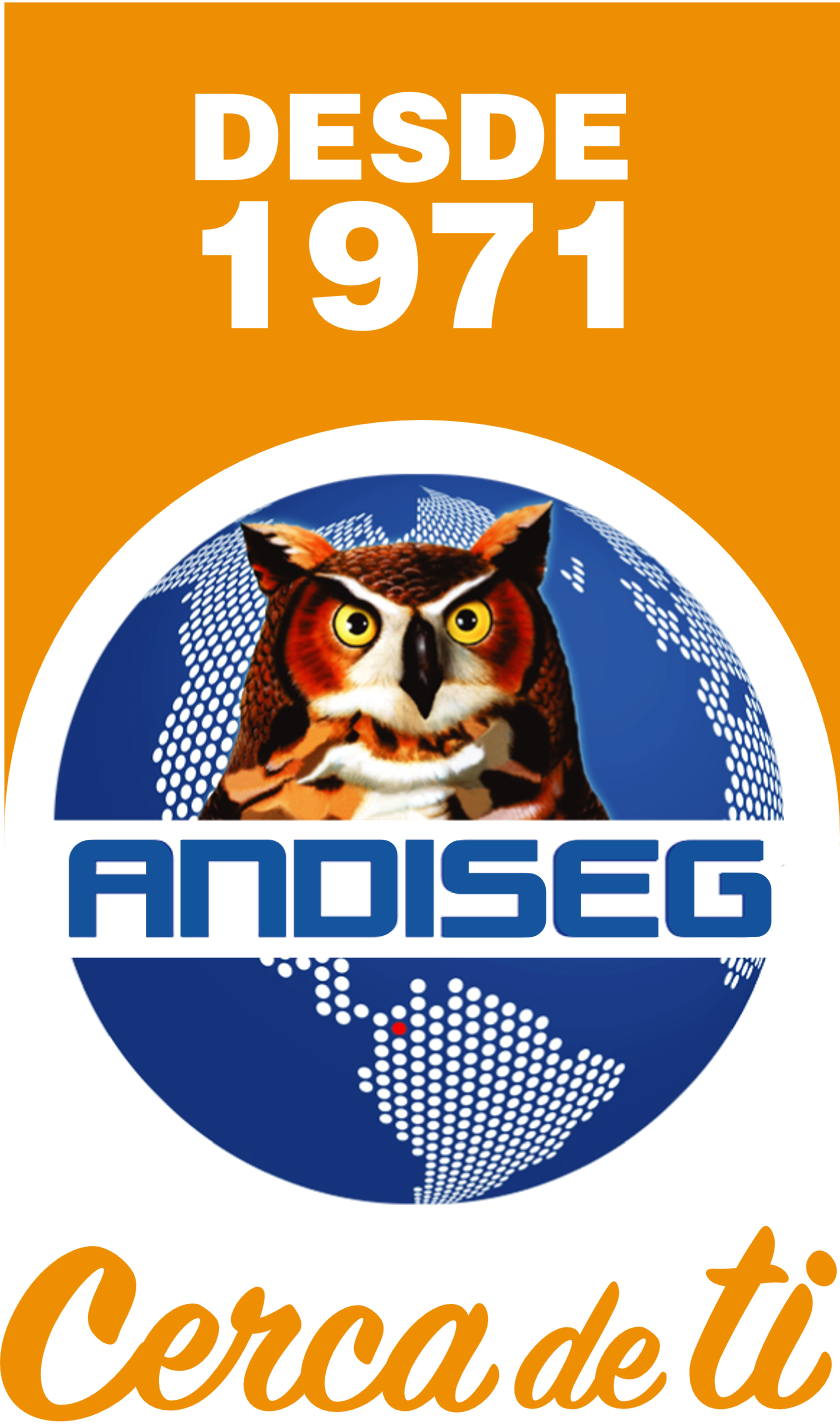 INSPECCIÓN DE LOS 7 PUNTOS
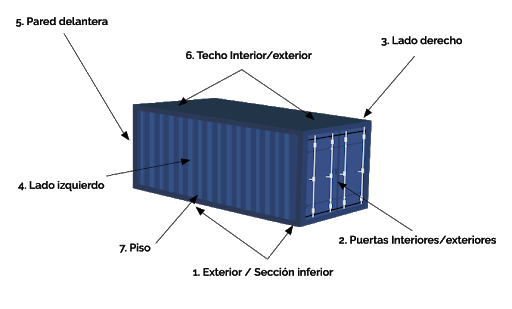 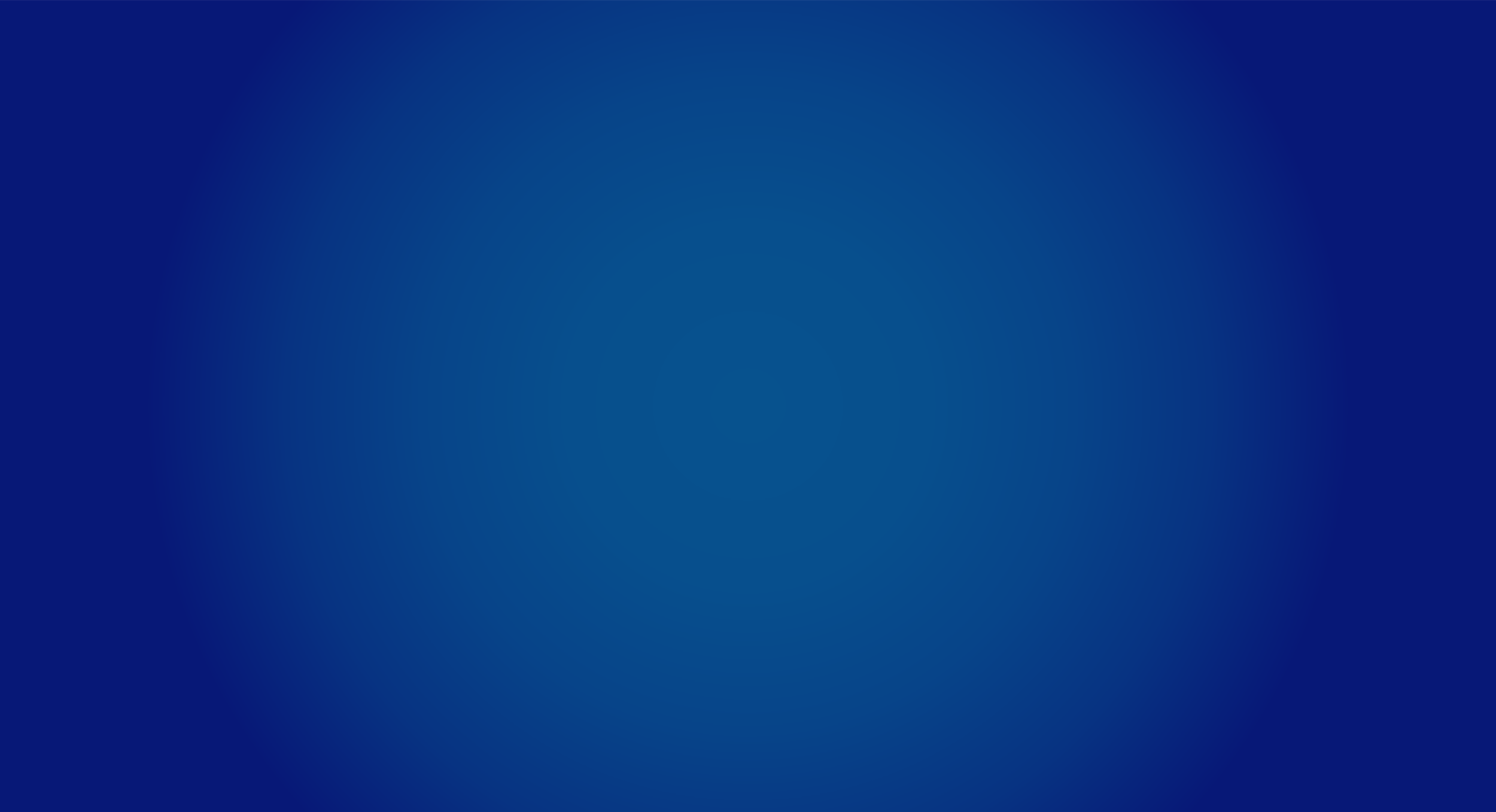 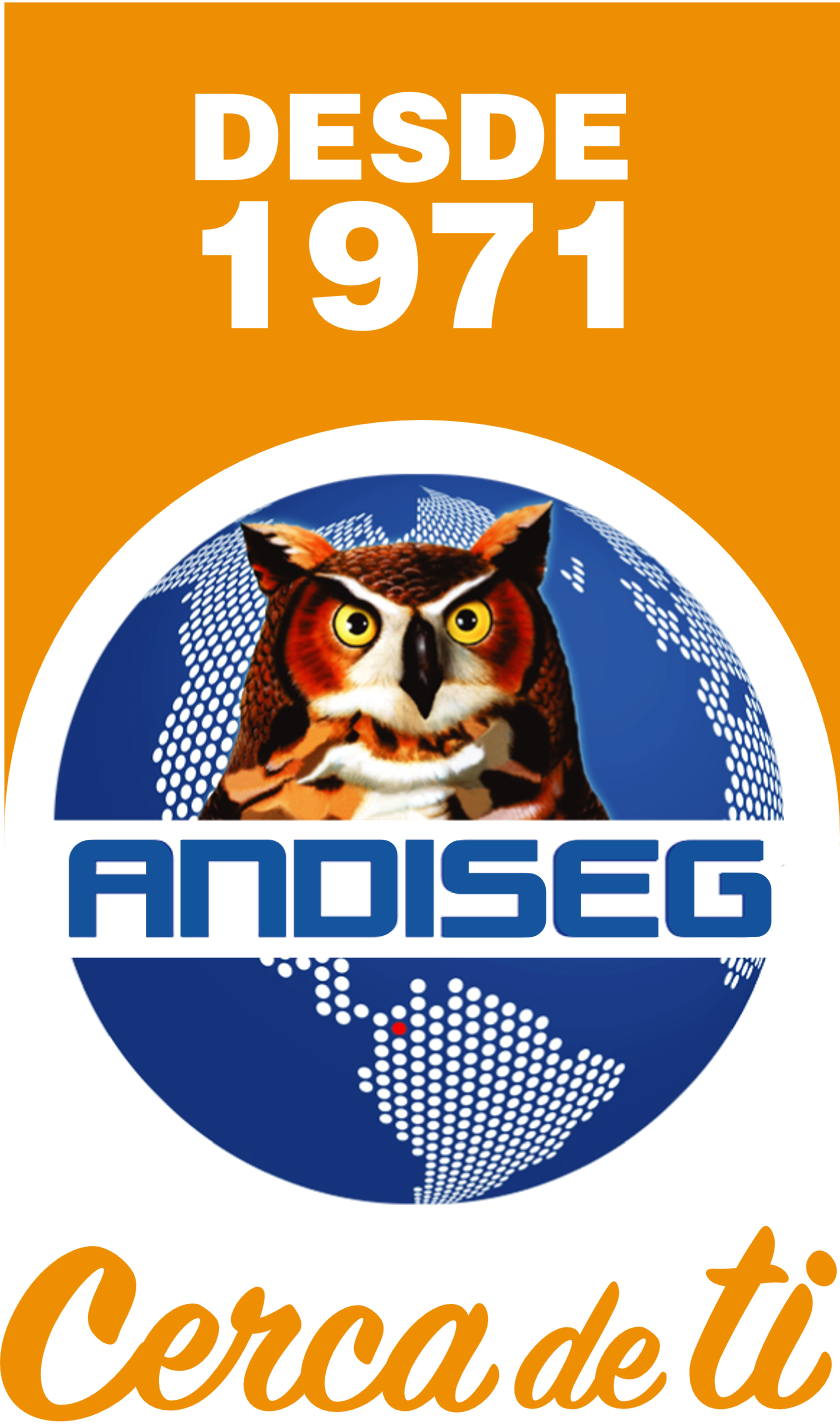 HERRAMIENTAS PARA LA INSPECCIÓN DE CONTENEDORES
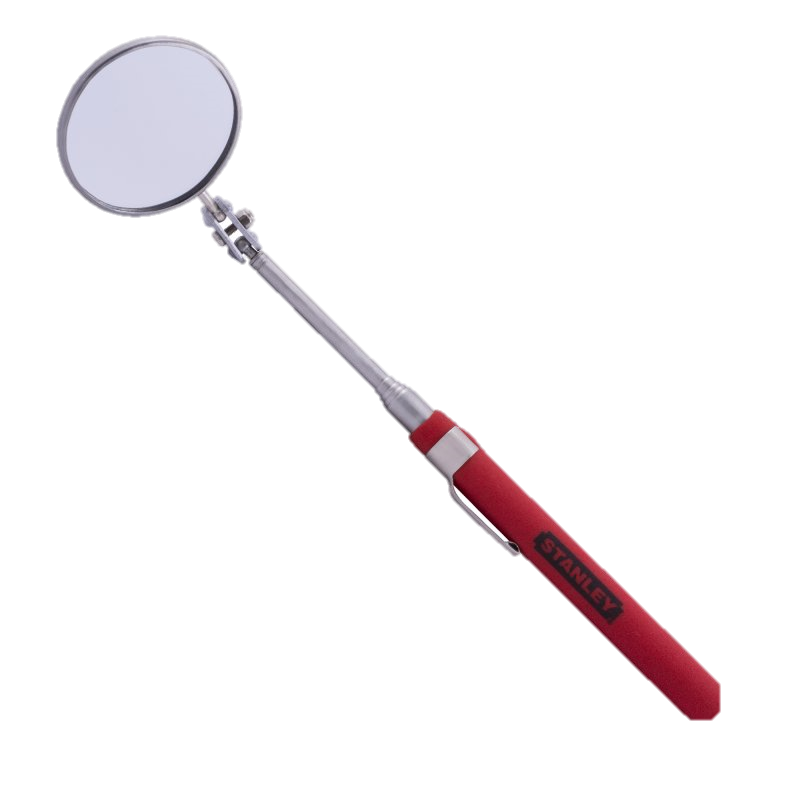 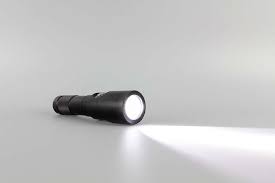 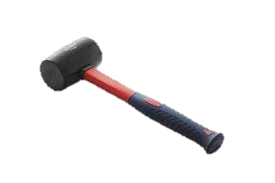 ESPEJO DE GOMA
LINTERNA
MARTILLO DE GOMA
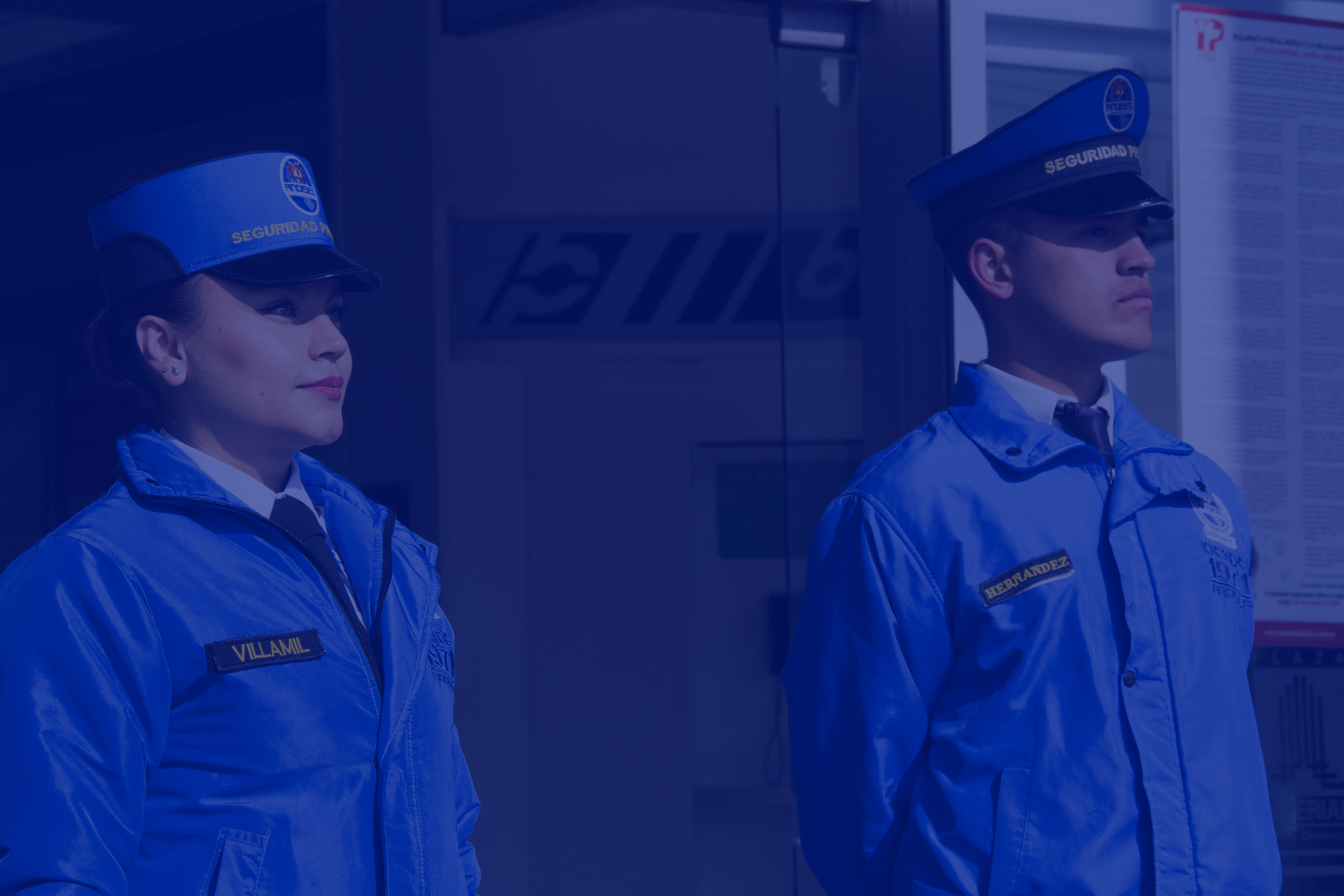 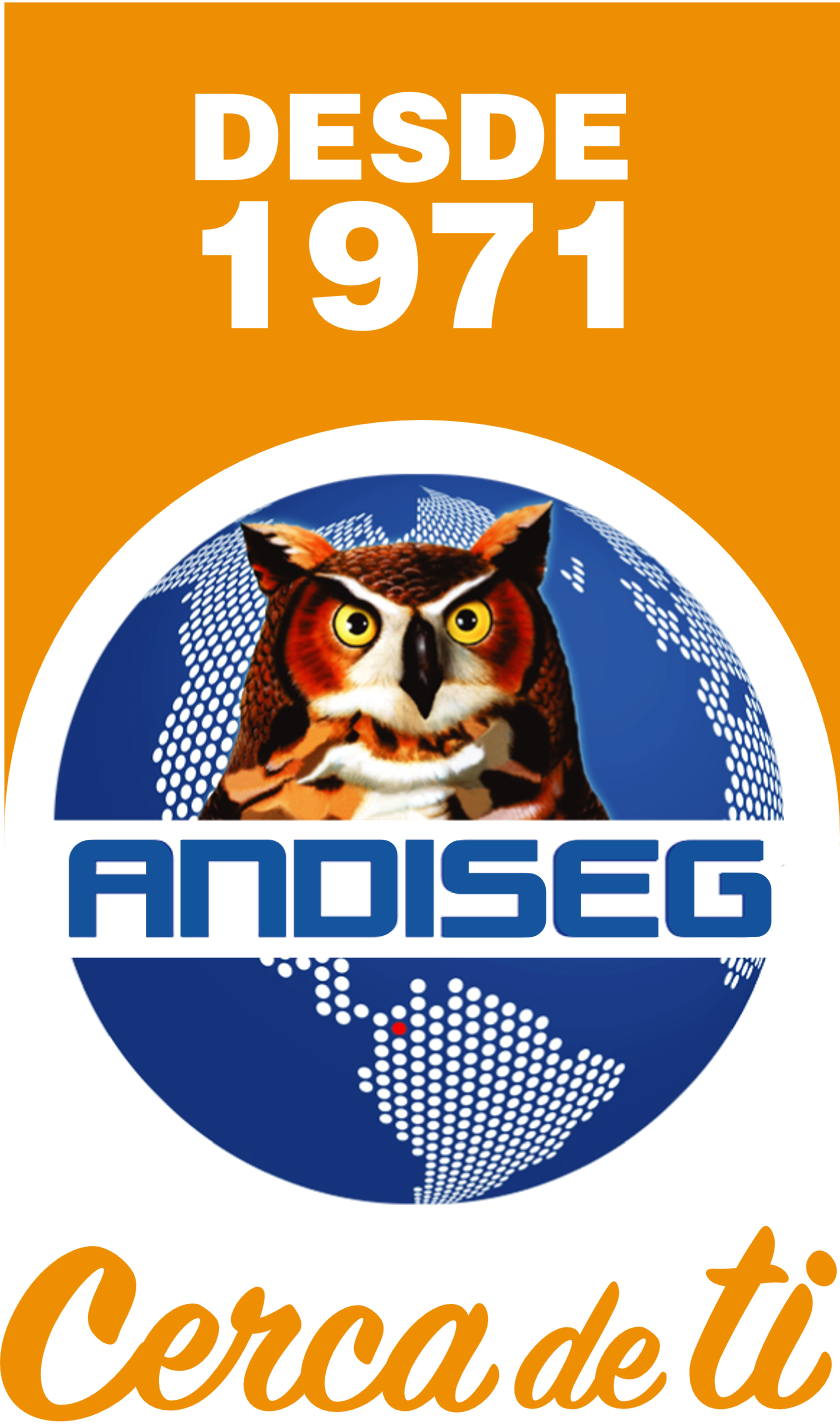 COMUNICACIÓN ASERTIVA
https://www.youtube.com/watch?v=ZgmSfdE2y-s
HAGA CLICK EN EL VIDEO
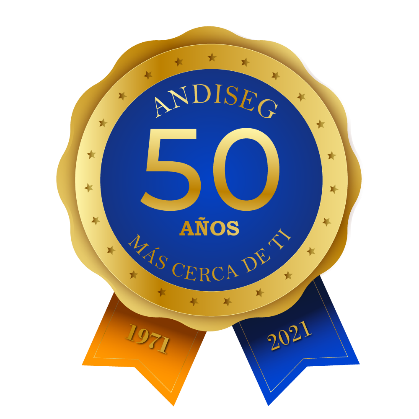 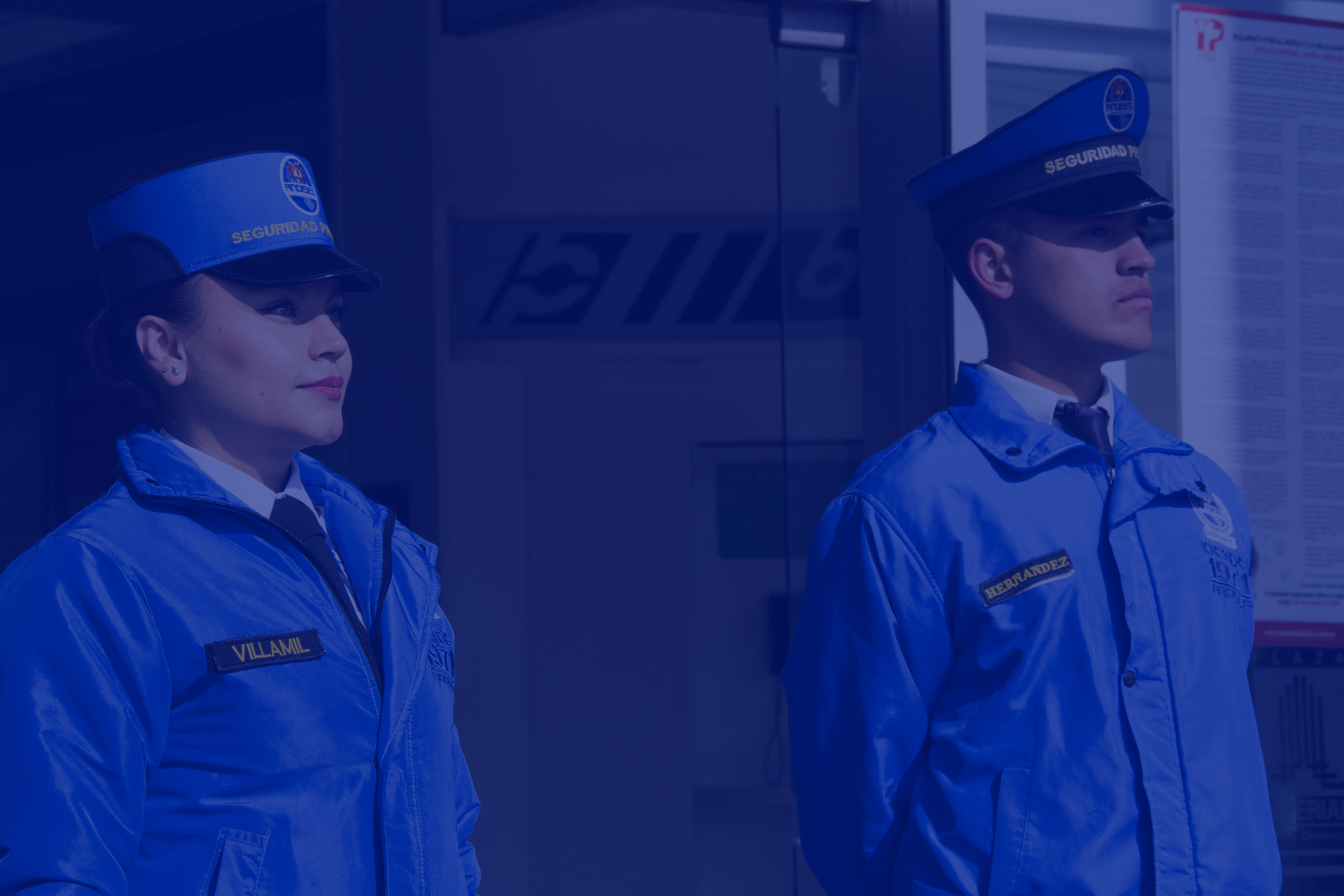 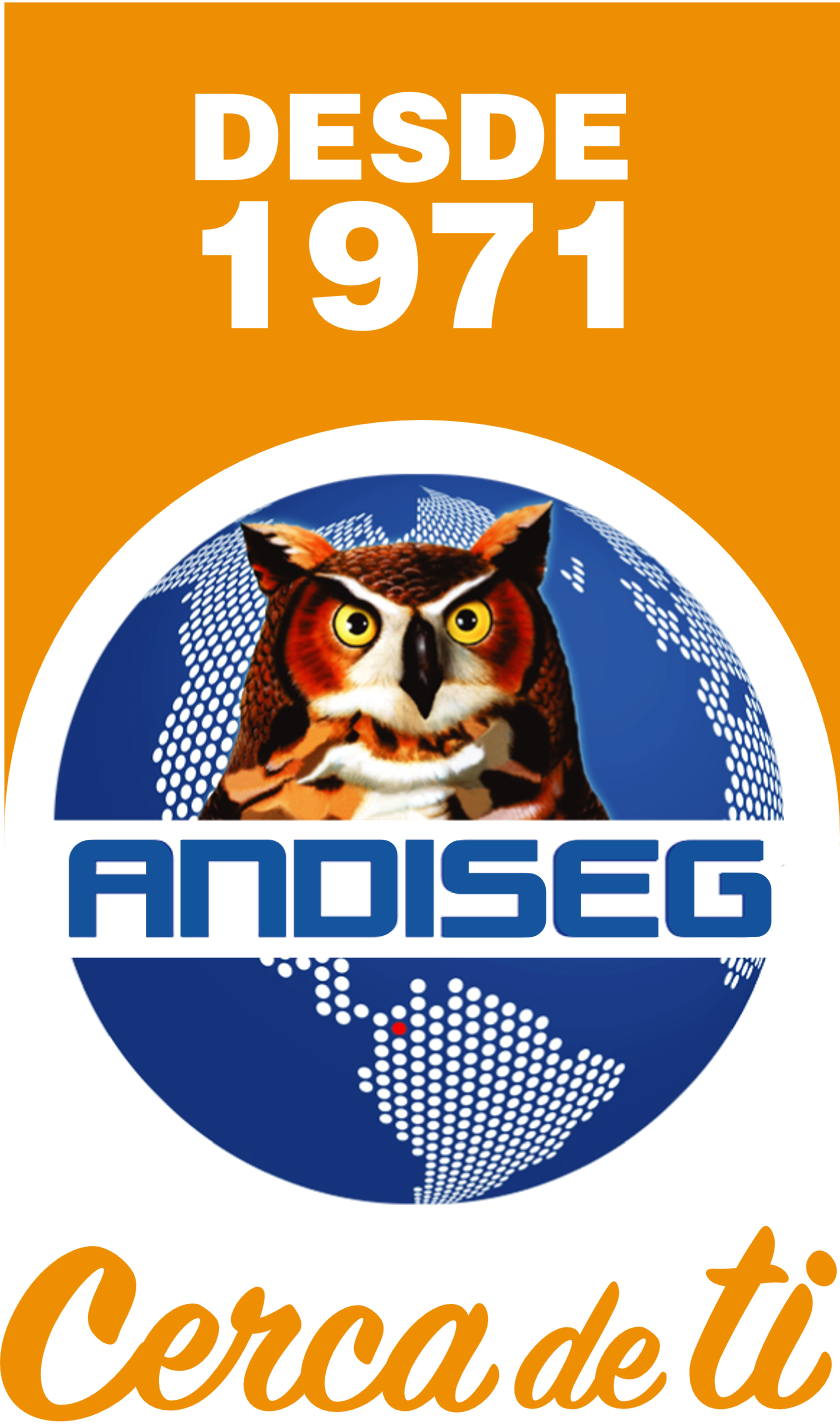 HIGIENE POSTURAL
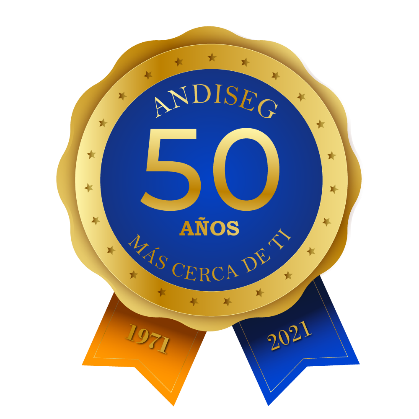 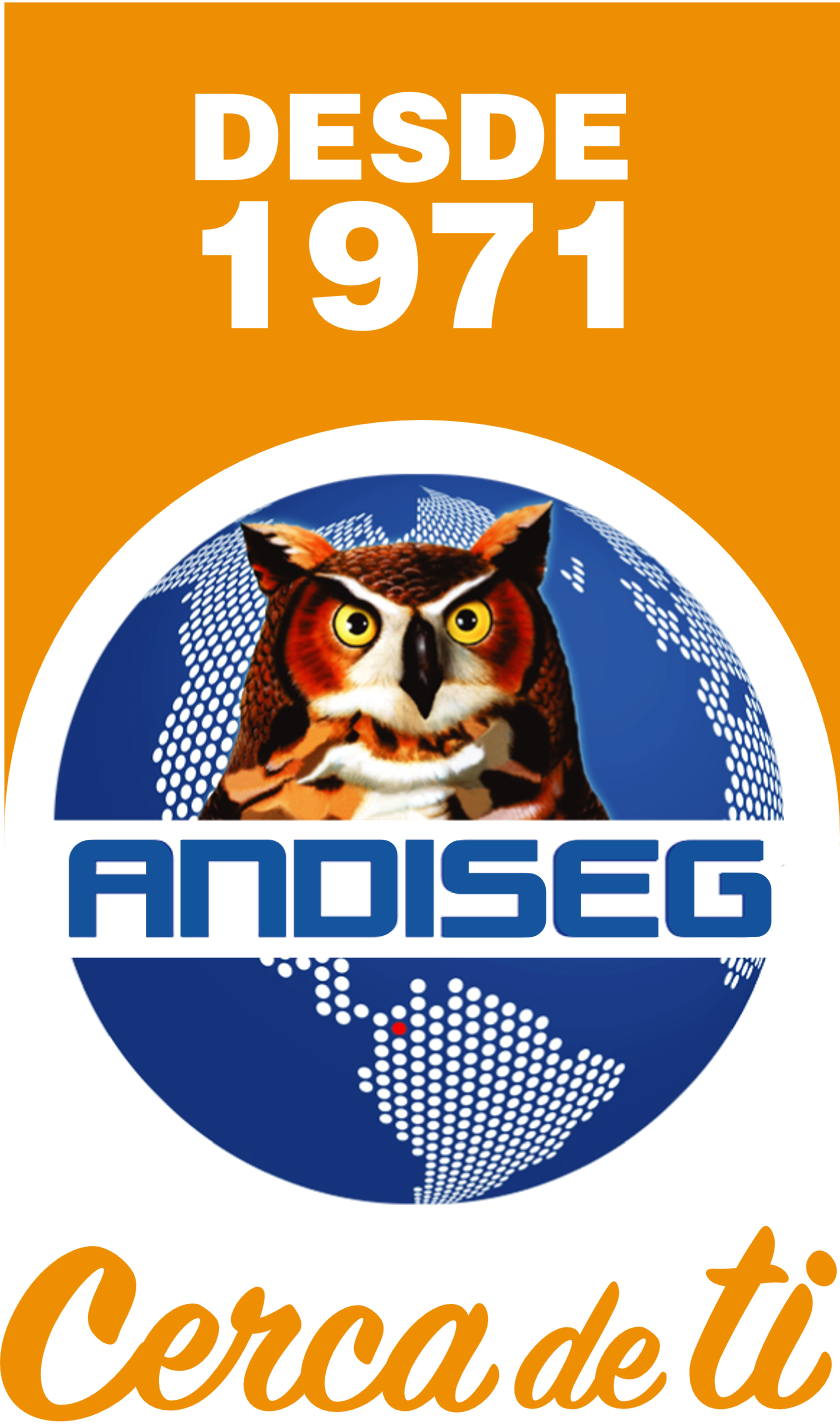 ¿	QUE ES LA HIGIENE POSTURAL?
es el conjunto de normas, cuyo objetivo es mantener la correcta posición del cuerpo, en quietud o en movimiento y así evitar posibles lesiones aprendiendo a proteger principalmente la columna vertebral, al realizar las actividades diarias, evitando que se presenten dolores y disminuyendo el riesgo de lesiones.
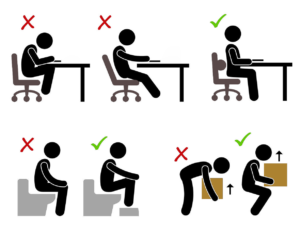 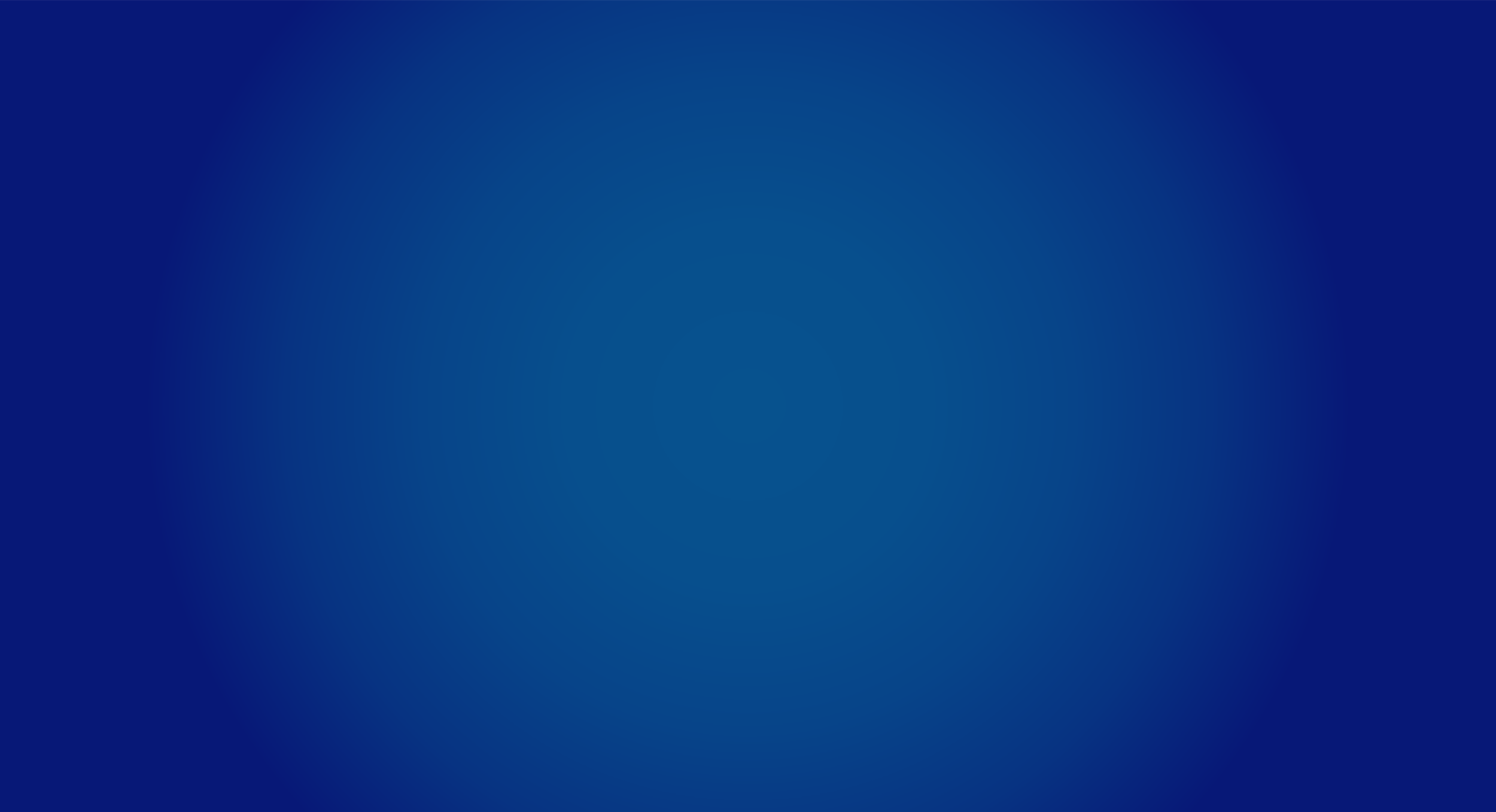 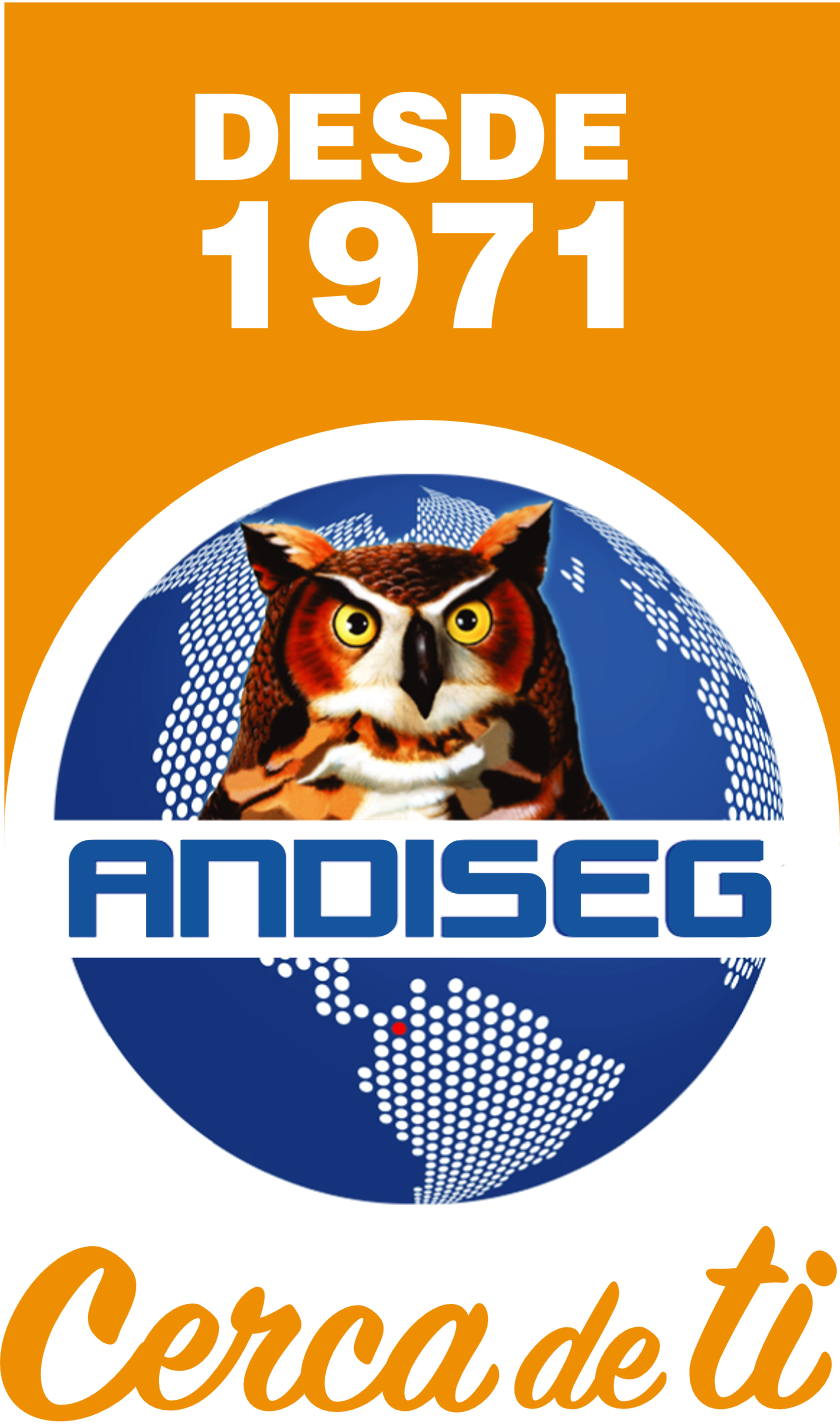 LESIONES FRECUENTES
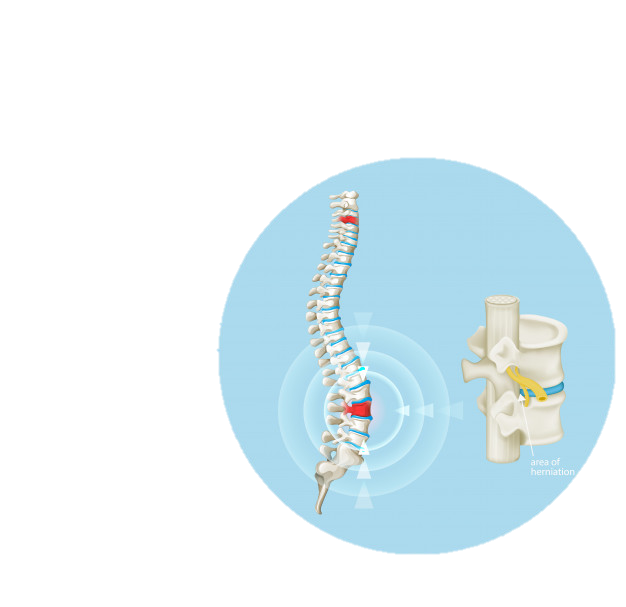 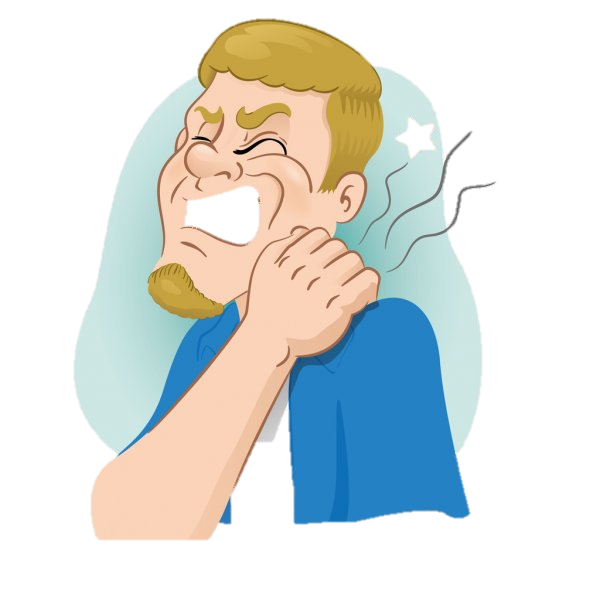 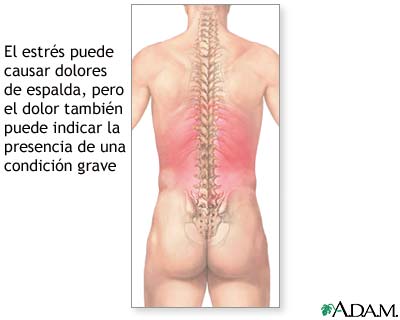 HERNIA DISCAL
TORTICOLIS
LUMBALGIA
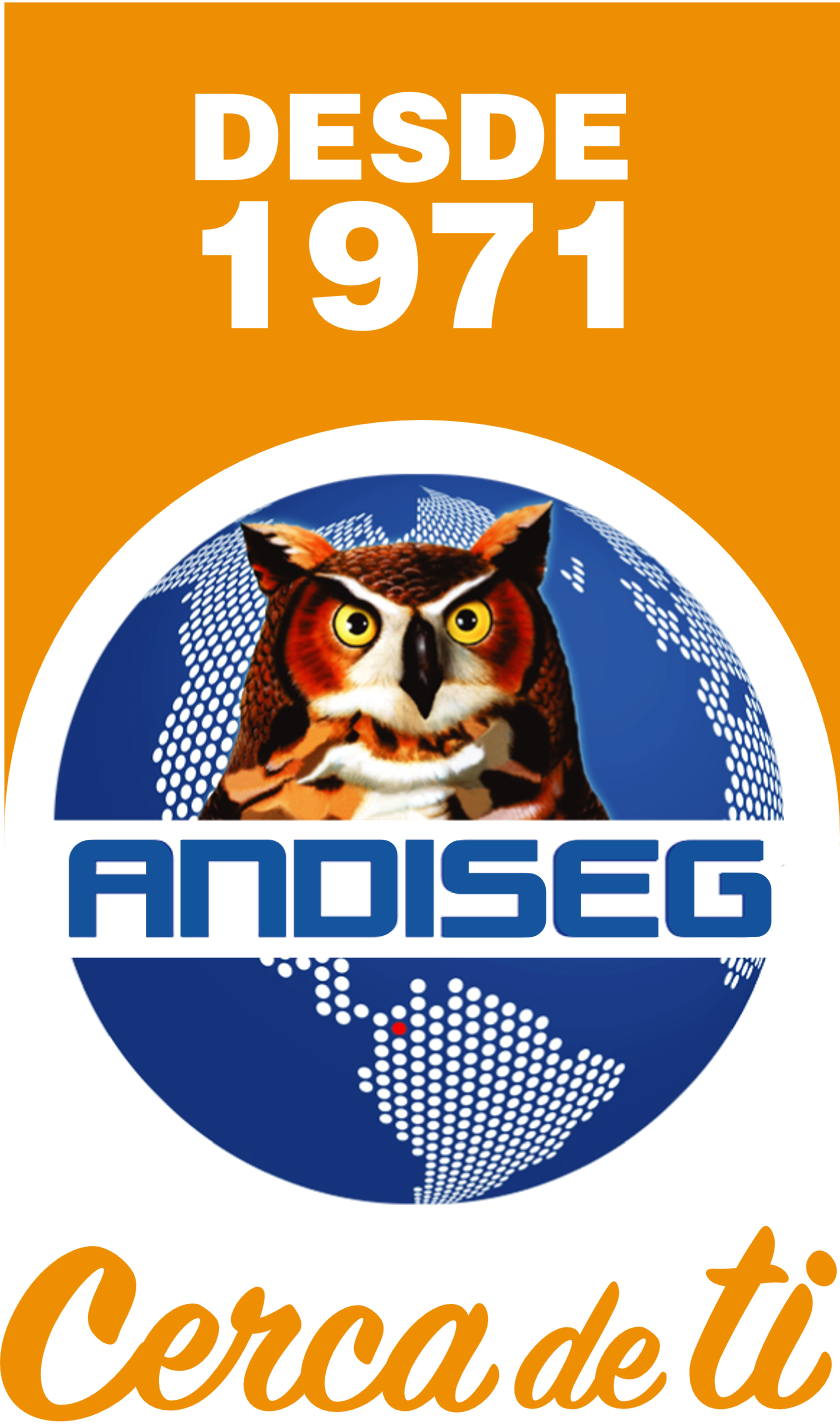 CAUSAS
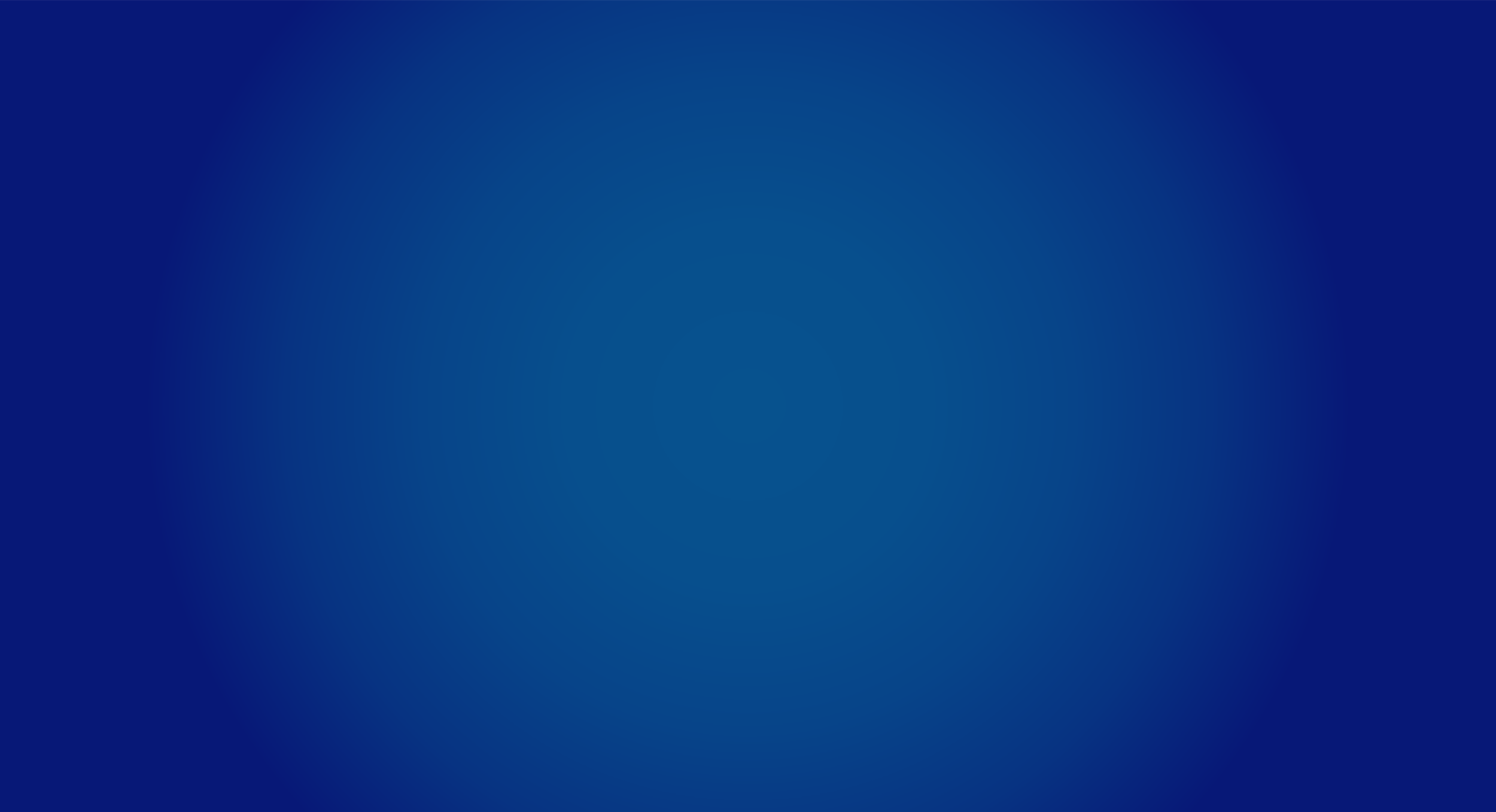 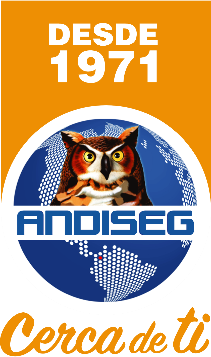 RIESGO LABORAL
MALAS POSTURAS Y MOVIMIENTOS 
 REPETITIVOS
 ESFUERZO FÍSICO INTENSO
 MANIPULACIÓN INADECUADA DE OBJETOS
 ROTACIÓN DEL TRONCO
 VIBRACIONES
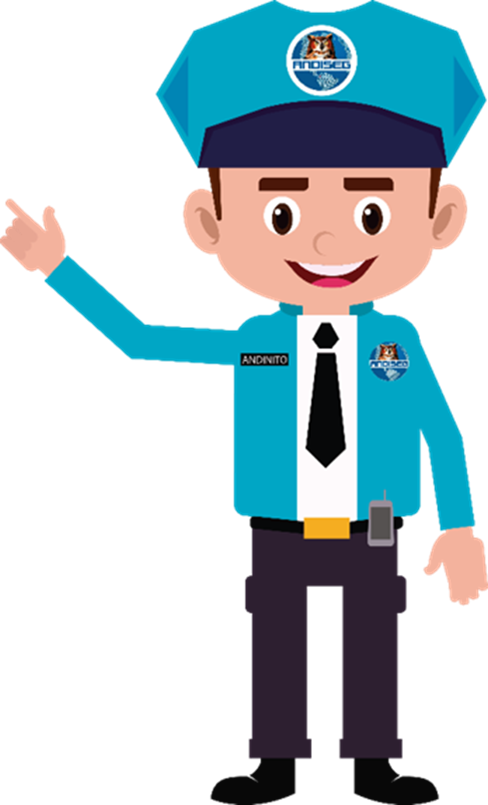 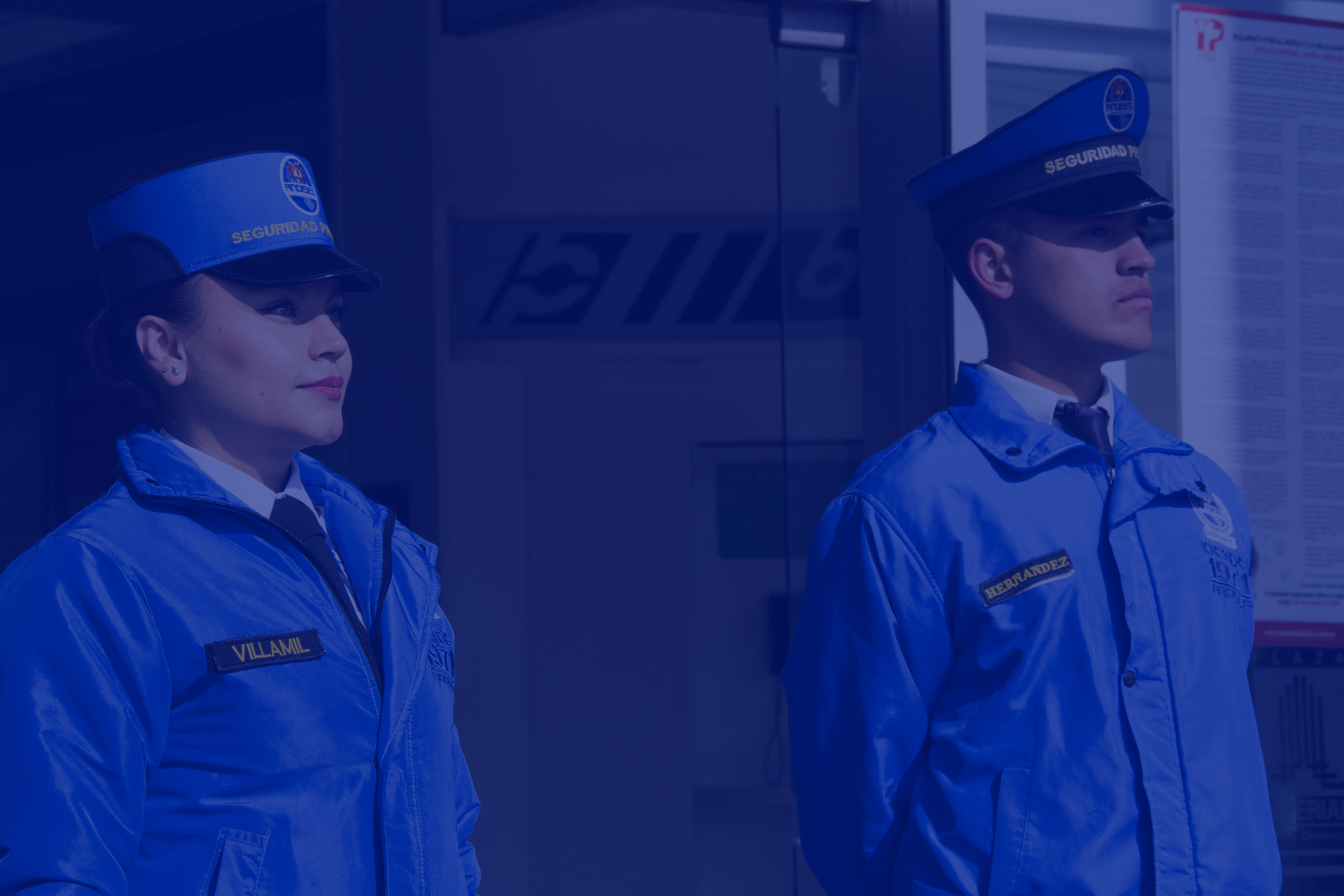 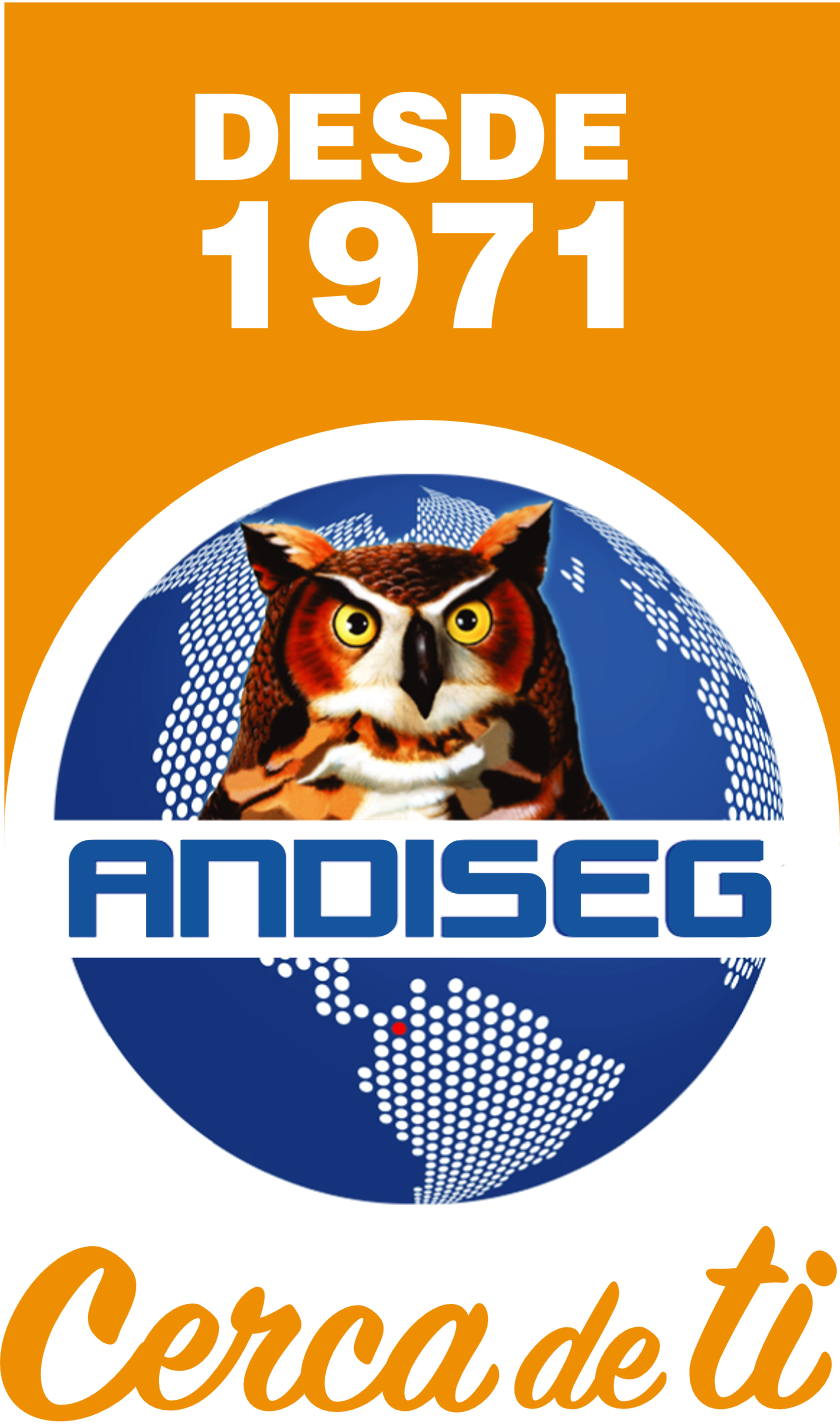 RIESGO PUBLICO
https://www.youtube.com/watch?v=DfBk2WMy7wA
HAGA CLICK EN EL VIDEO
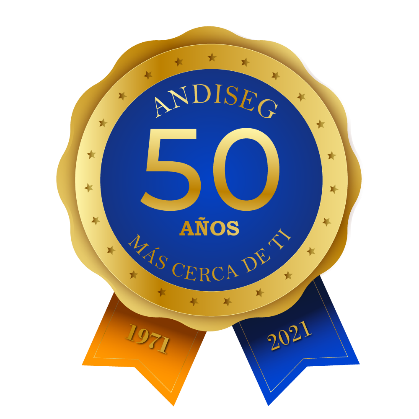 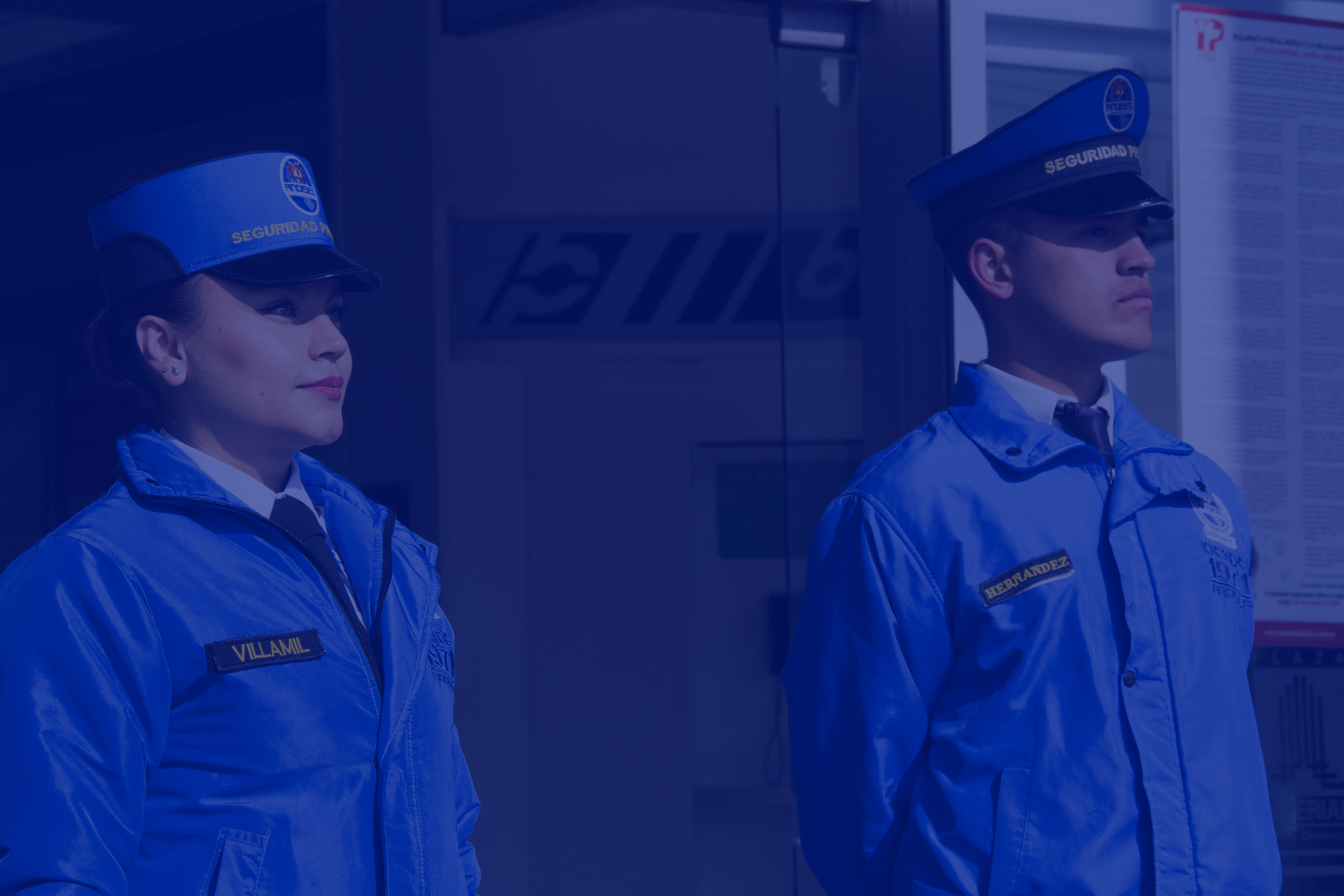 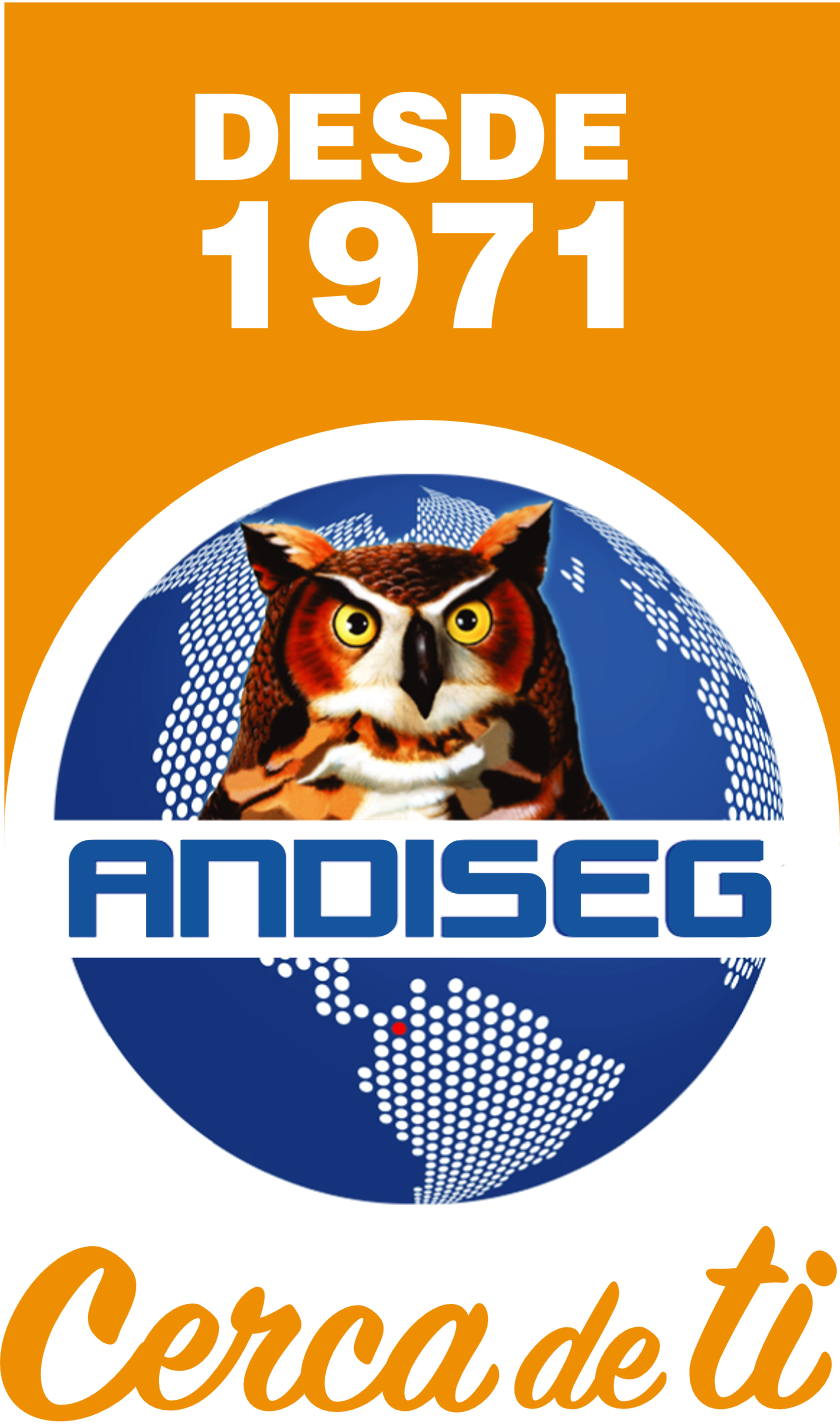 RIESGO BIOMECÁNICO
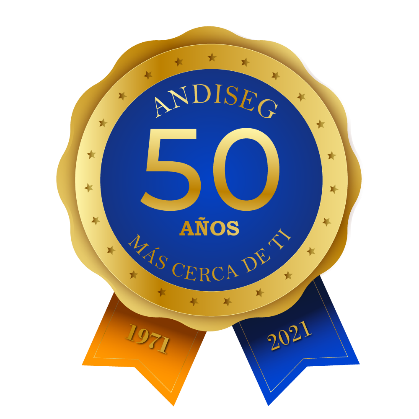 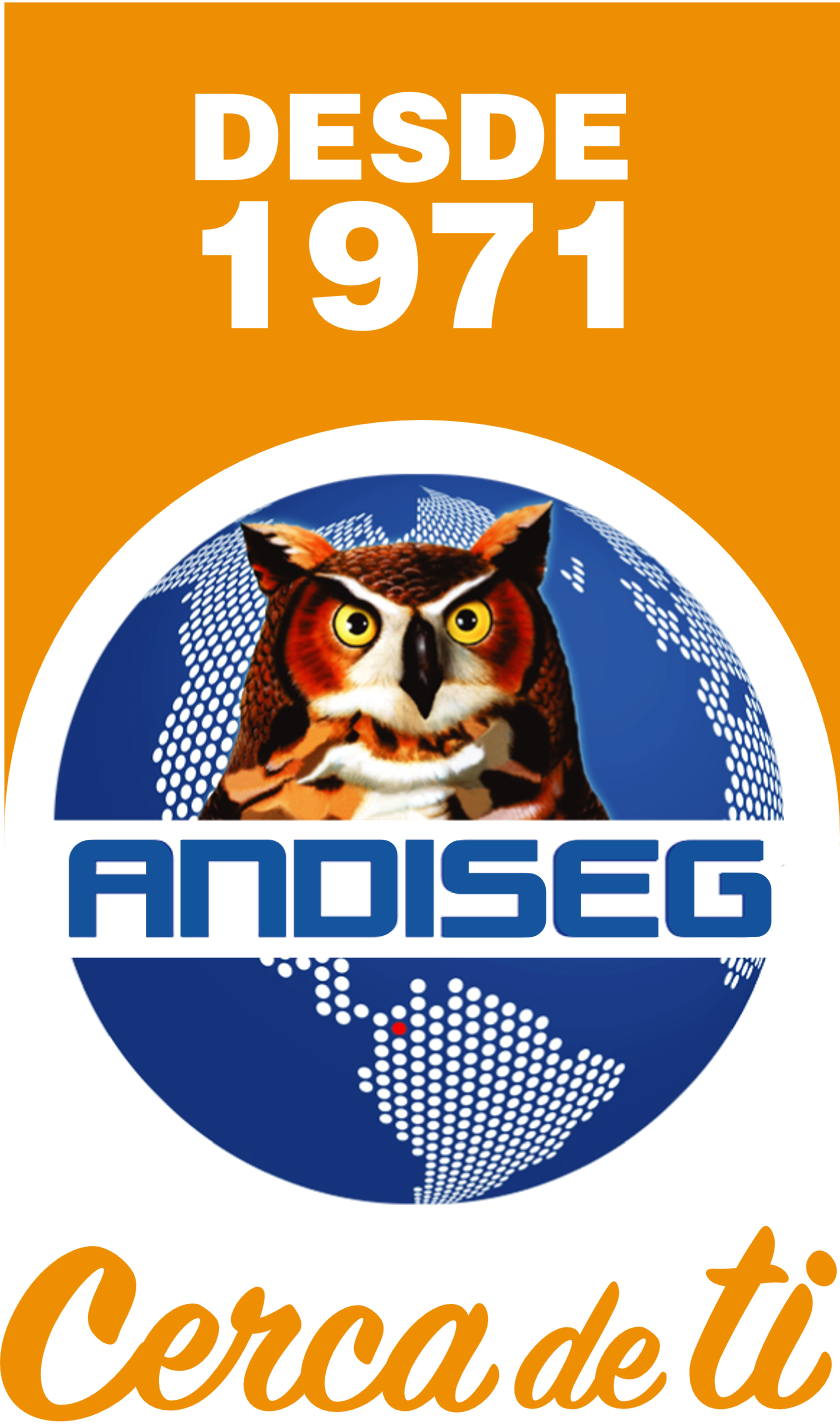 QUE ES LA BIOMECÁNICA
Se denomina biomecánica al análisis de la mecánica del movimiento del cuerpo humano. Se trata de la ciencia que explica cómo y por qué el cuerpo humano se mueve de la forma que lo hace. Esto incluye la interacción existente entre la persona que ejecuta el movimiento y el equipamiento o el entorno.
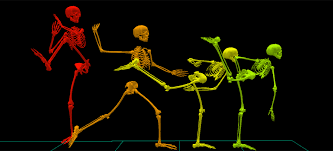 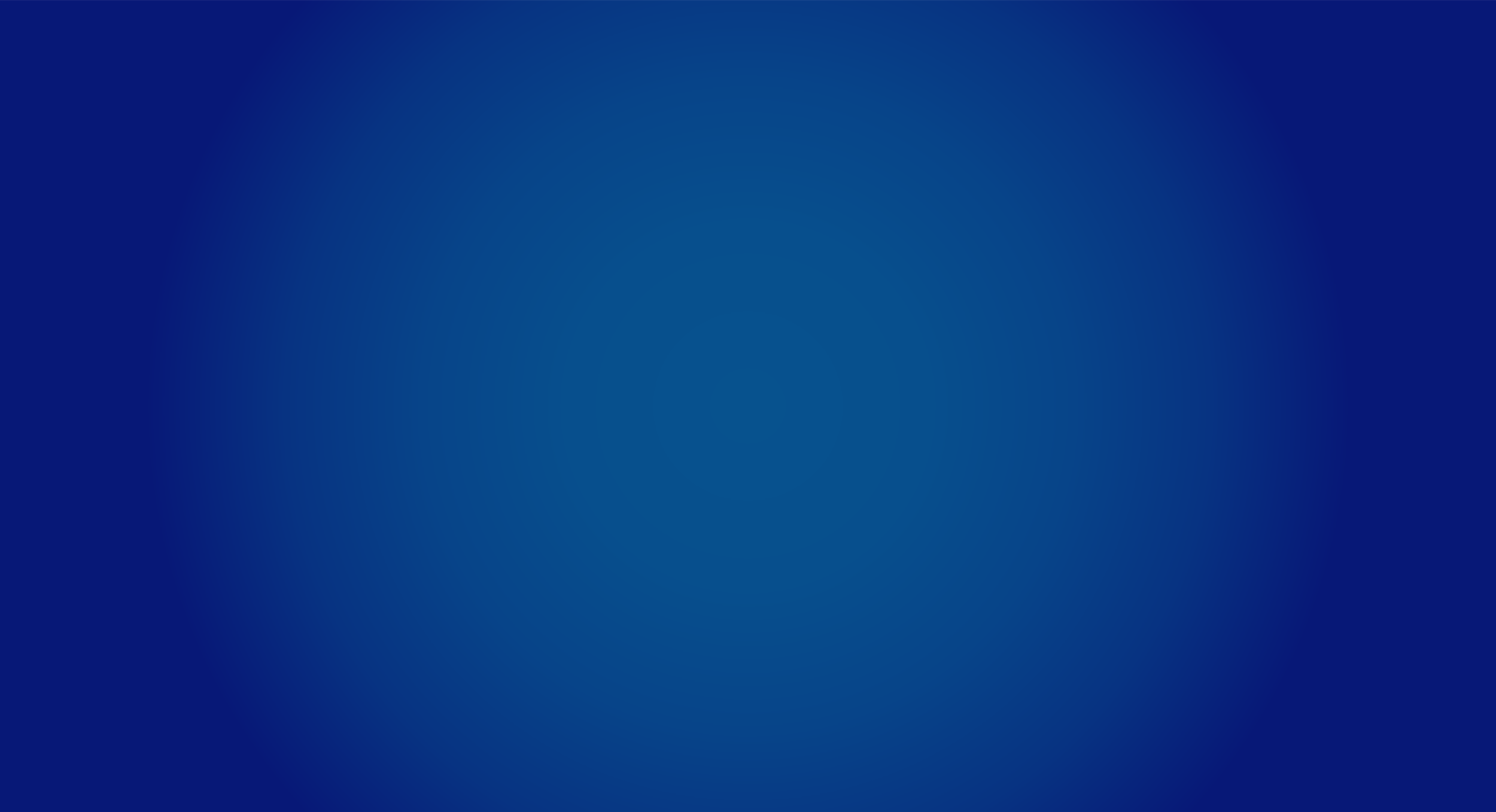 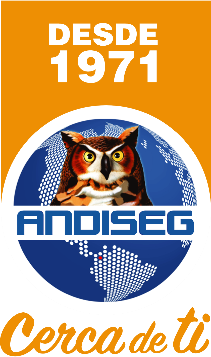 FACTORES DE RIESGO BIOMECÁNICO
La probabilidad se sufrir algún evento adverso e indeseado (accidente o enfermedad) durante la realización  de algún trabajo.

El riesgo aumenta en función del tiempo de exposición, la intensidad y la reiteración de la presión.
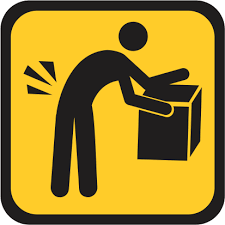 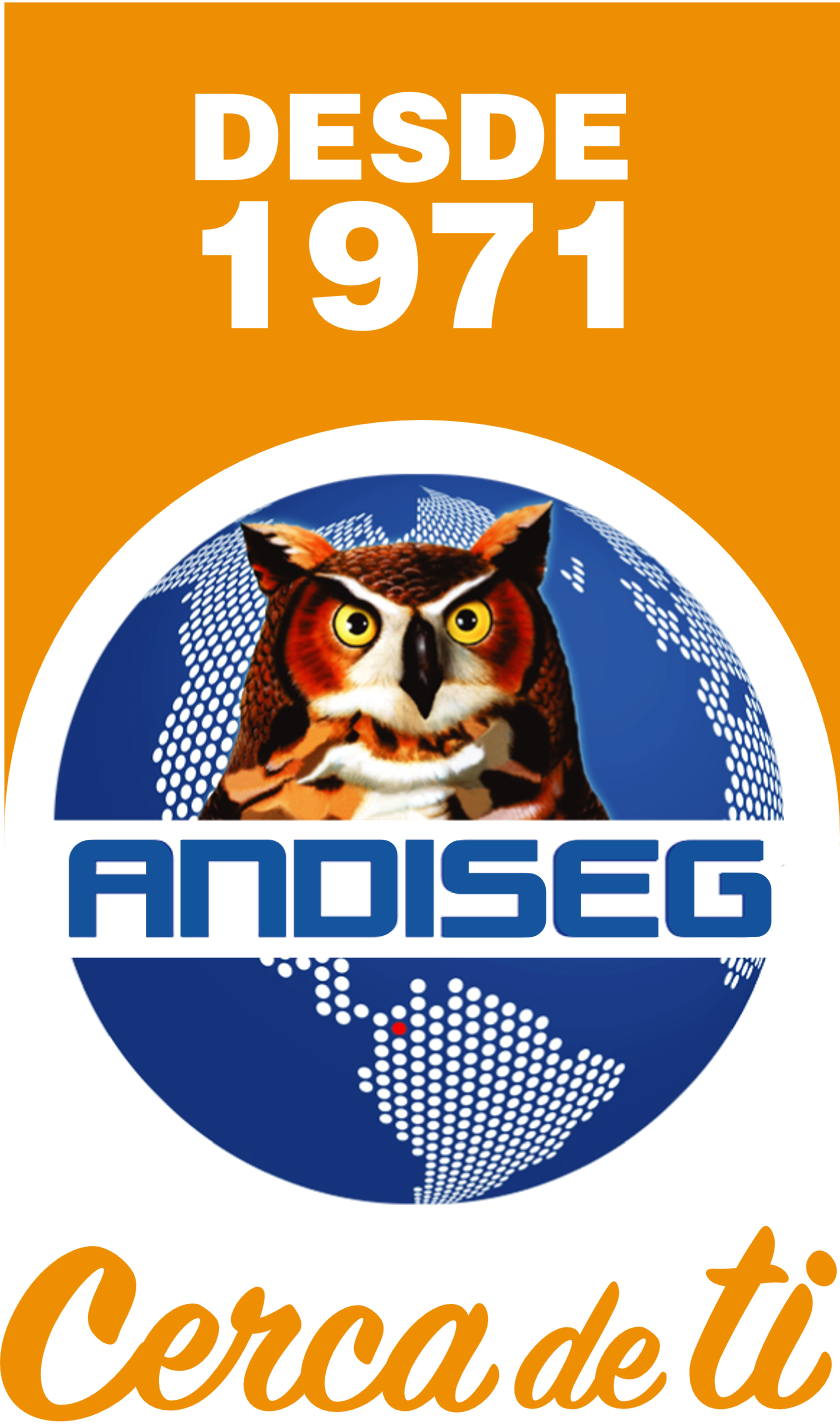 CLASIFICACIÓN
MANIPULACIÓN DE CARGAS
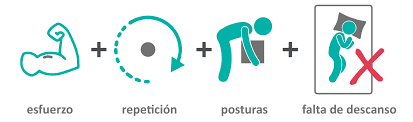 MOVIMIENTO REPETITIVO
POSTURAS
ESFUERZO
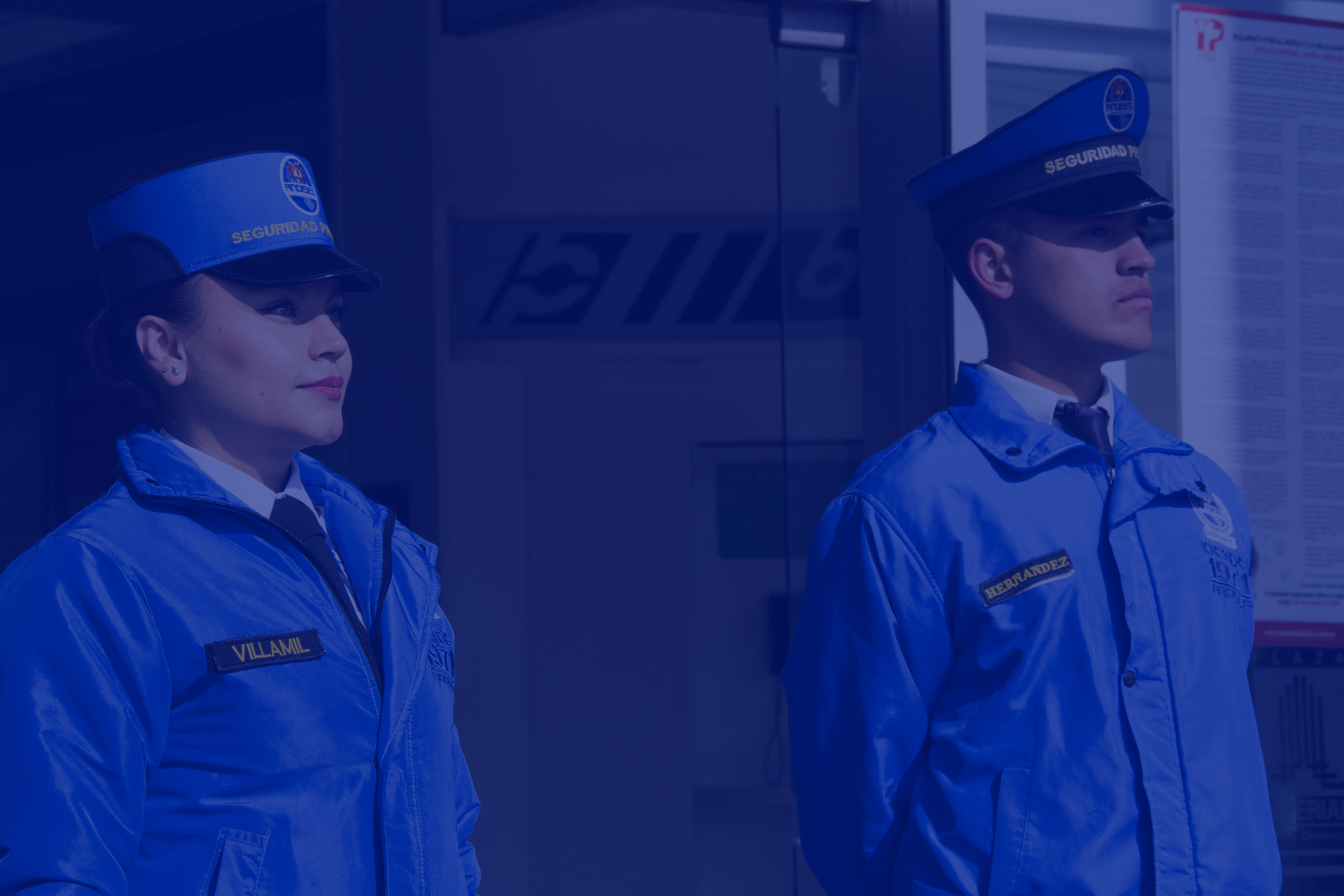 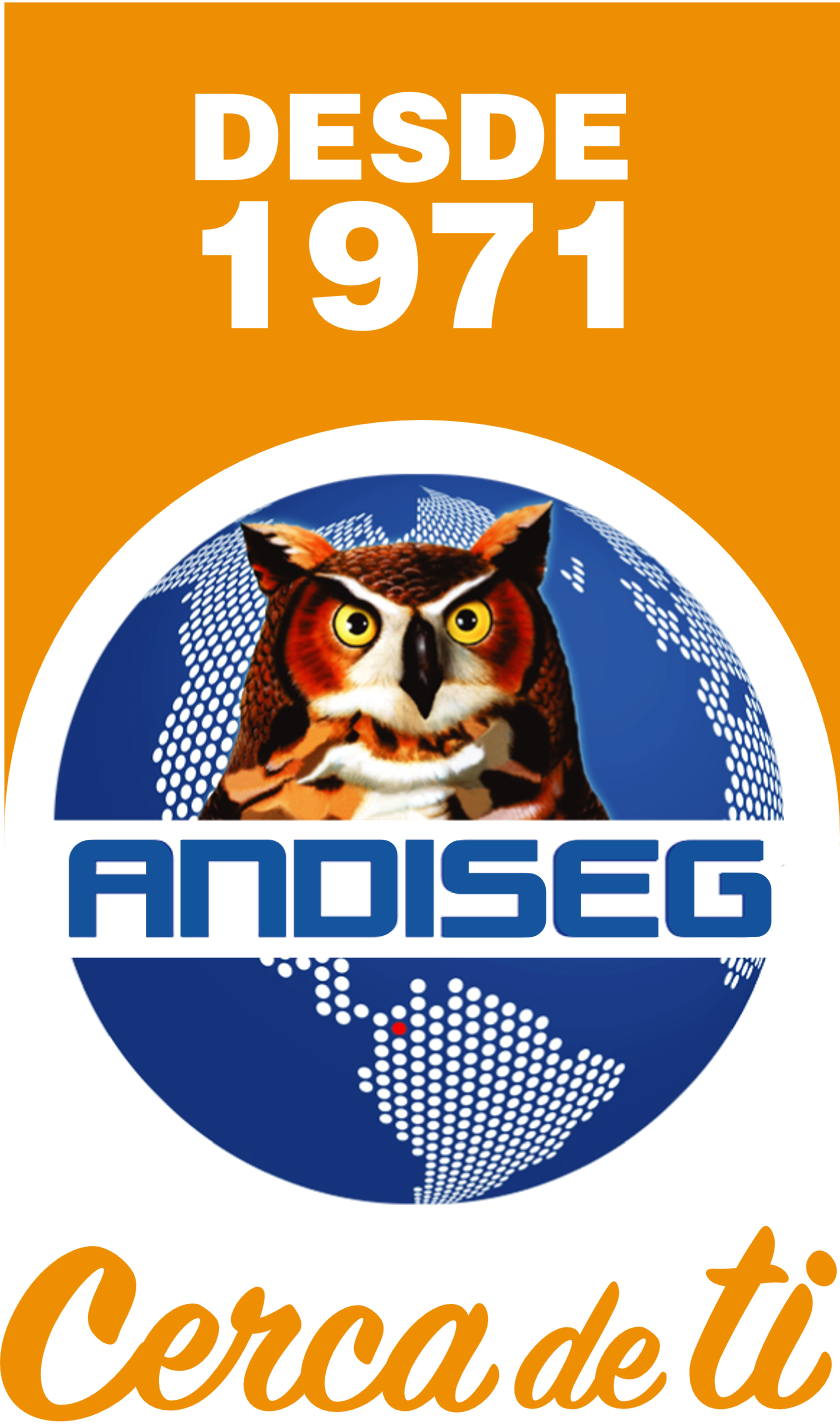 COVID -19
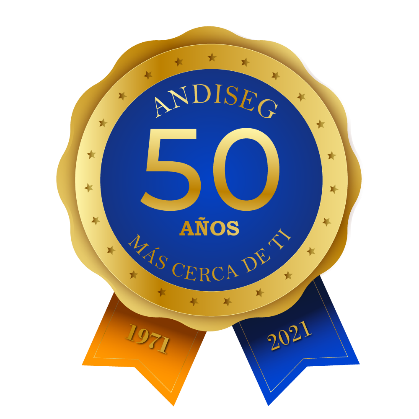 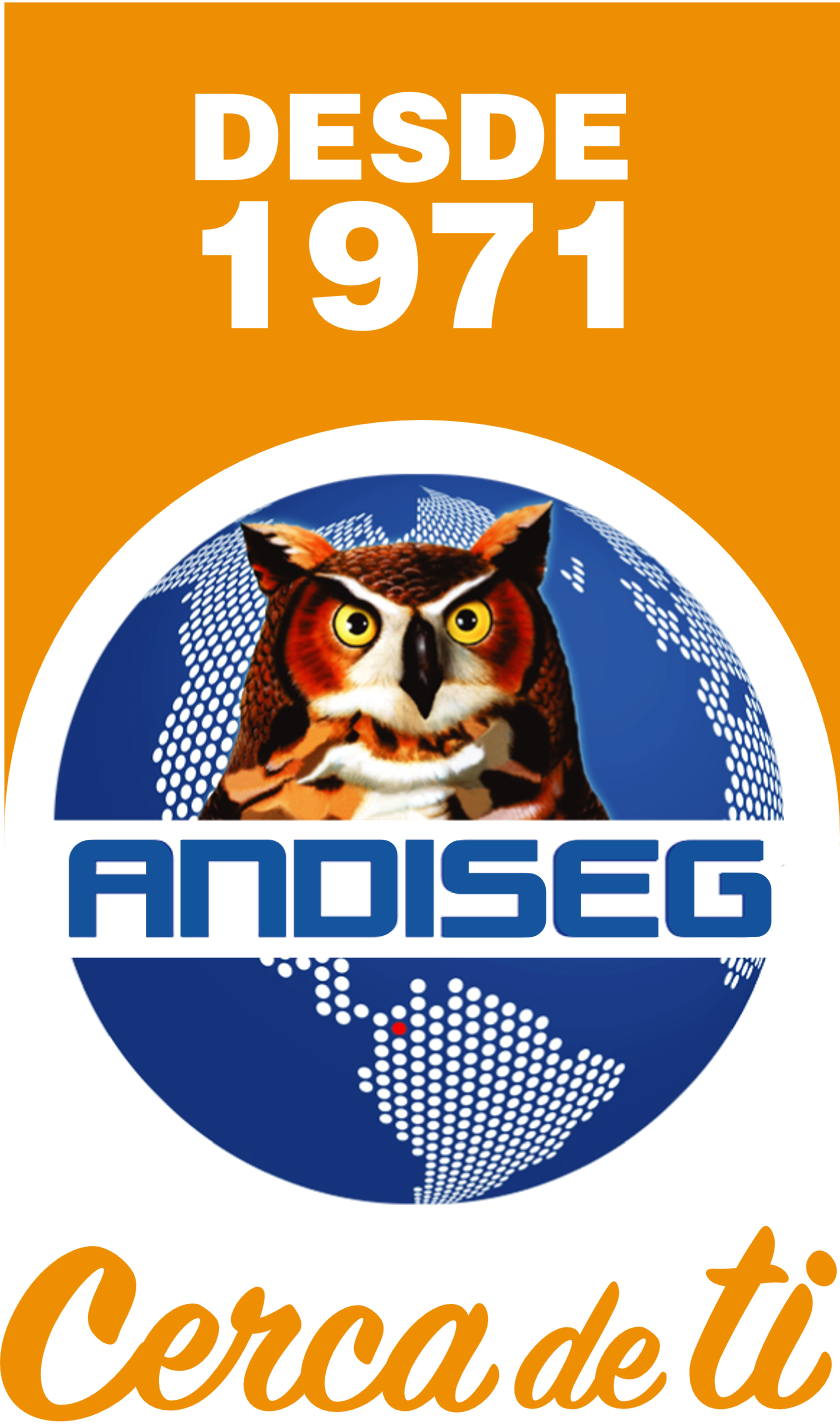 Cuándo comienza la vacunación en Colombia
El 17 de febrero comenzó el proceso de inmunización en el país basados en el Plan Nacional de Vacunación estructurado por el Gobierno Nacional, el cual establece dos fases y cinco etapas. En la primera etapa se contempla la primera línea del talento humano en salud y adultos mayores de 80 años.
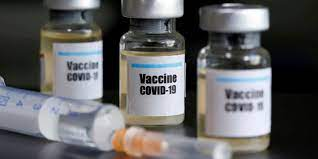 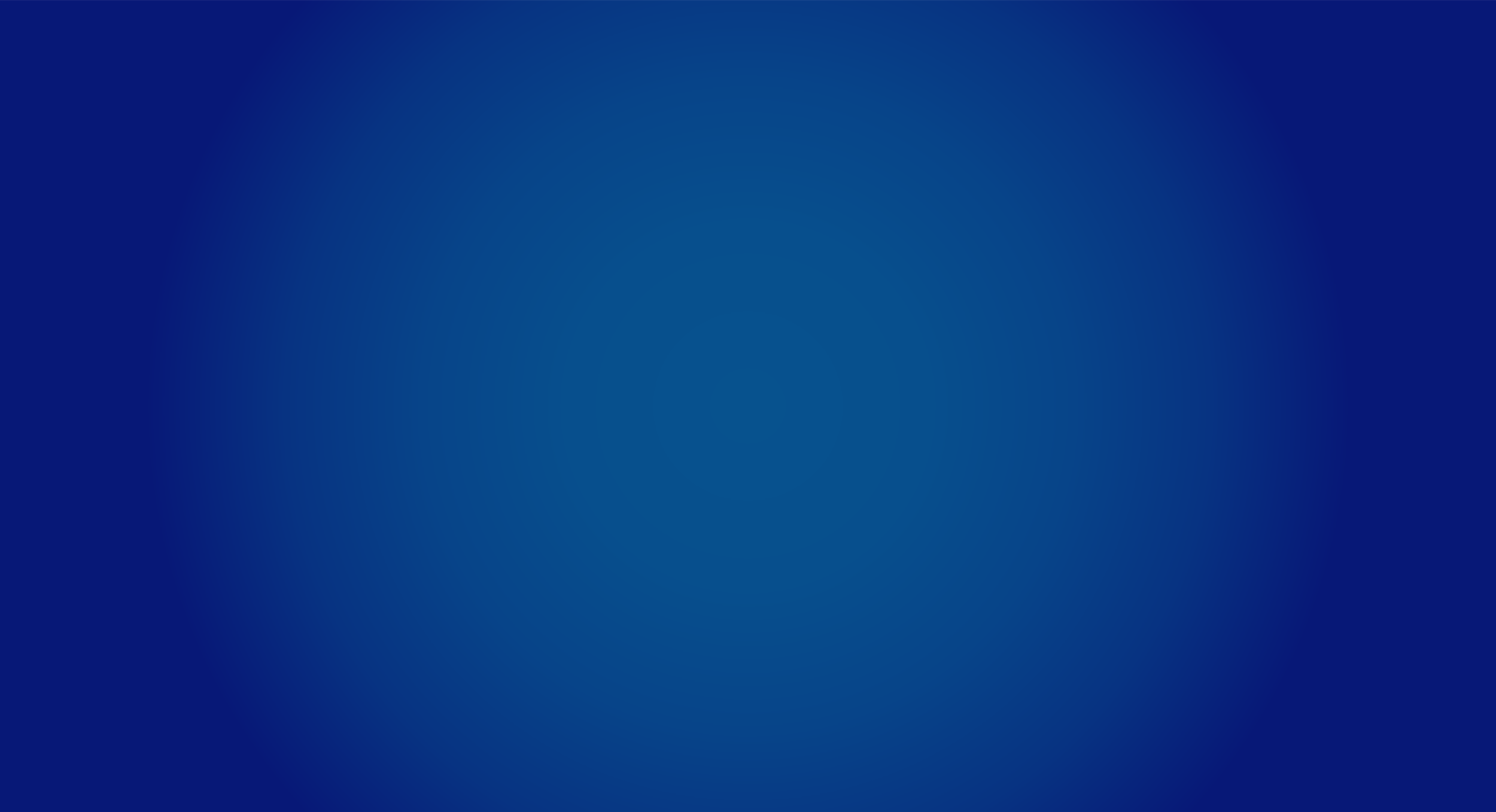 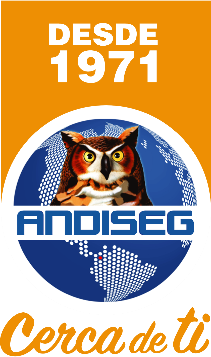 ¿CUÁNTAS VACUNA HA ADQUIRIDO NUESTRO PAÍS?
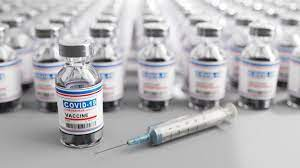 Hemos logrado comprar 20 millones de dosis para 10 millones de colombianos por Covax y por mecanismos bilaterales 46.5 millones de dosis para 27.750.000 personas. De esta manera alcanzamos 66.5 millones de dosis para 37.750.000 millones de personas a vacunar.
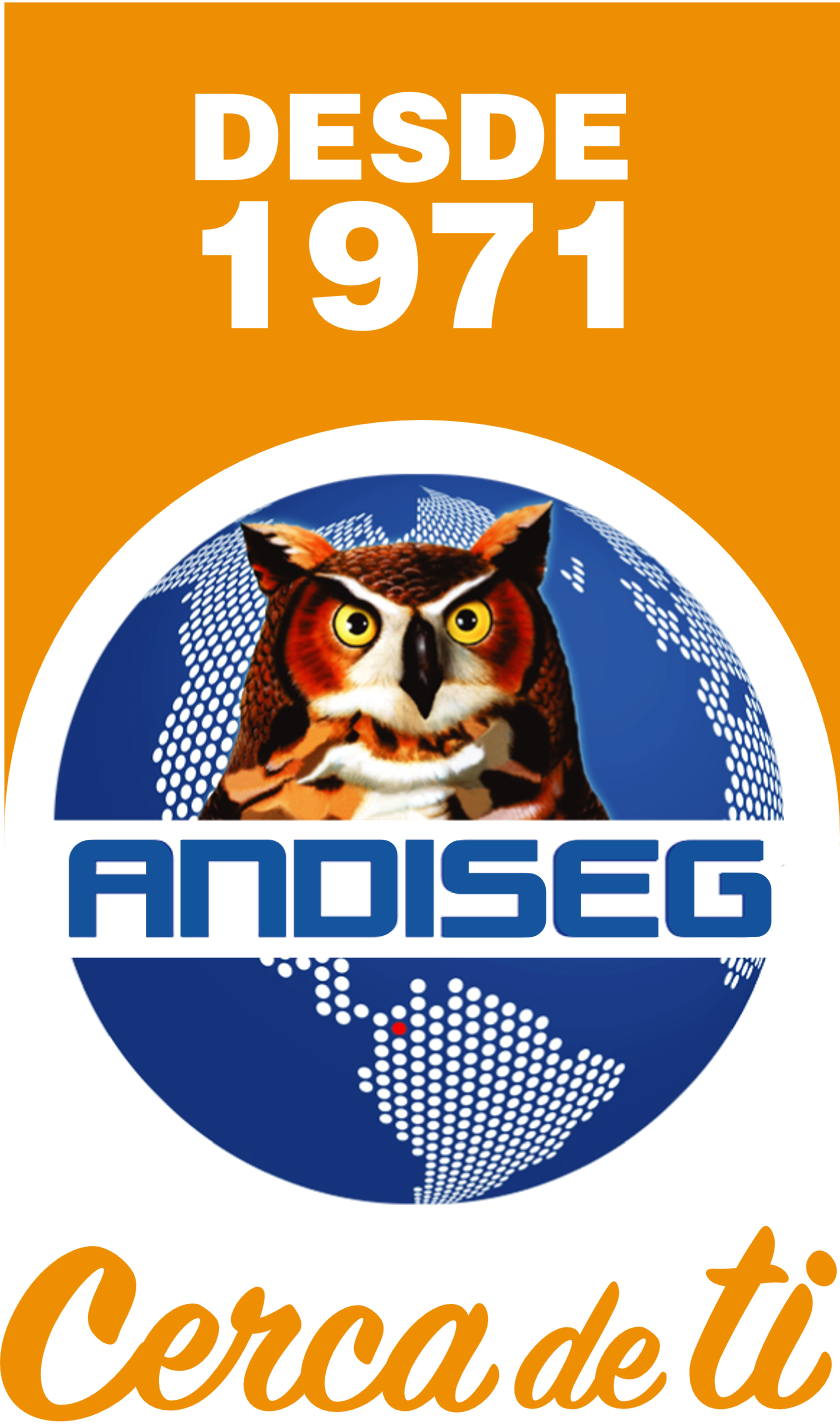 A TRAVÉS  DE MECANISMOS BILATERALES SE DISTRIBUYE ASÍ:
Pfizer: 10 millones de dosis adquiridas para 5 millones de personas

AstraZeneca: Colombia compró 10 millones de dosis para 5 millones de personas.

Janssen: 9 millones de dosis para 9 millones de personas

Moderna: el Gobierno Nacional acaba de adquirir 10 millones de dosis para 5 millones de personas

Sinovac: 7.5 millones de dosis para 3.750.000 personas.
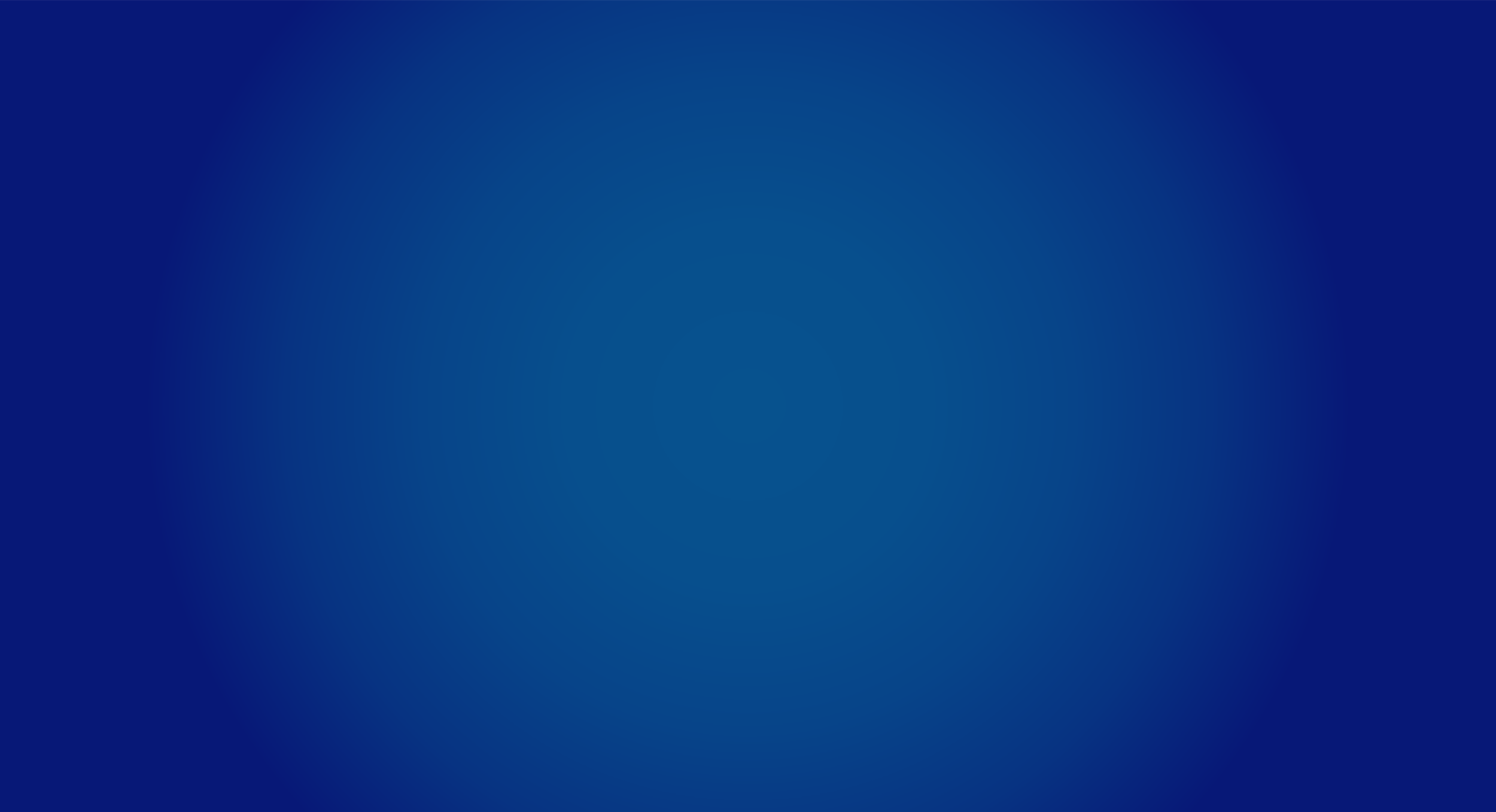 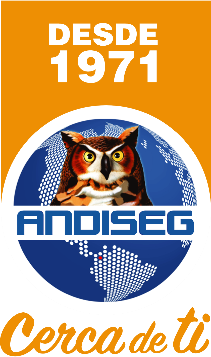 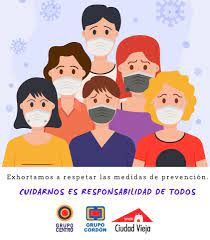 CUIDARNOS ES RESPONSABILIDAD DE TODOS